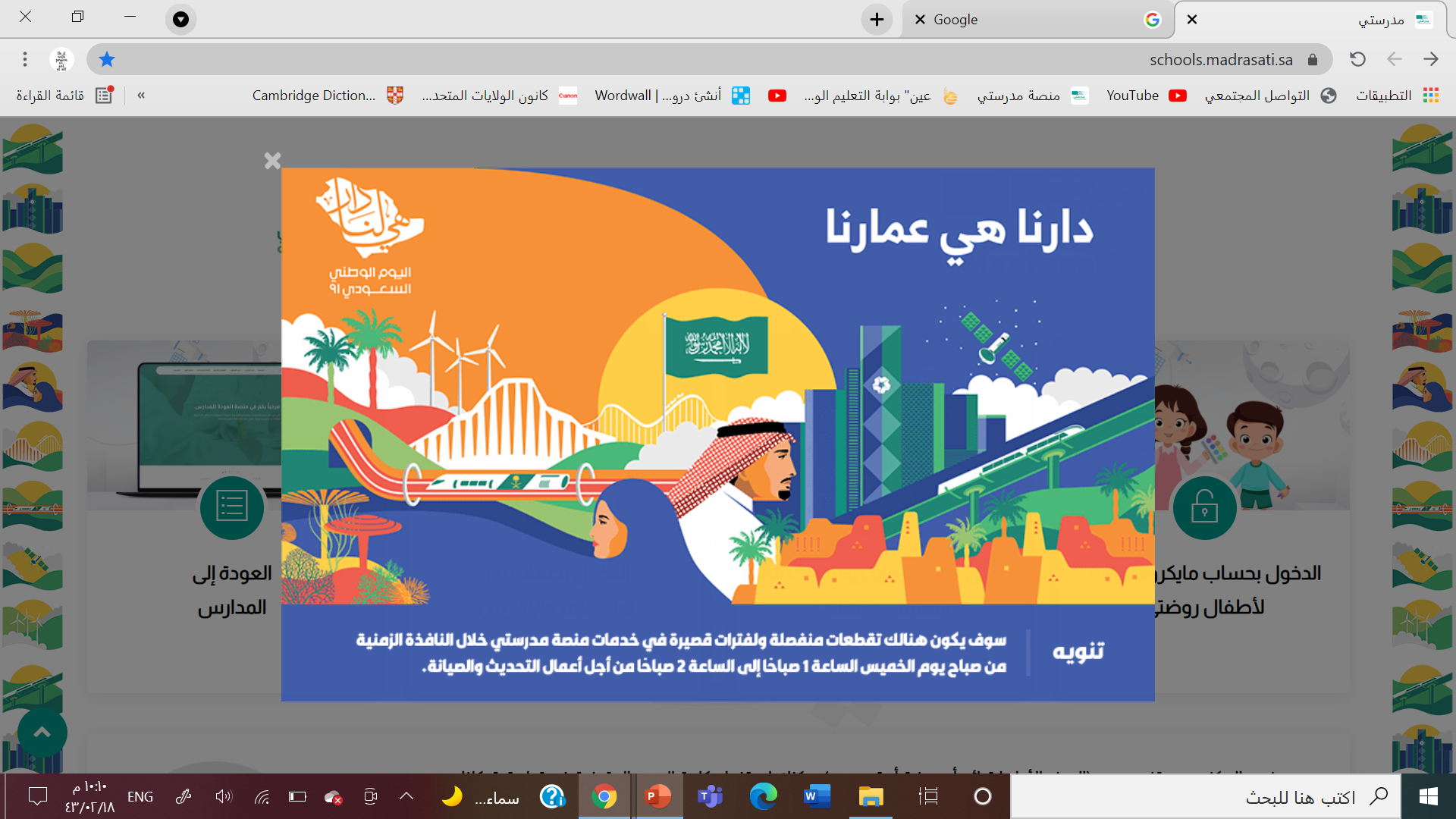 Happy national day
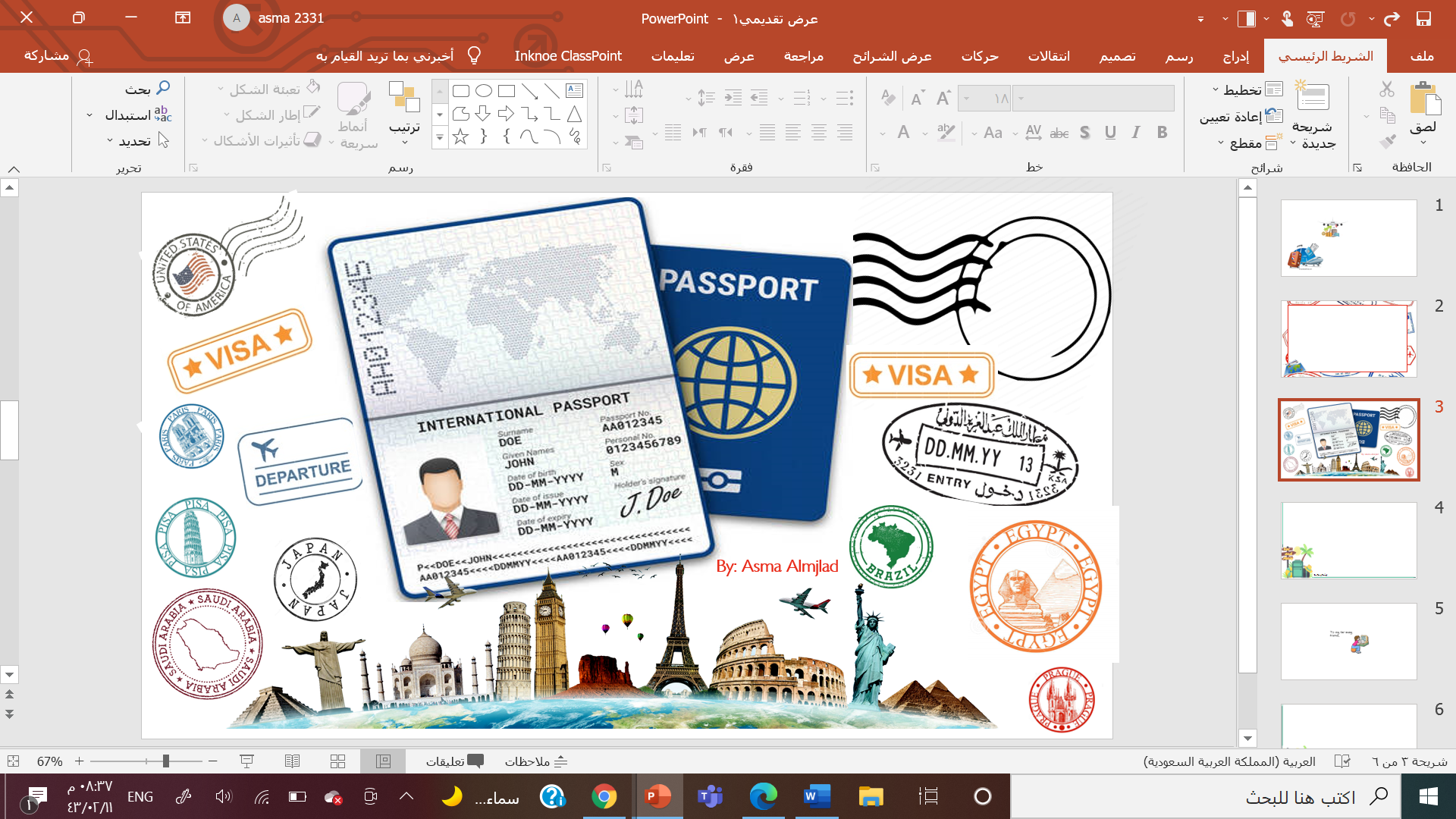 MG3
U3:Far and away

Listen and discuss
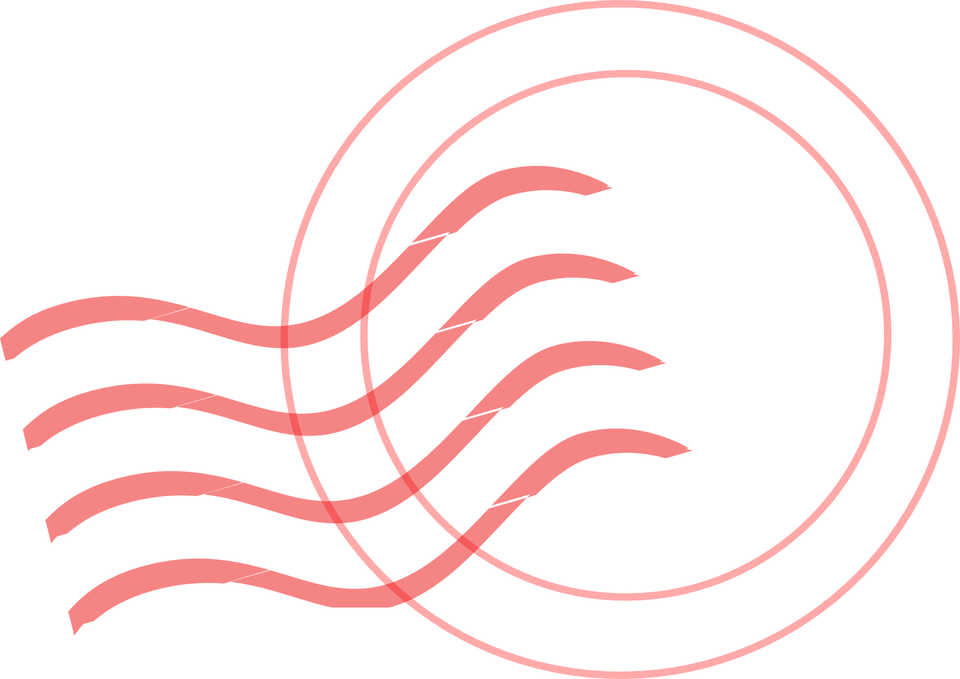 U:3
Far and away
Sept 2021
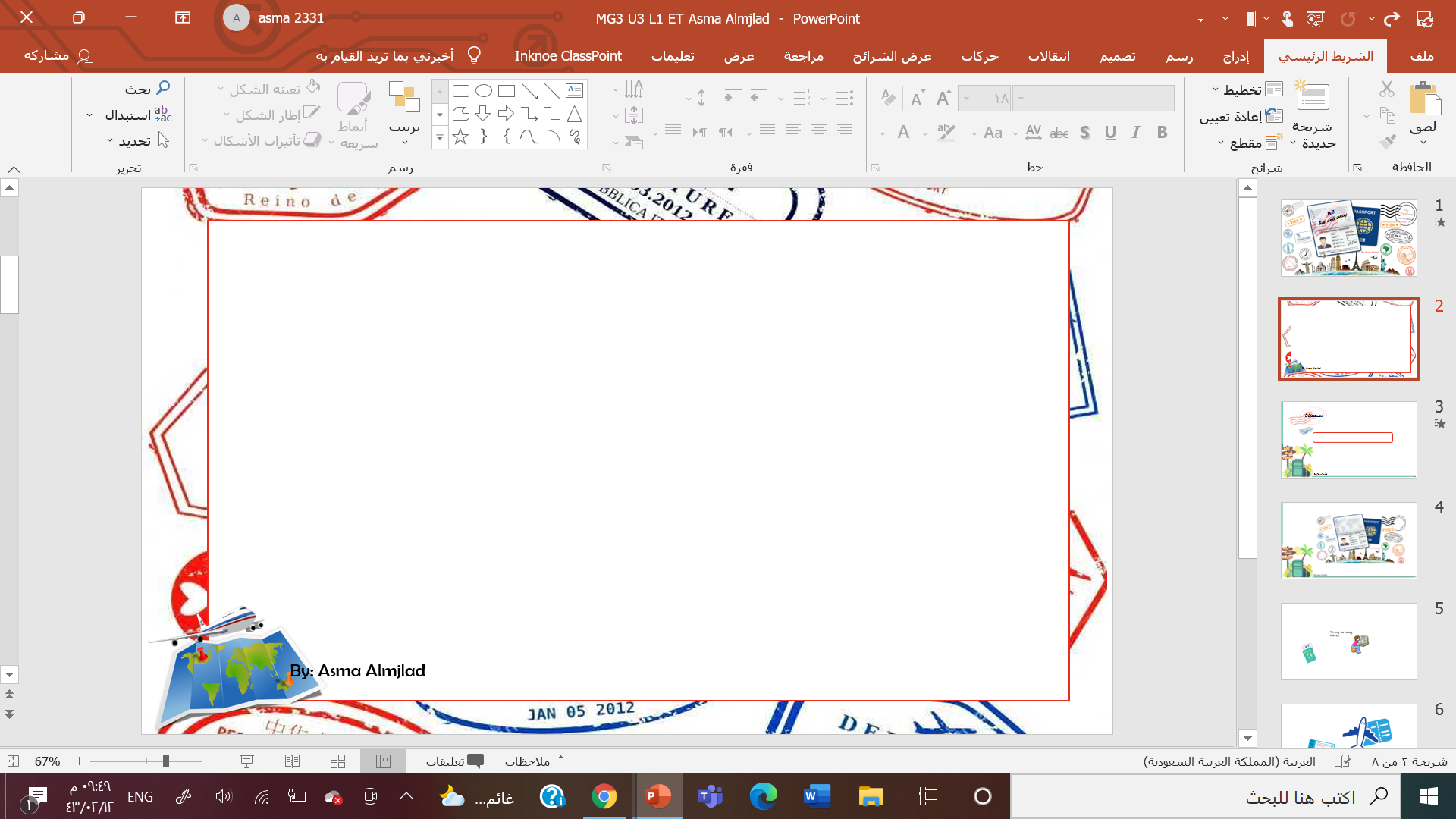 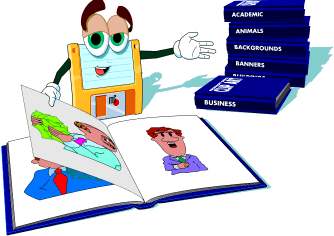 You use the expression far and away when you are comparing something or someone with others of the same kind,
 in order to emphasize how great the difference is between them.

.
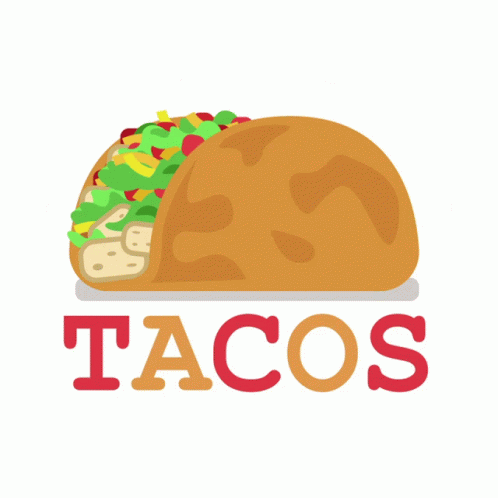 E.G. 
 that Mexican restaurant is far and away the best in the area
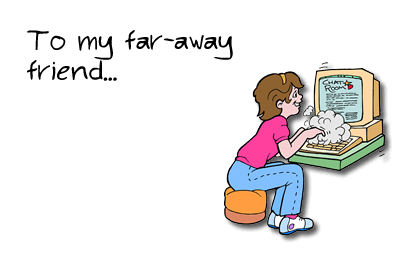 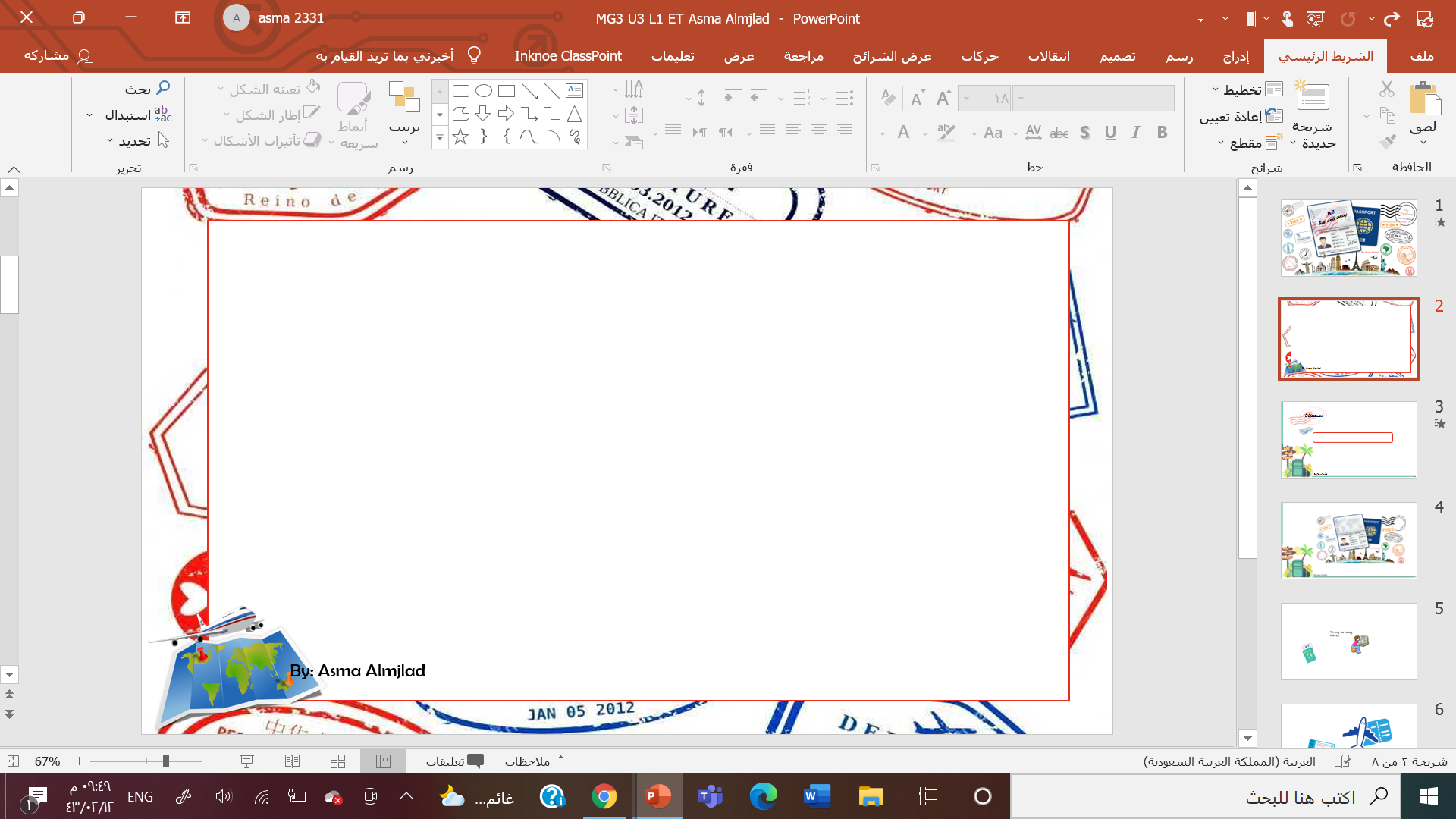 Unit 3: Far And Away
General Unit 3 Goals
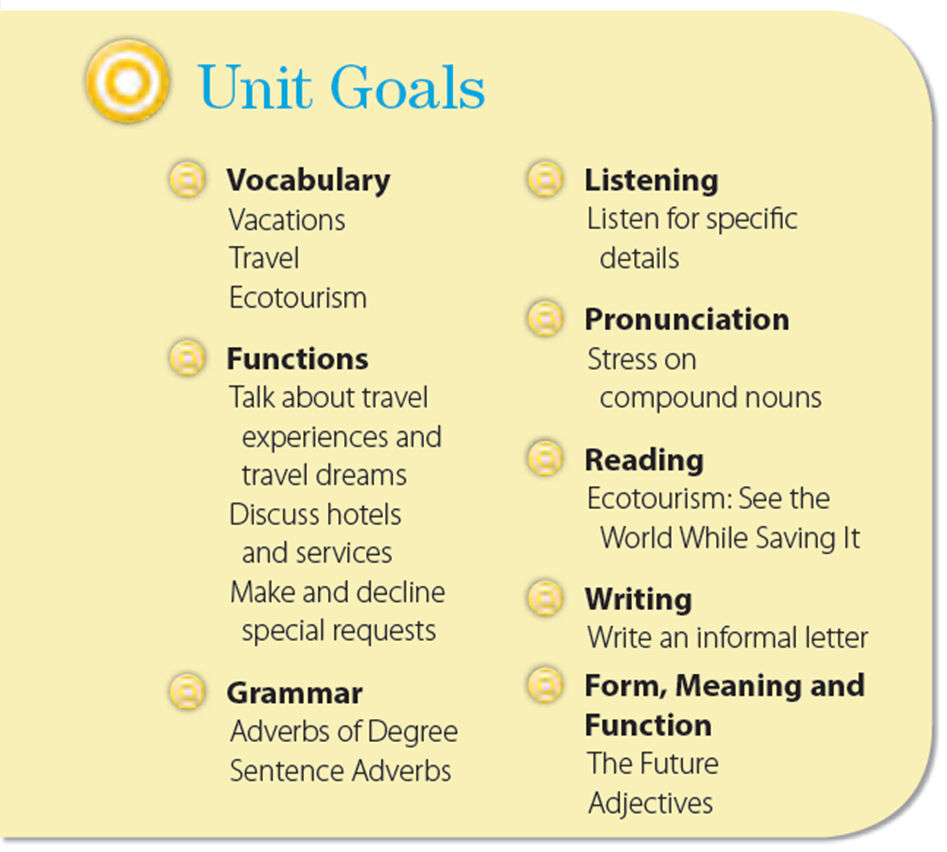 3
By: Tala AlHazmi
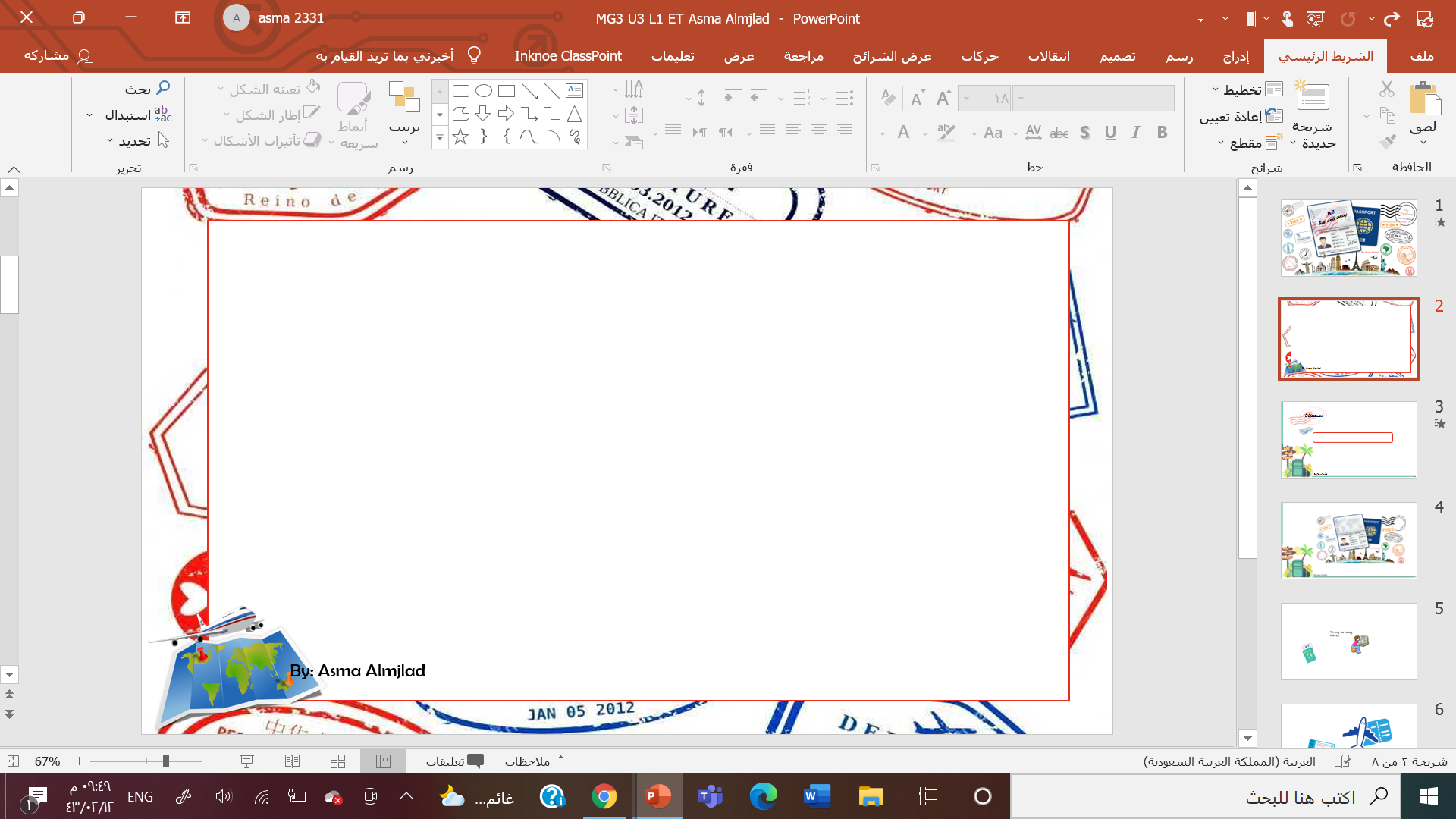 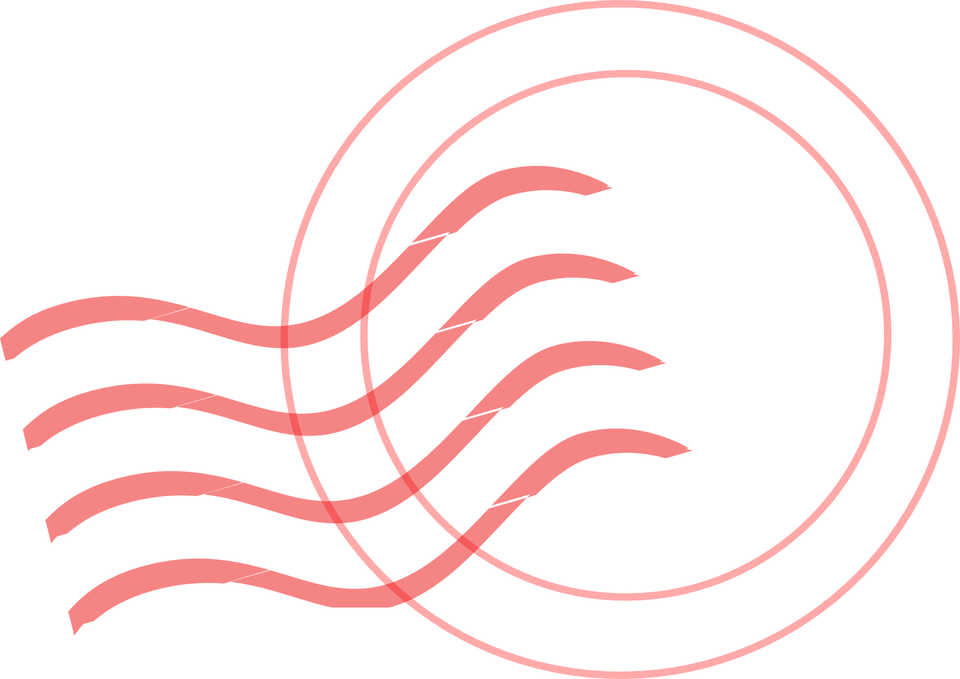 Objectives
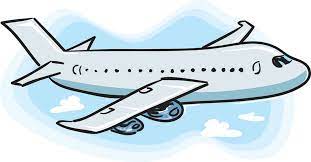 List the benefits of traveling
List five things every hotel must have
Match the words with their meaning.
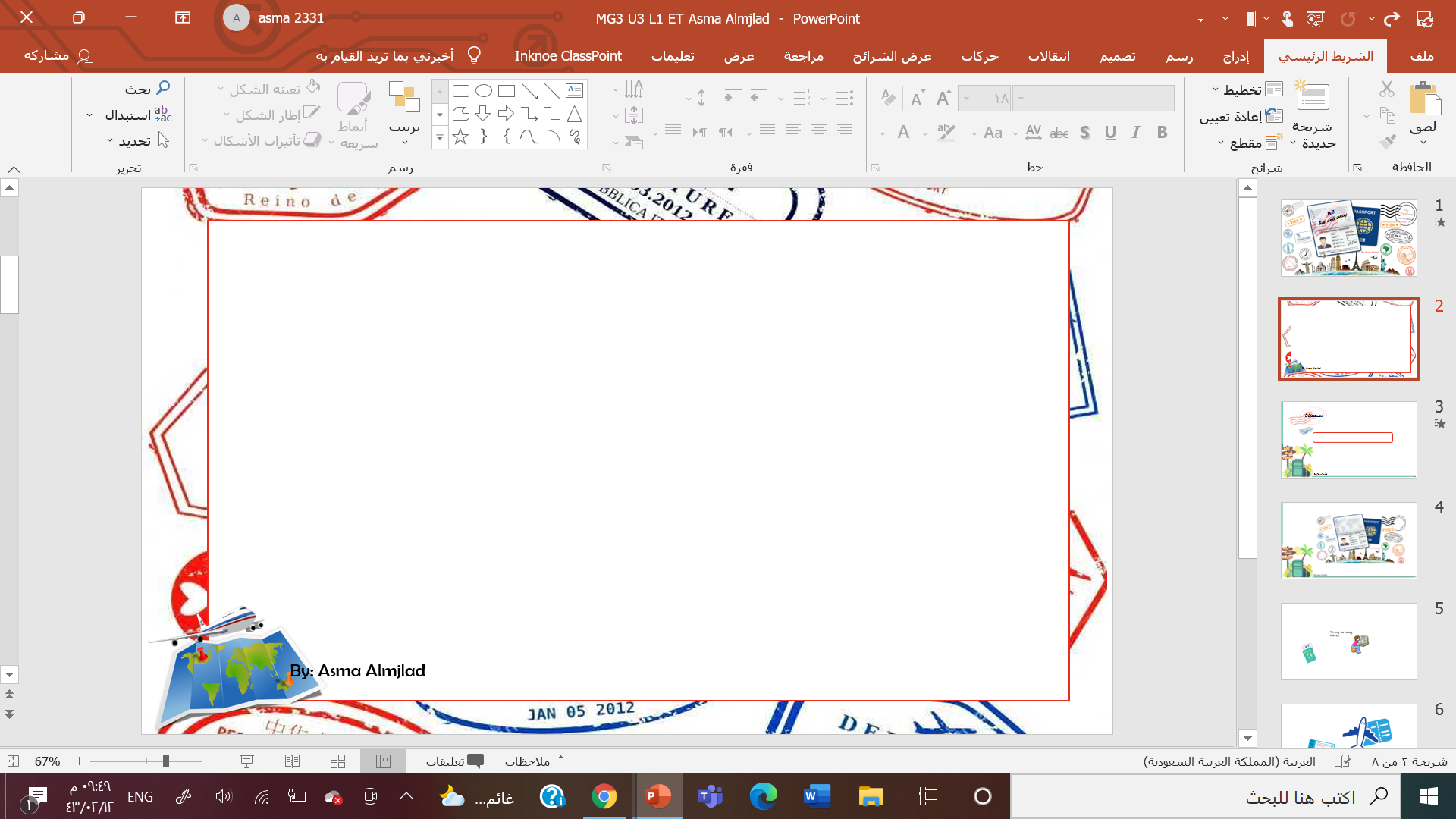 Hello…..
Welcome to our class
Are you ready to fly with us?
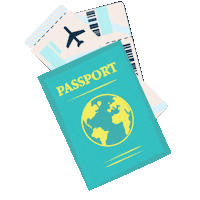 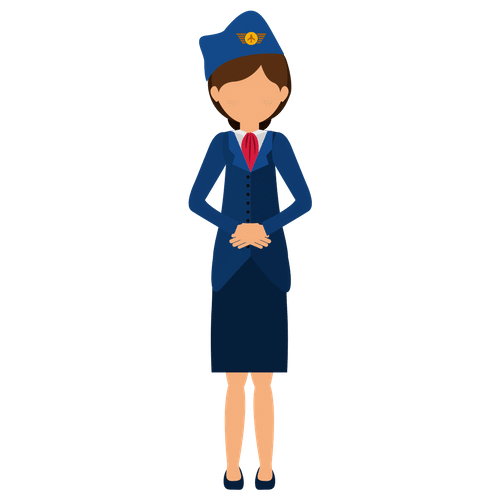 Show me your tickets please
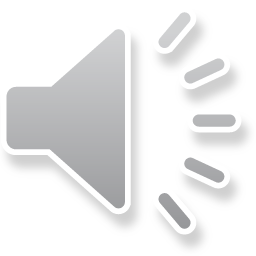 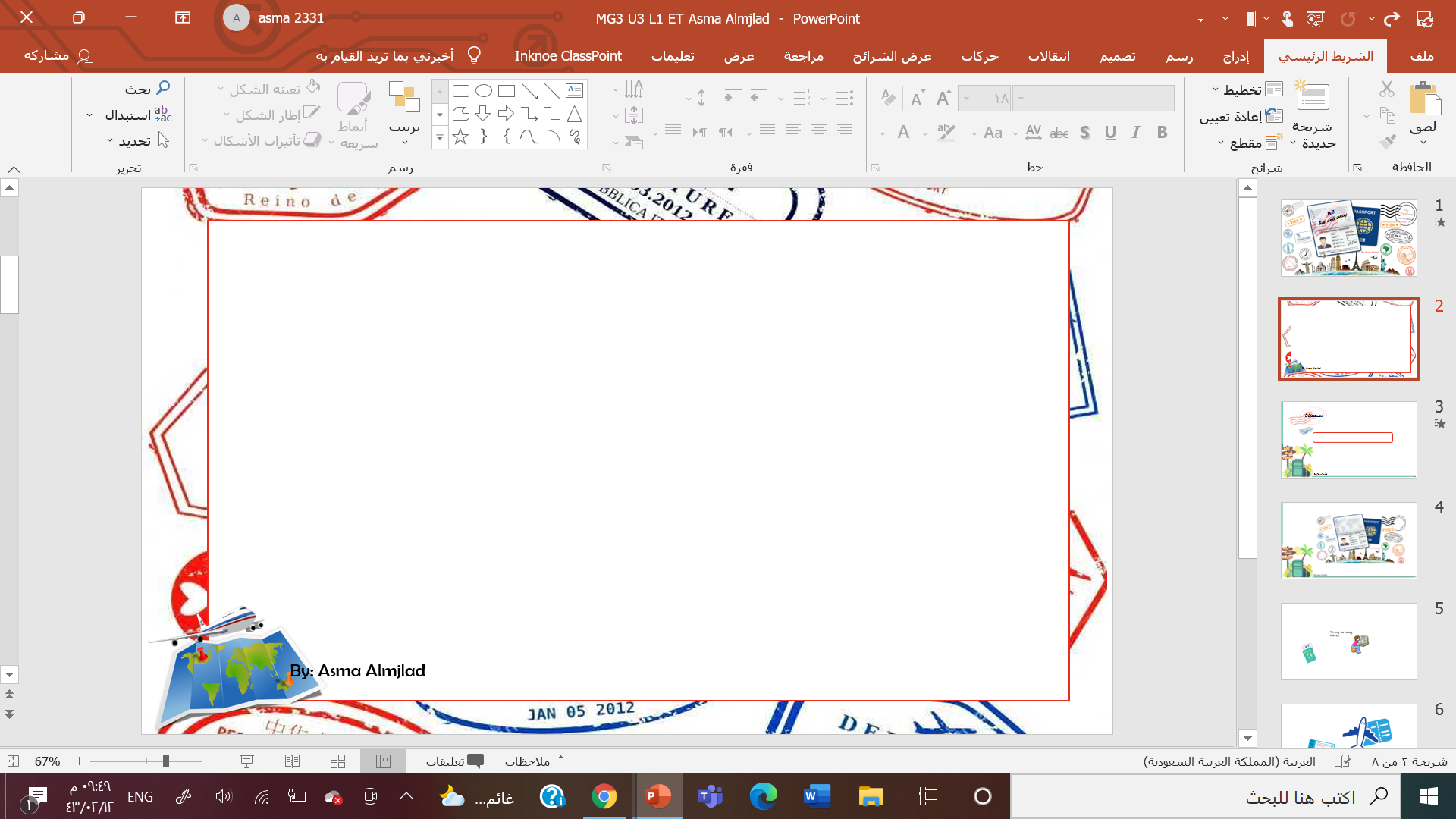 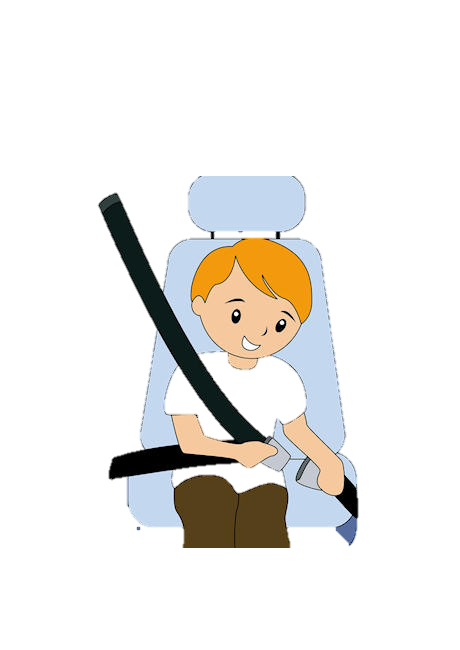 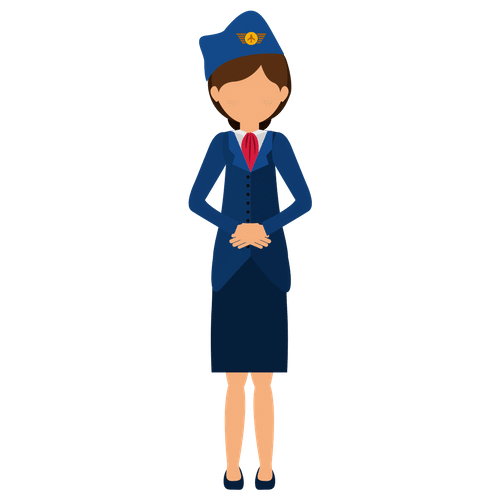 Put on your seatbelt please
Let’s REPEAT together.
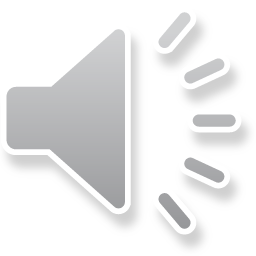 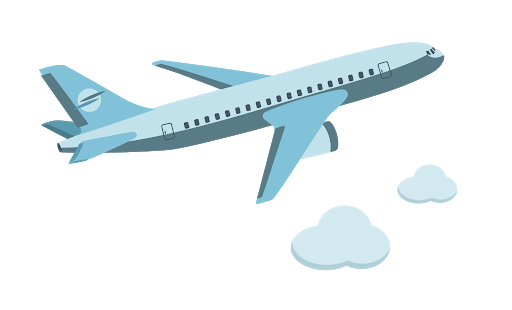 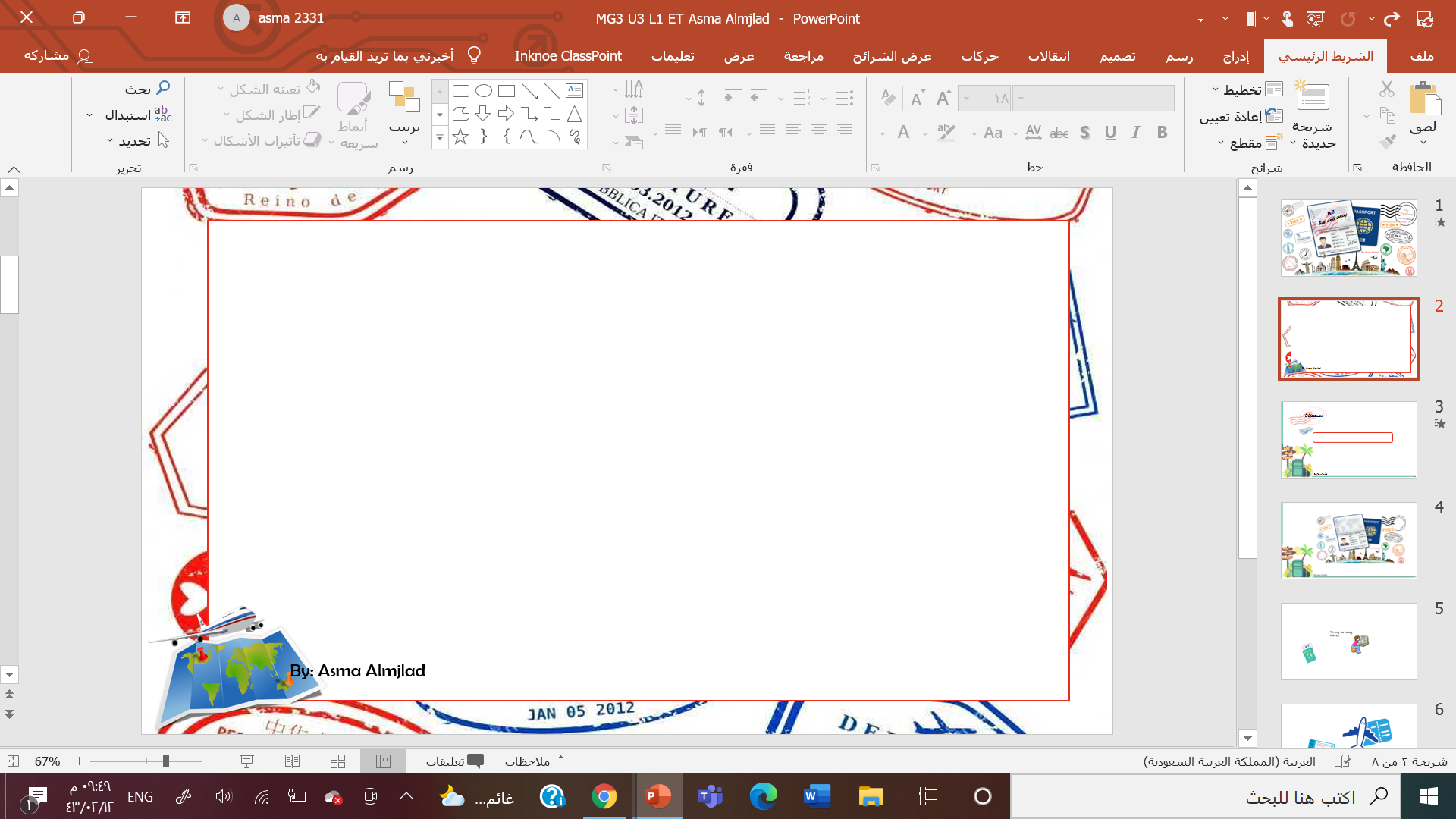 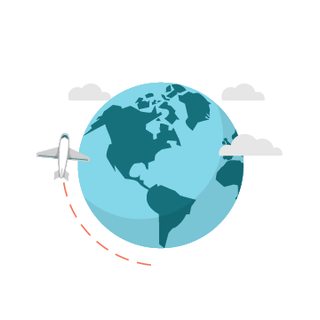 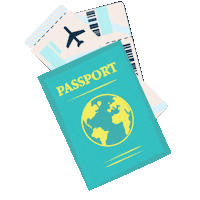 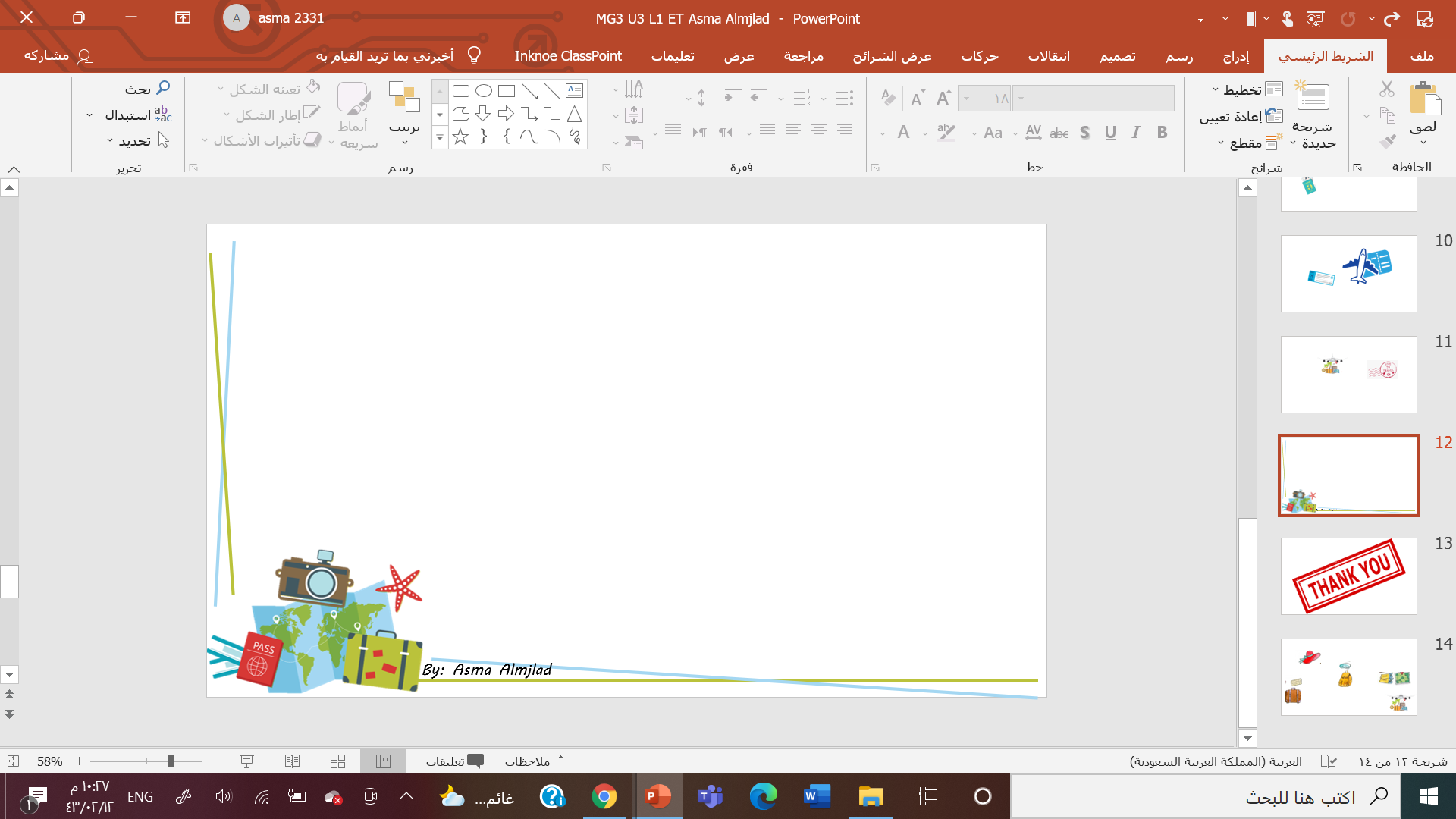 After CORONA will finish…
What are you going to do
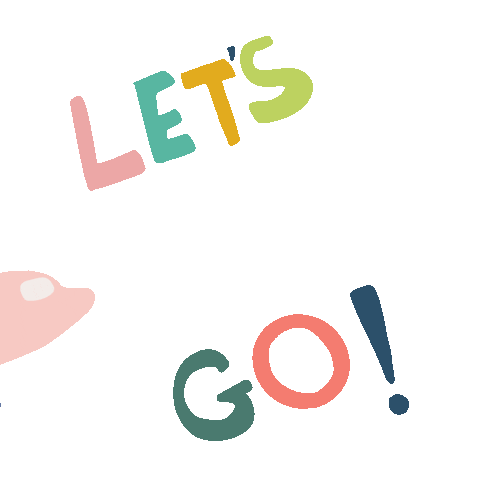 What kind of vacation do you prefer?
Travel around? 
Or
Relaxing in one place ?
Enhance your creativity
Understand yourself
Have fun
List the benefits of traveling
Improve your communication skills
Get real-life education
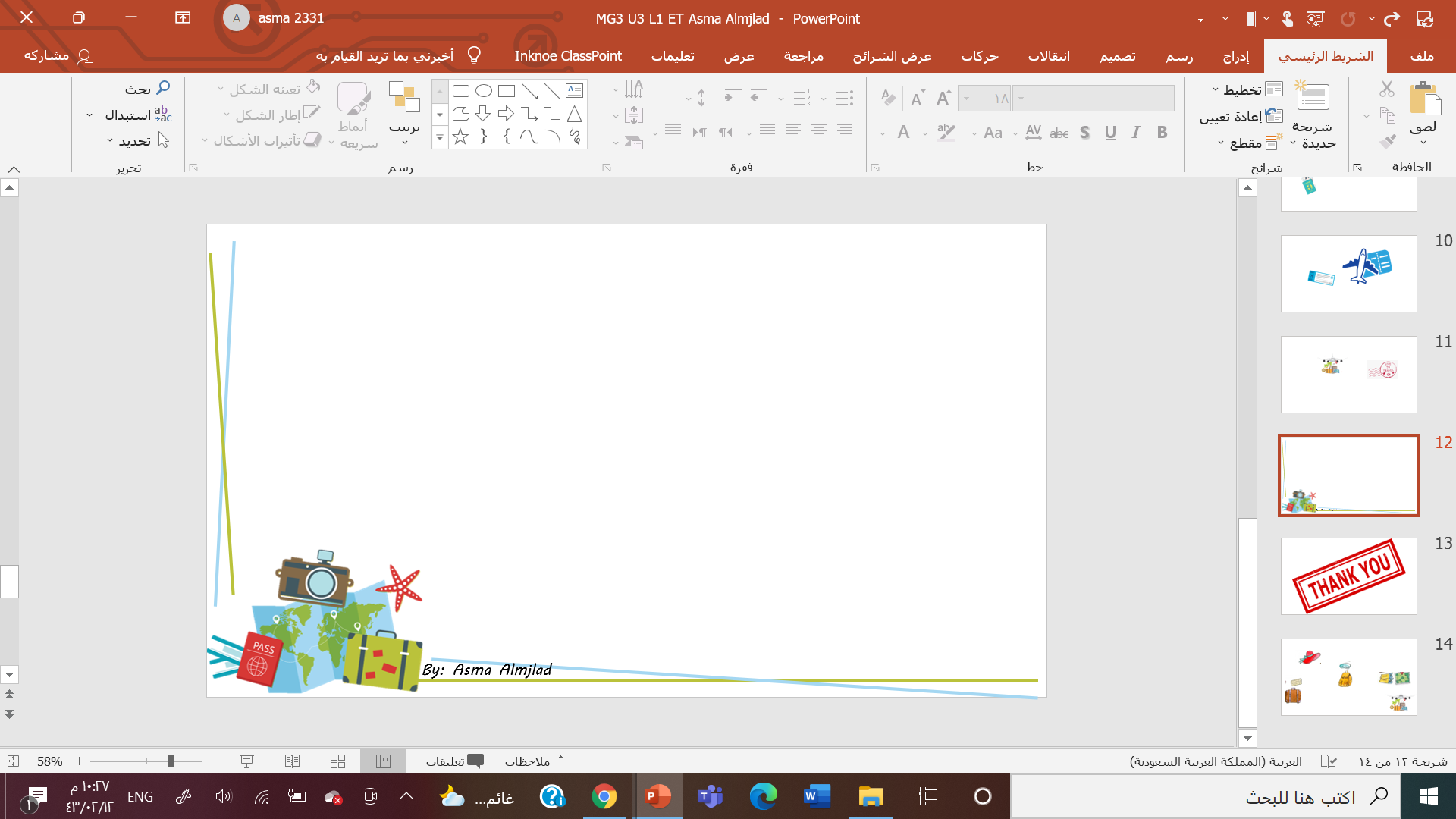 Where do you stay when travelling ?
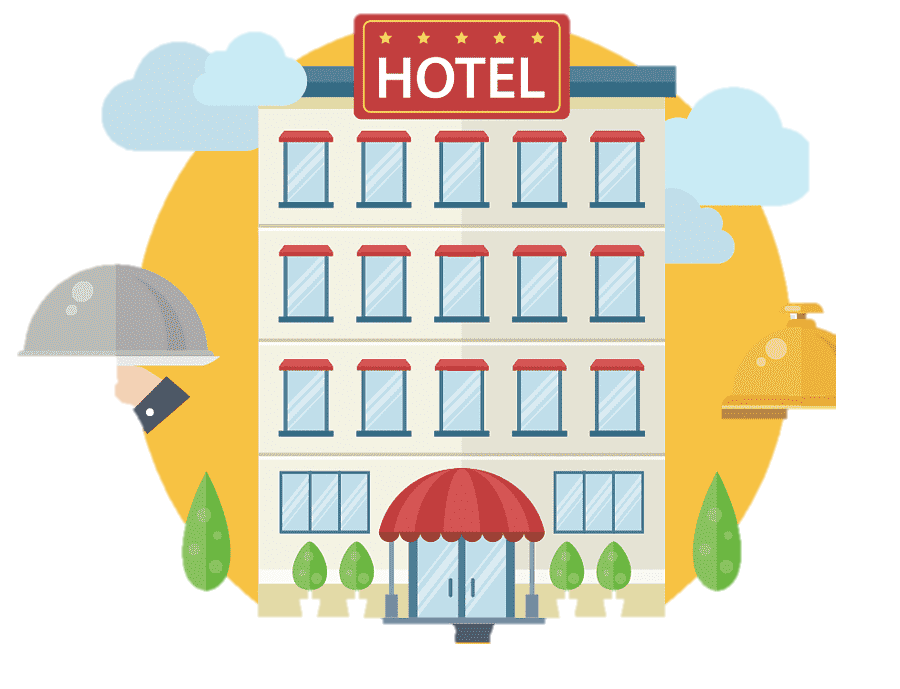 Do you care on the hotel type ?
What are the five things you expect a hotel to have?
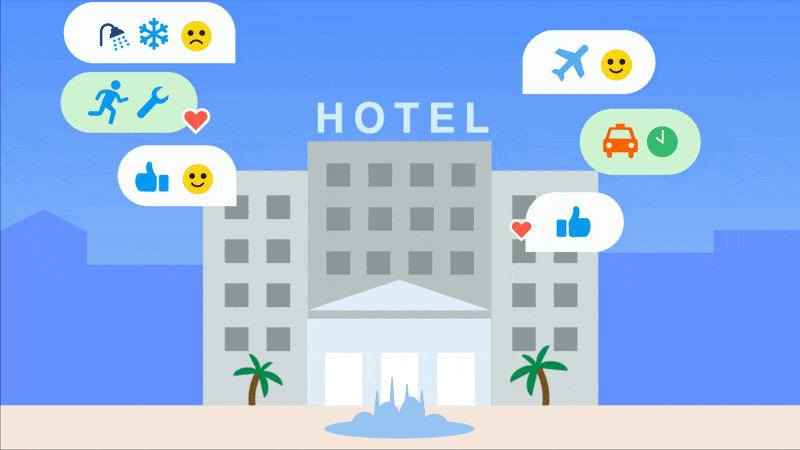 Do you try unusual hotels before ?.
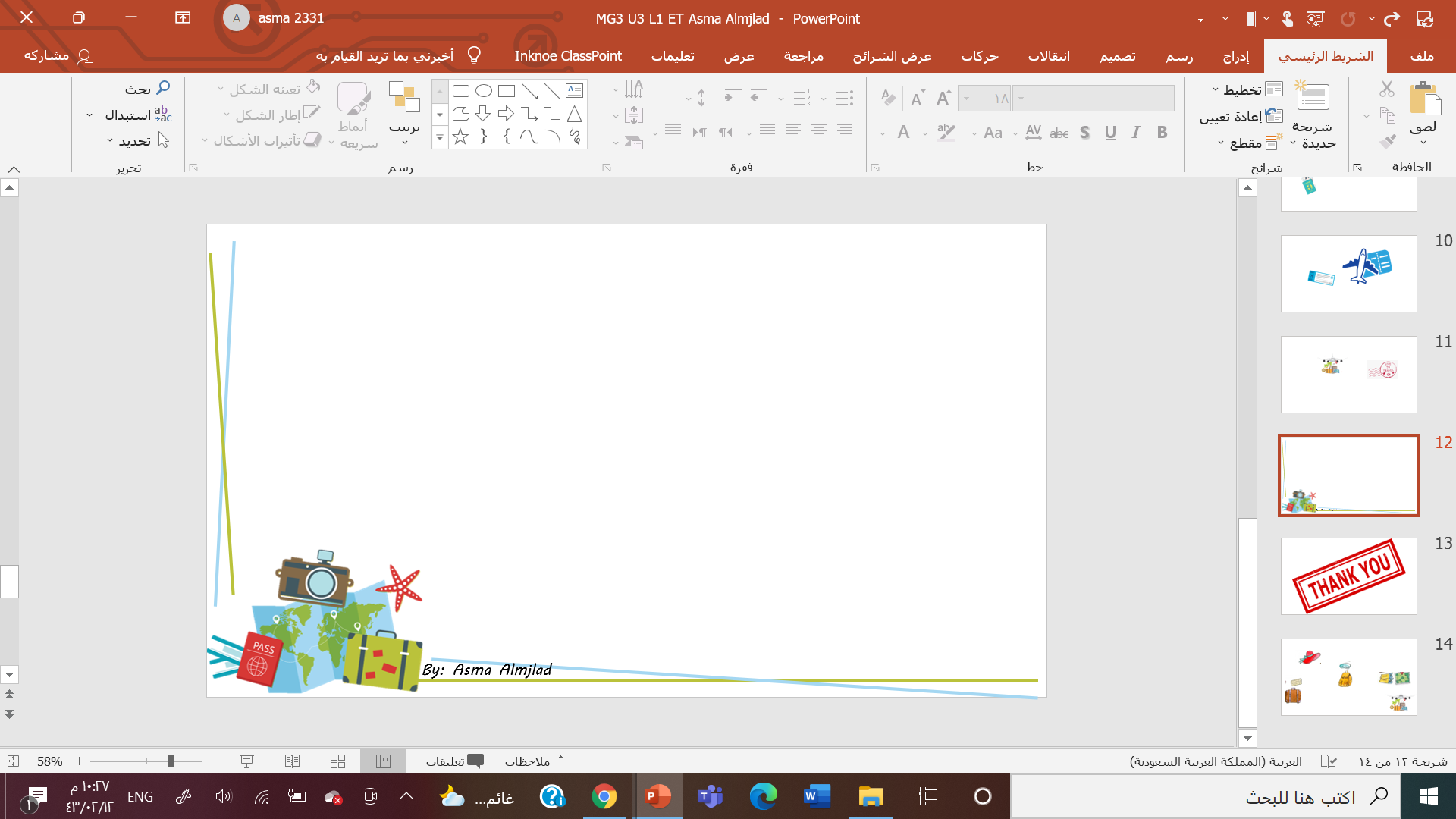 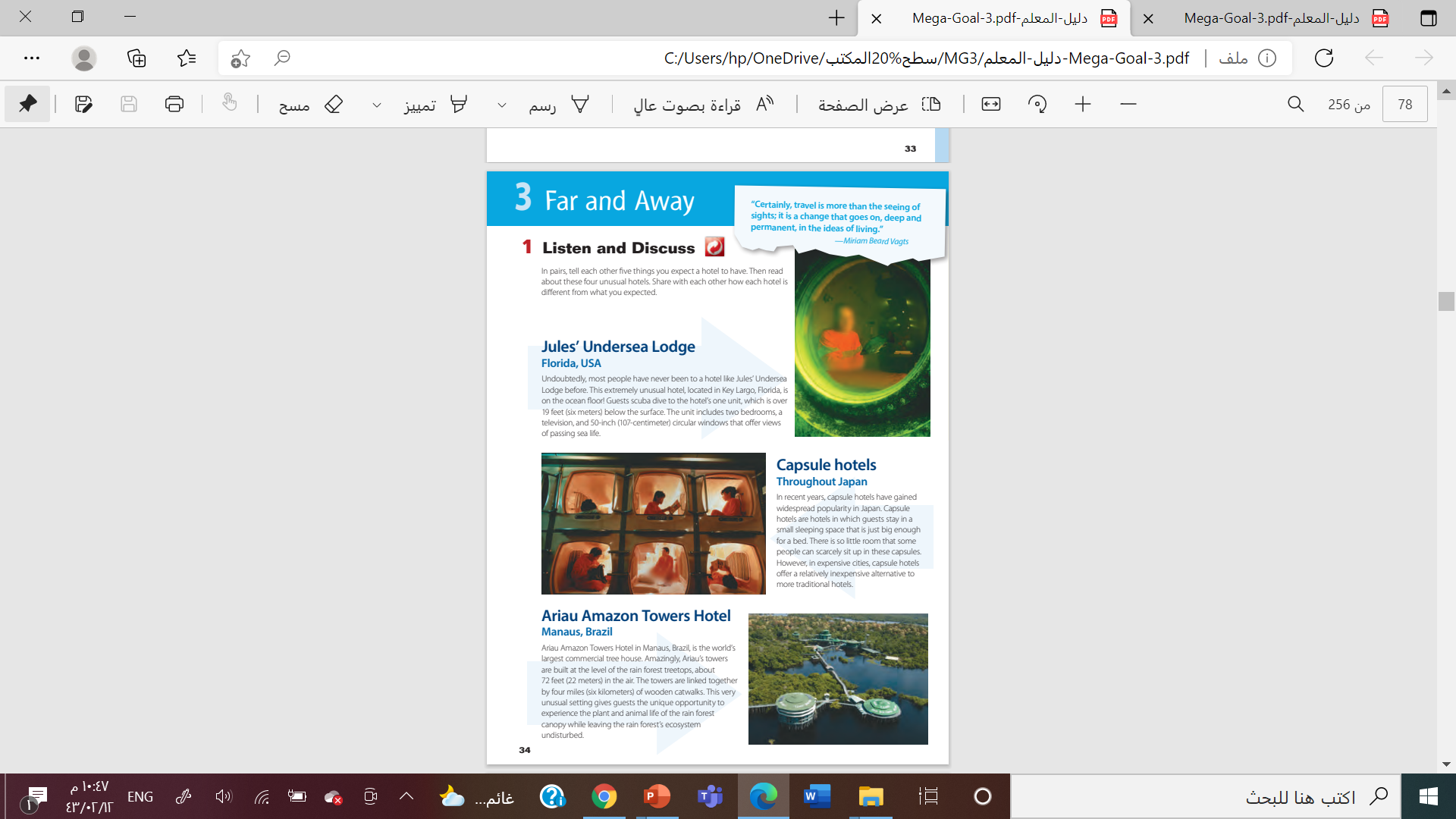 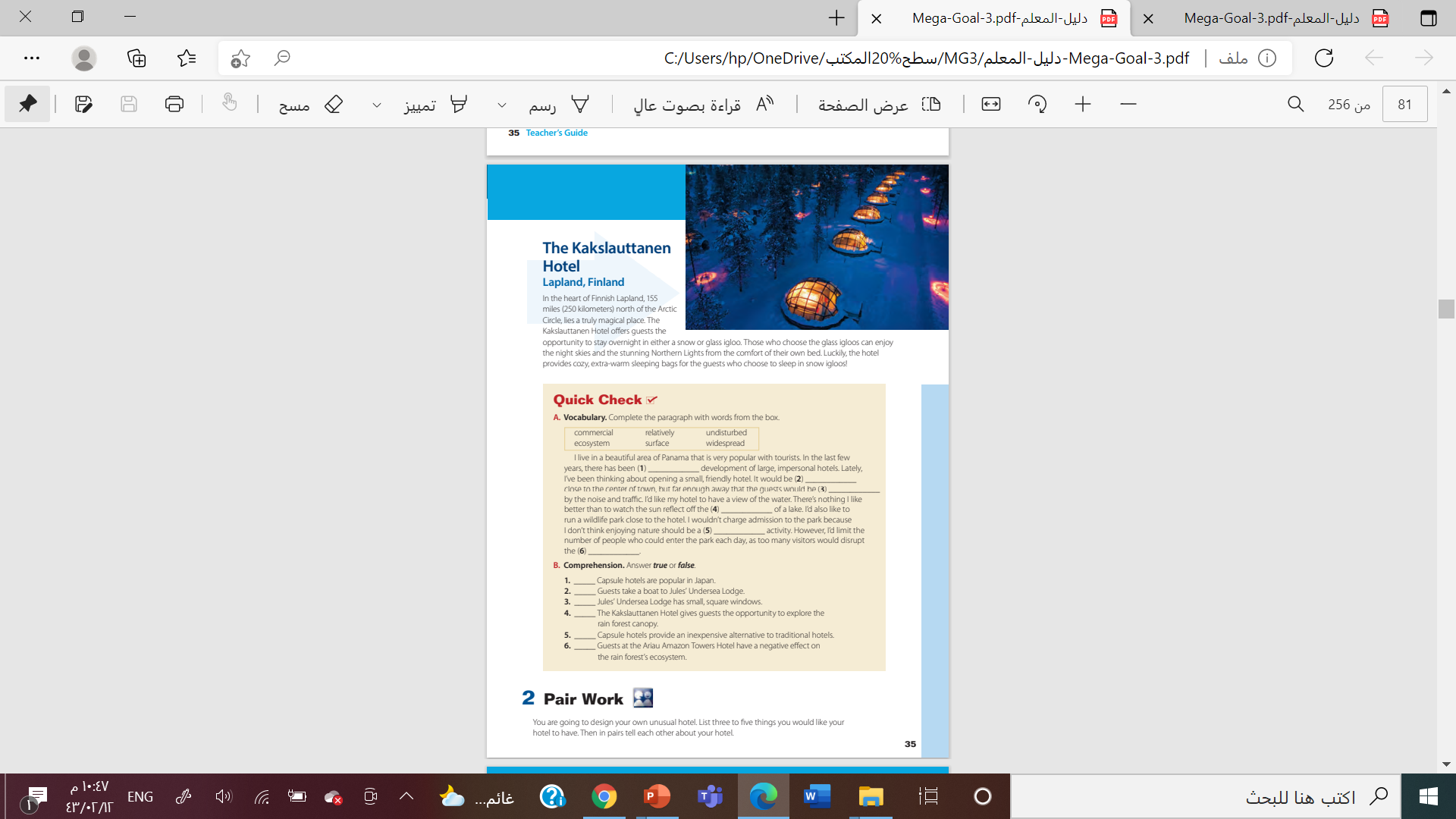 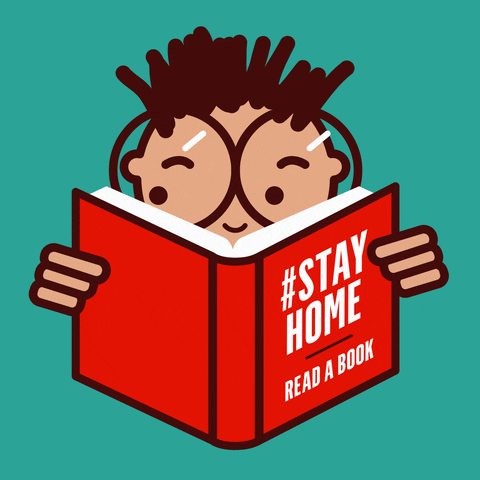 @ page 34 +  35
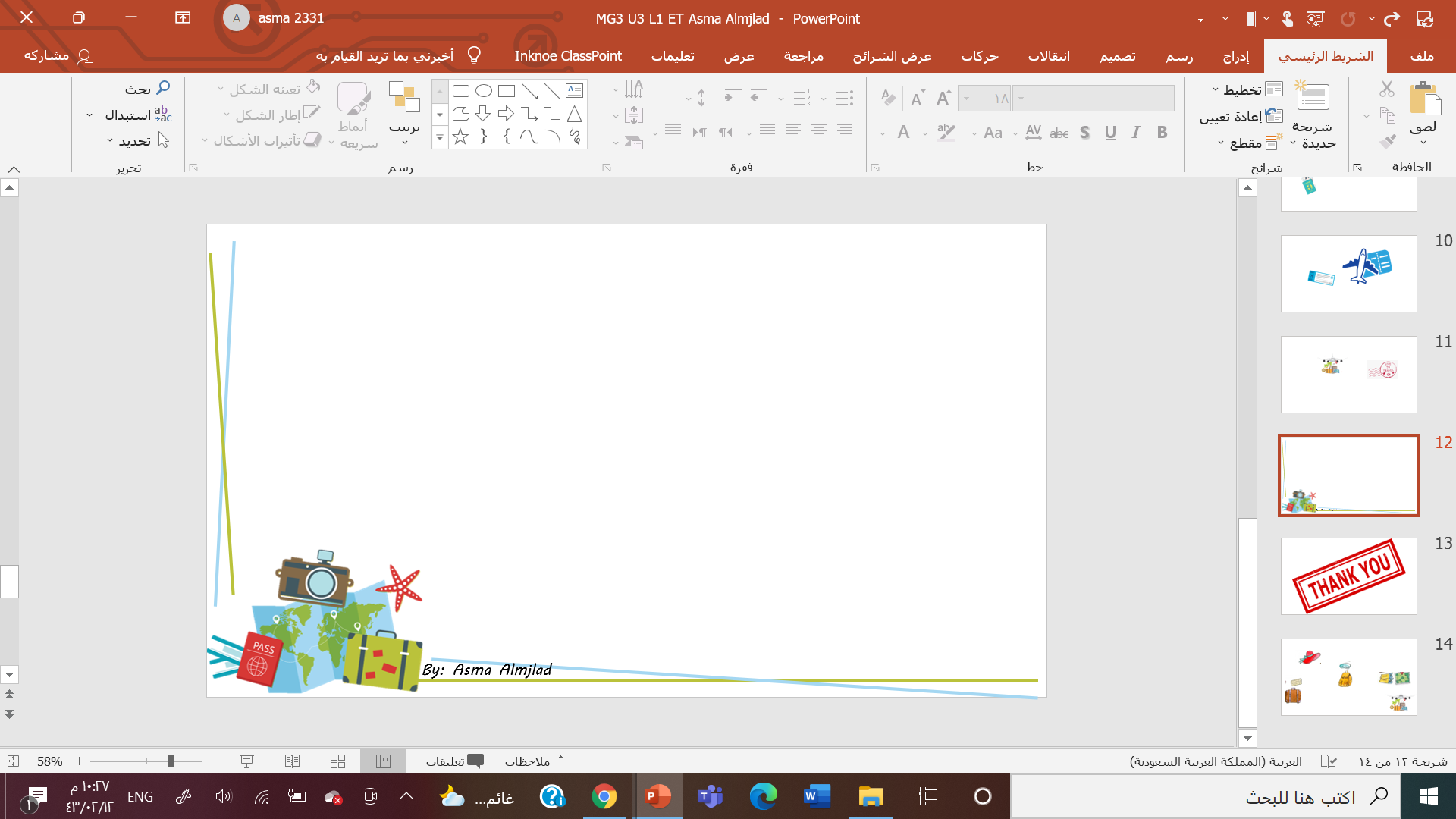 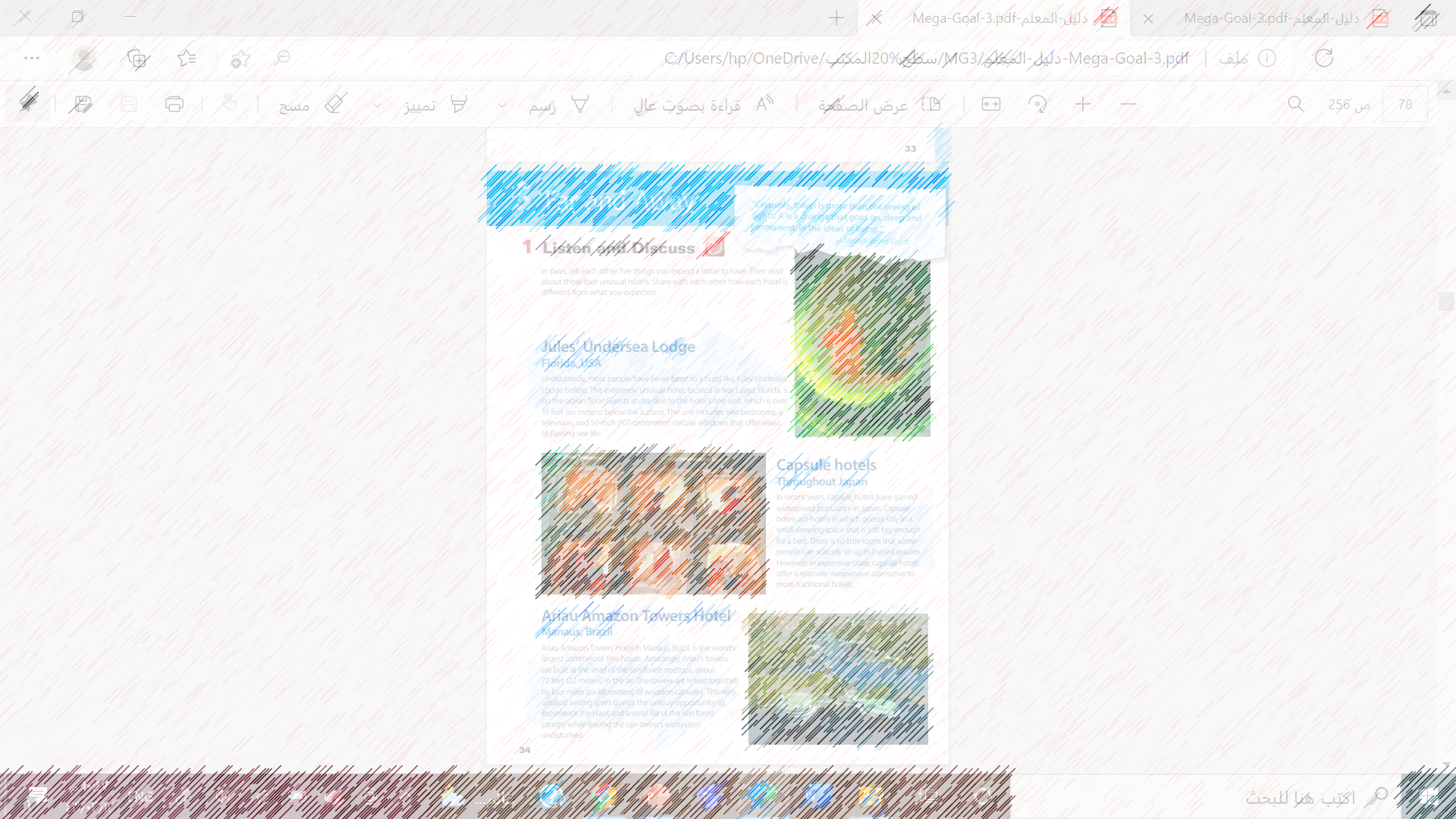 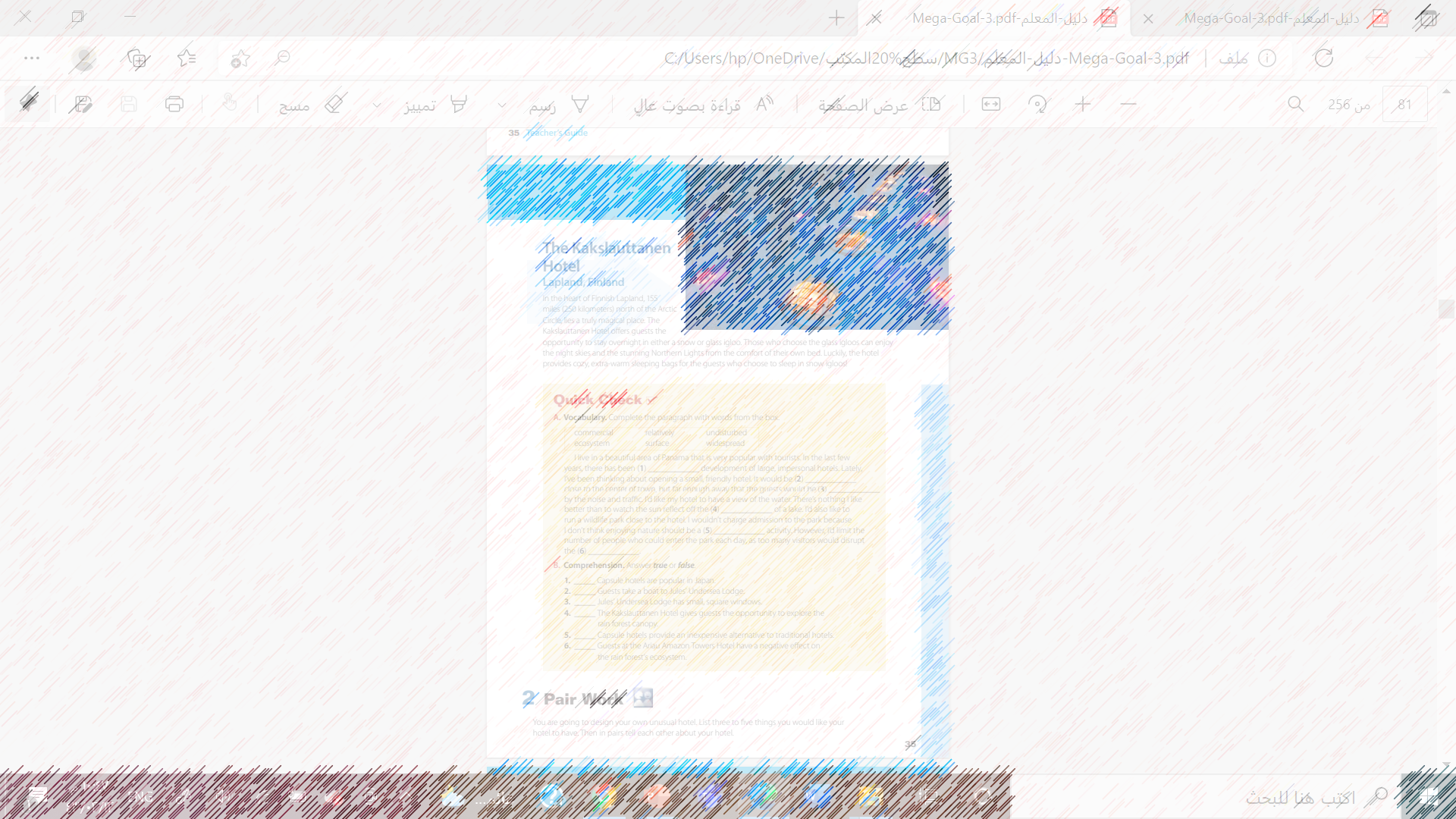 What is the title ?
How many articles are there?
What are the pictures show?
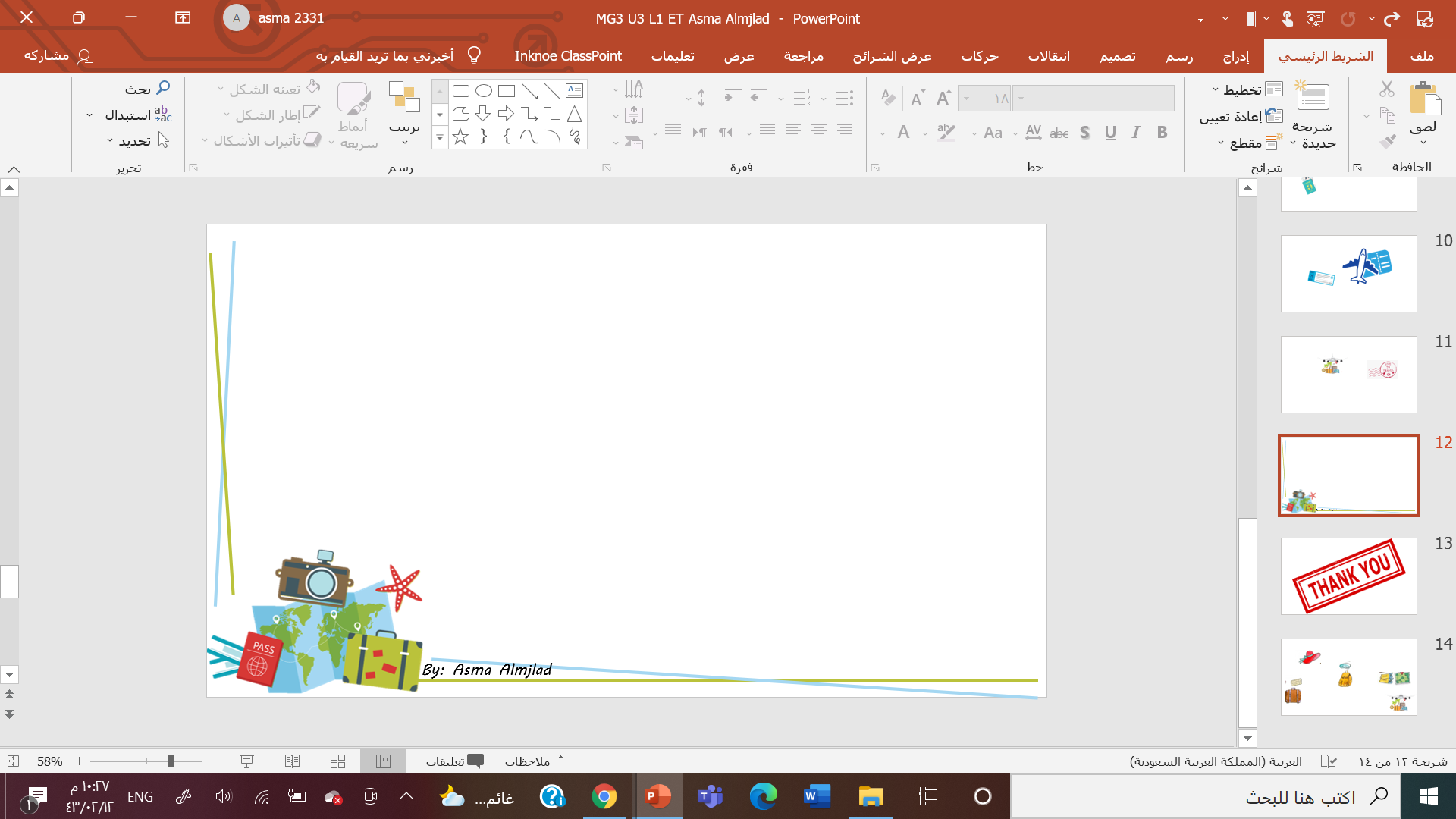 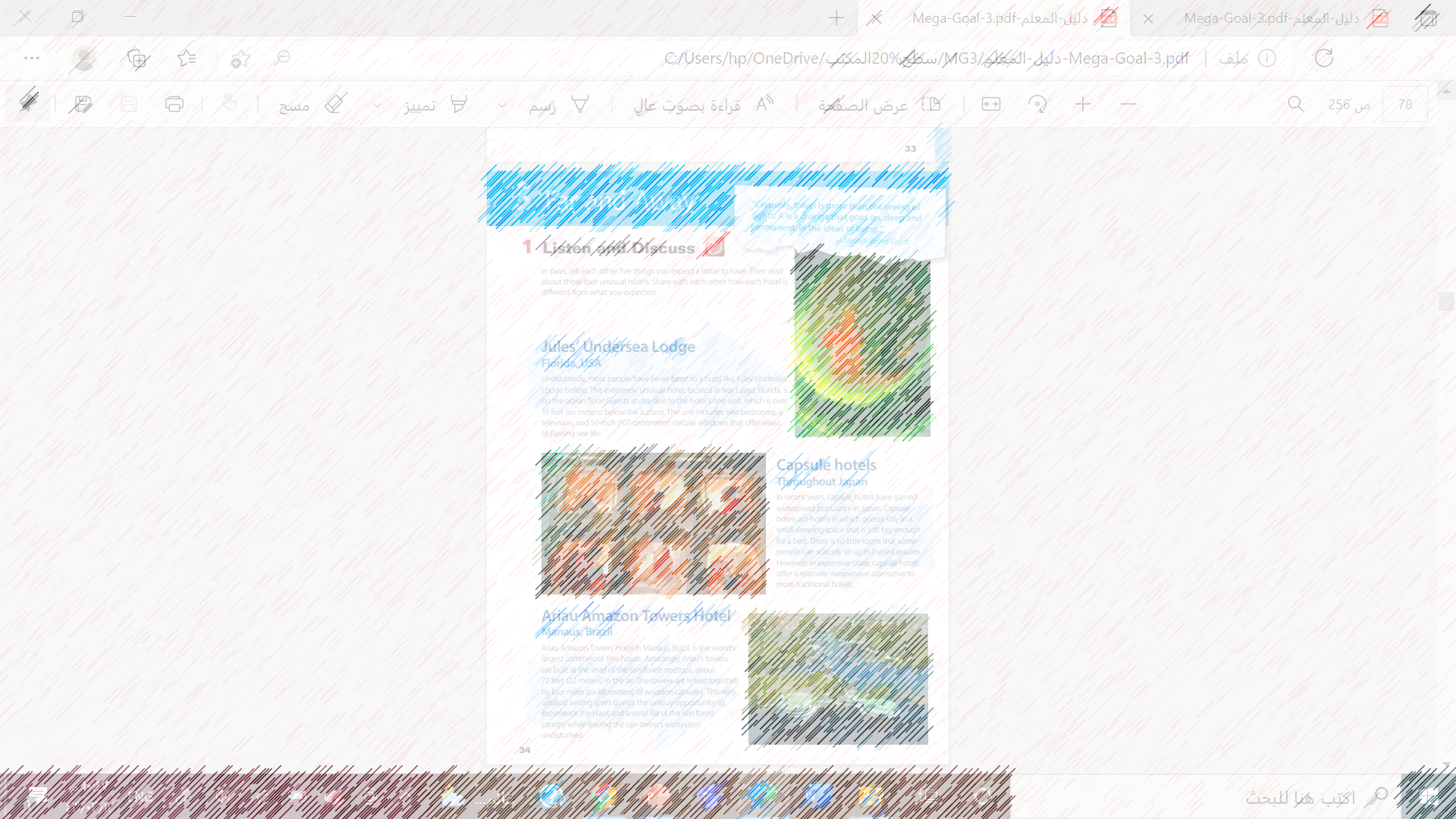 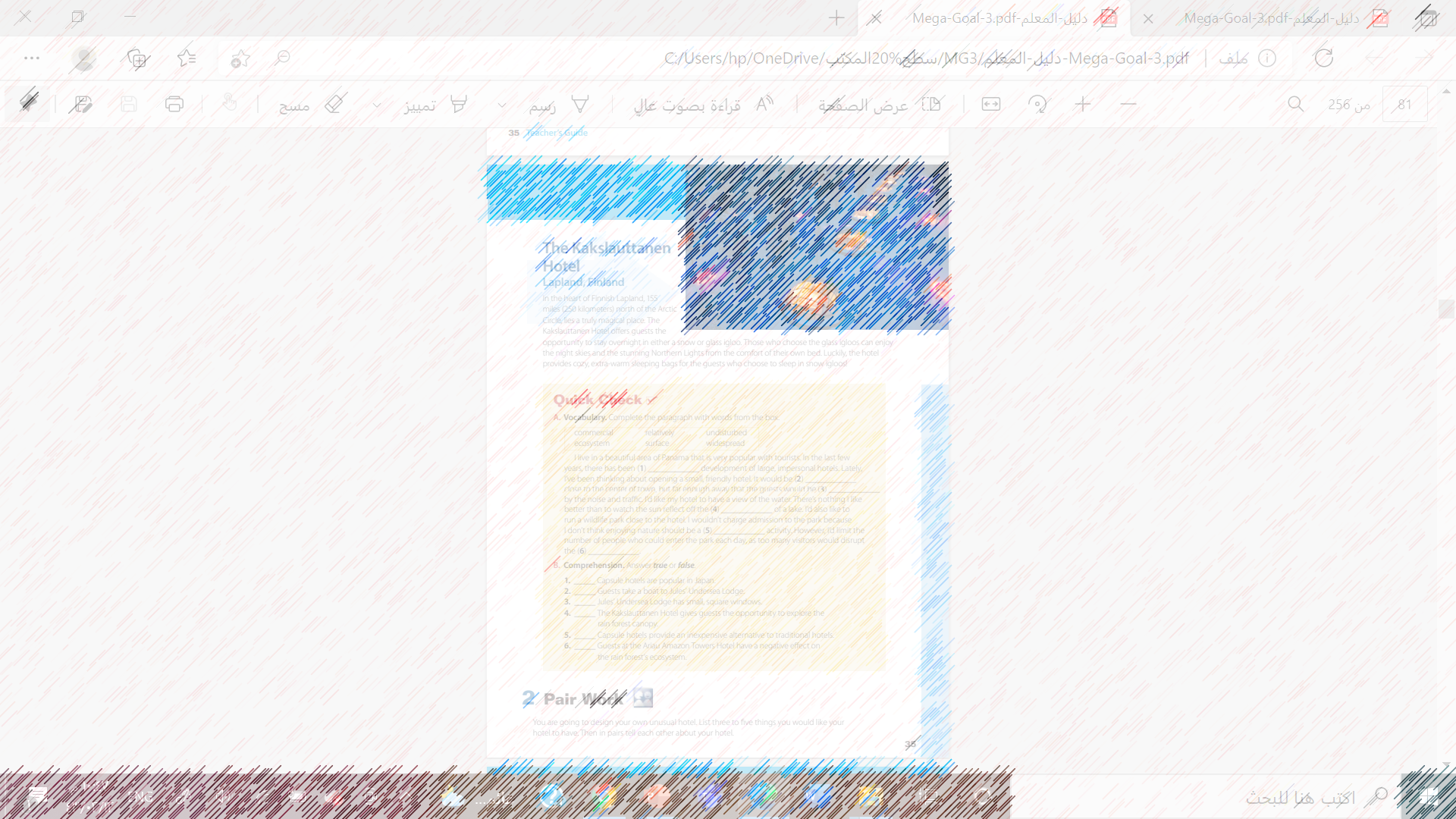 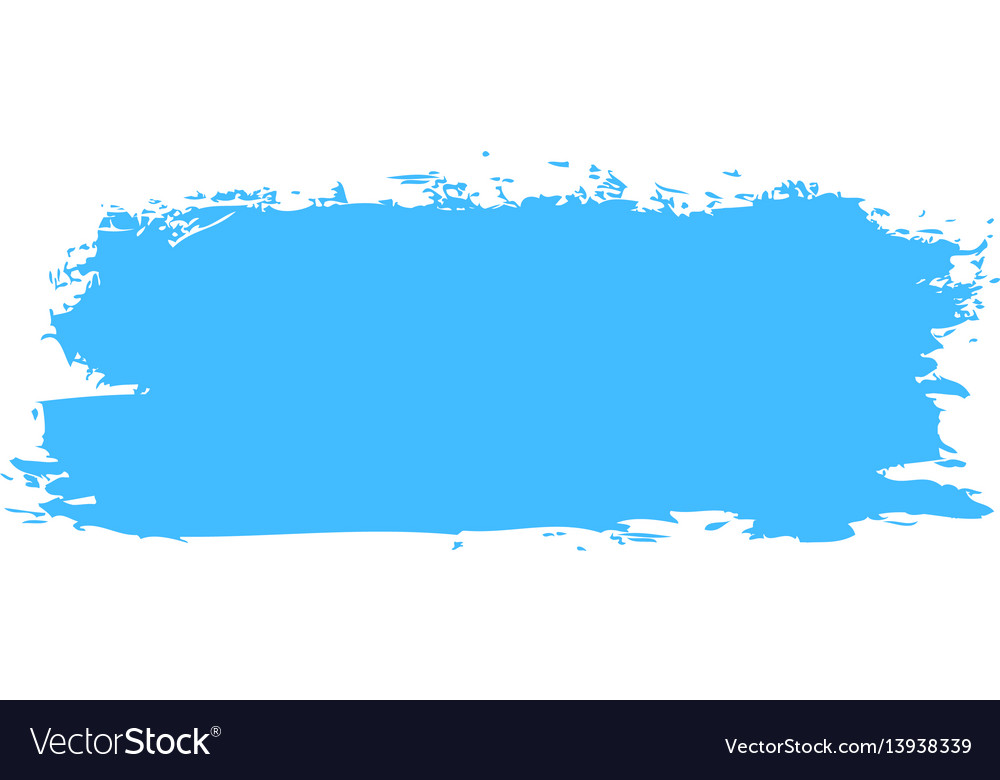 Listen
Which hotel is a tree house?
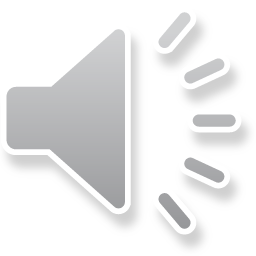 Which hotels have very small rooms?
Which hotel has rooms made of snow?
Which hotel do you have to scuba dive to get to?
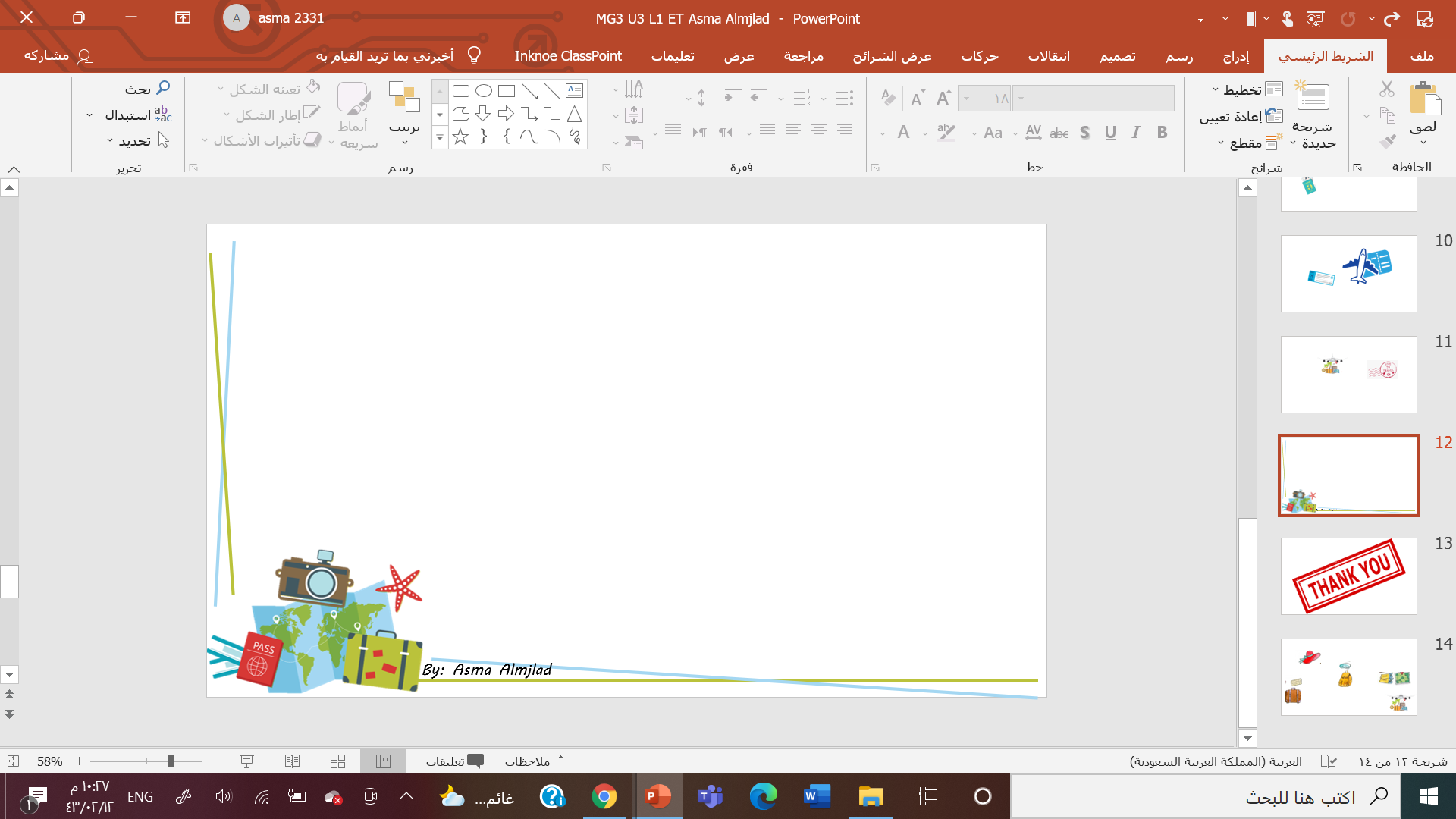 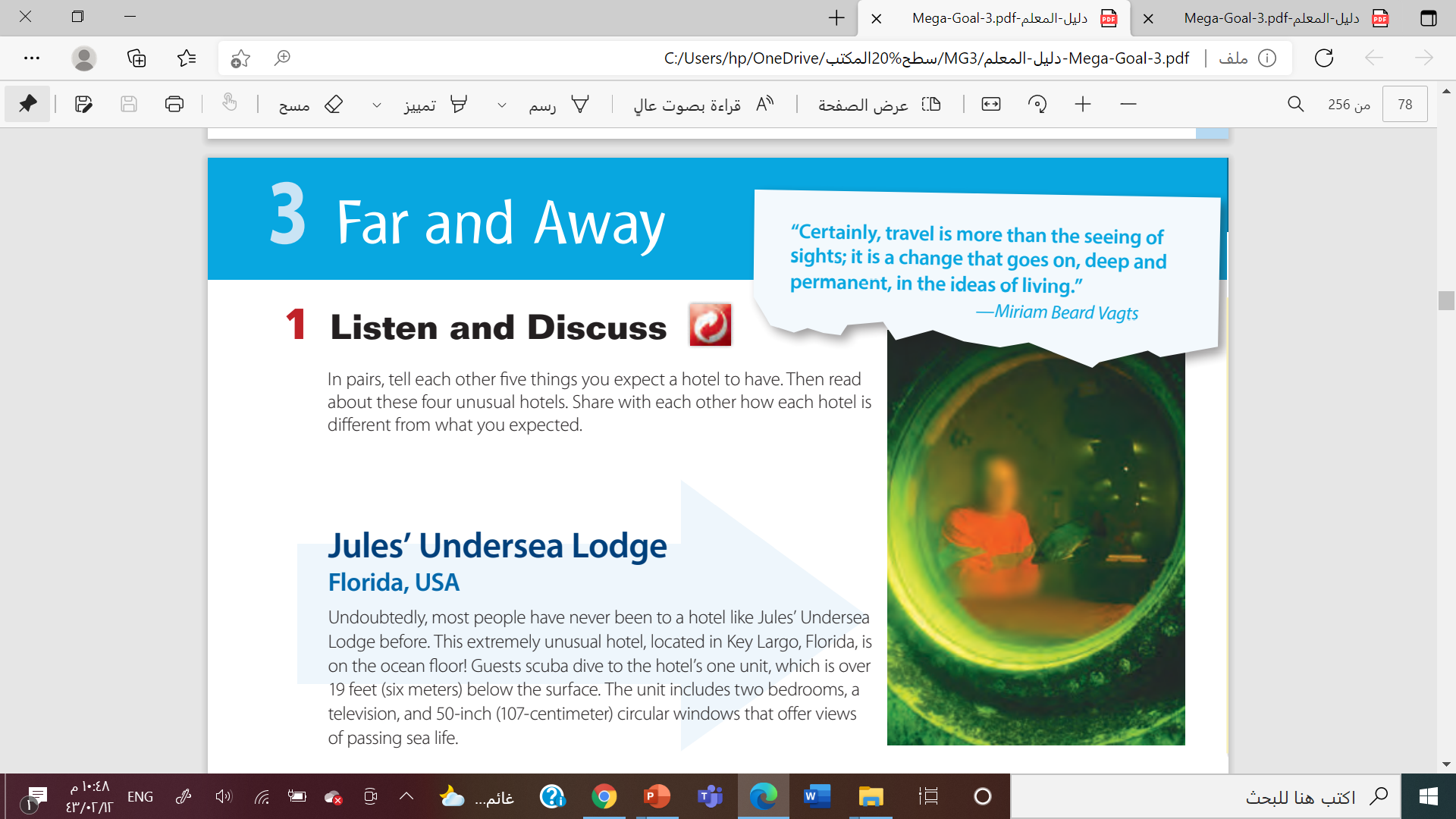 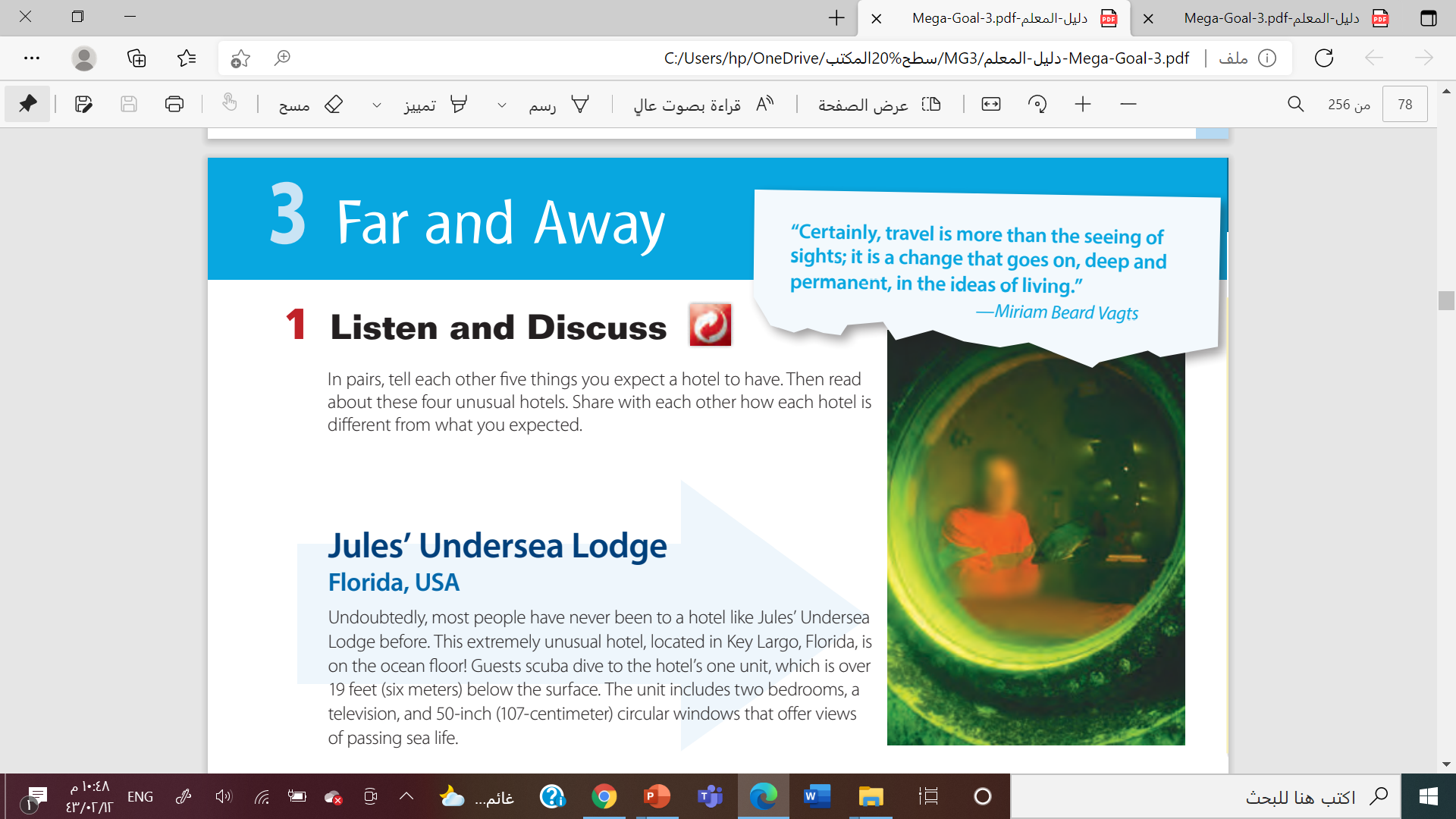 What is the hotel name?
How do the guests reach to the hotel ?
What are the windows shape ?
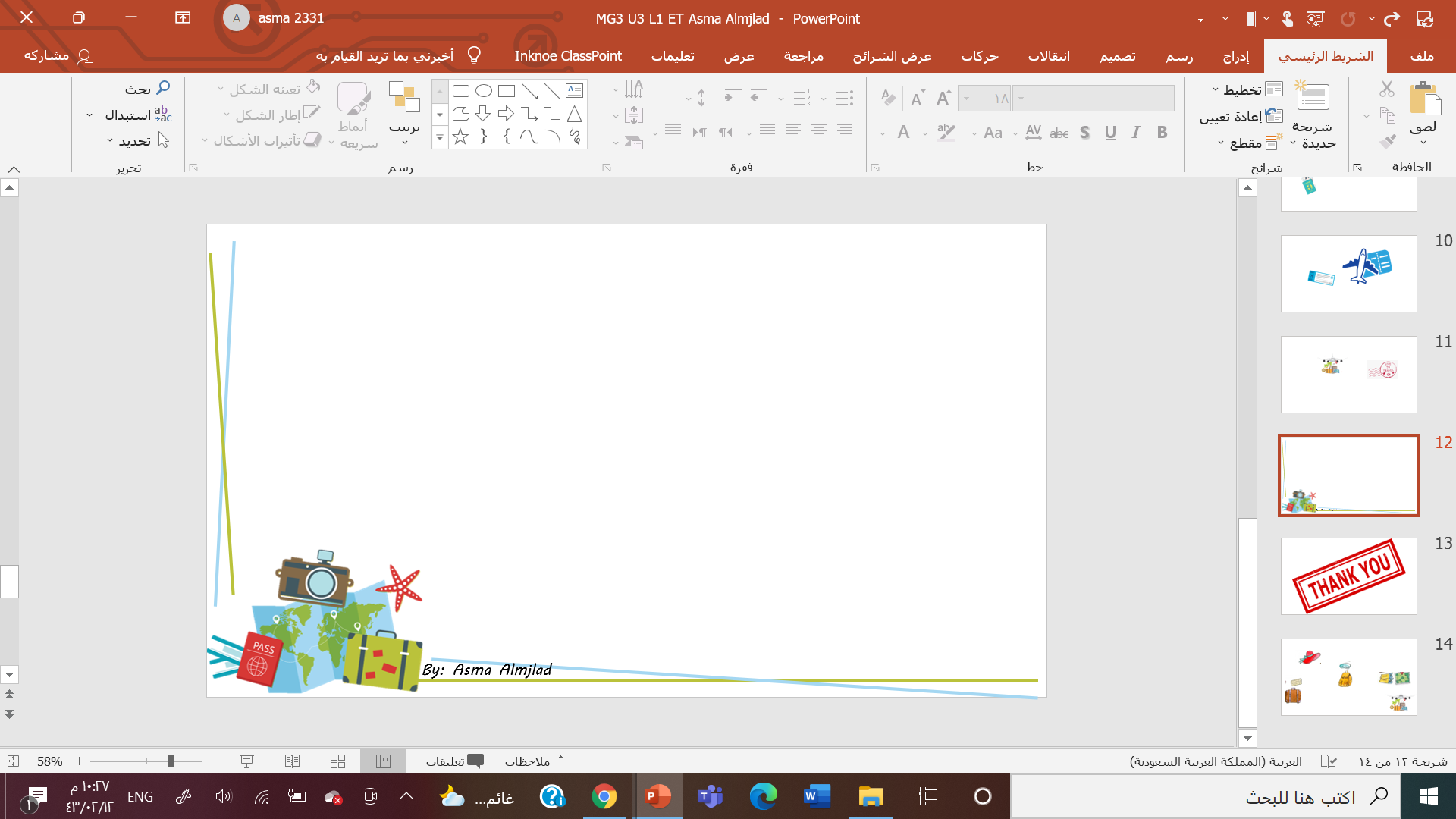 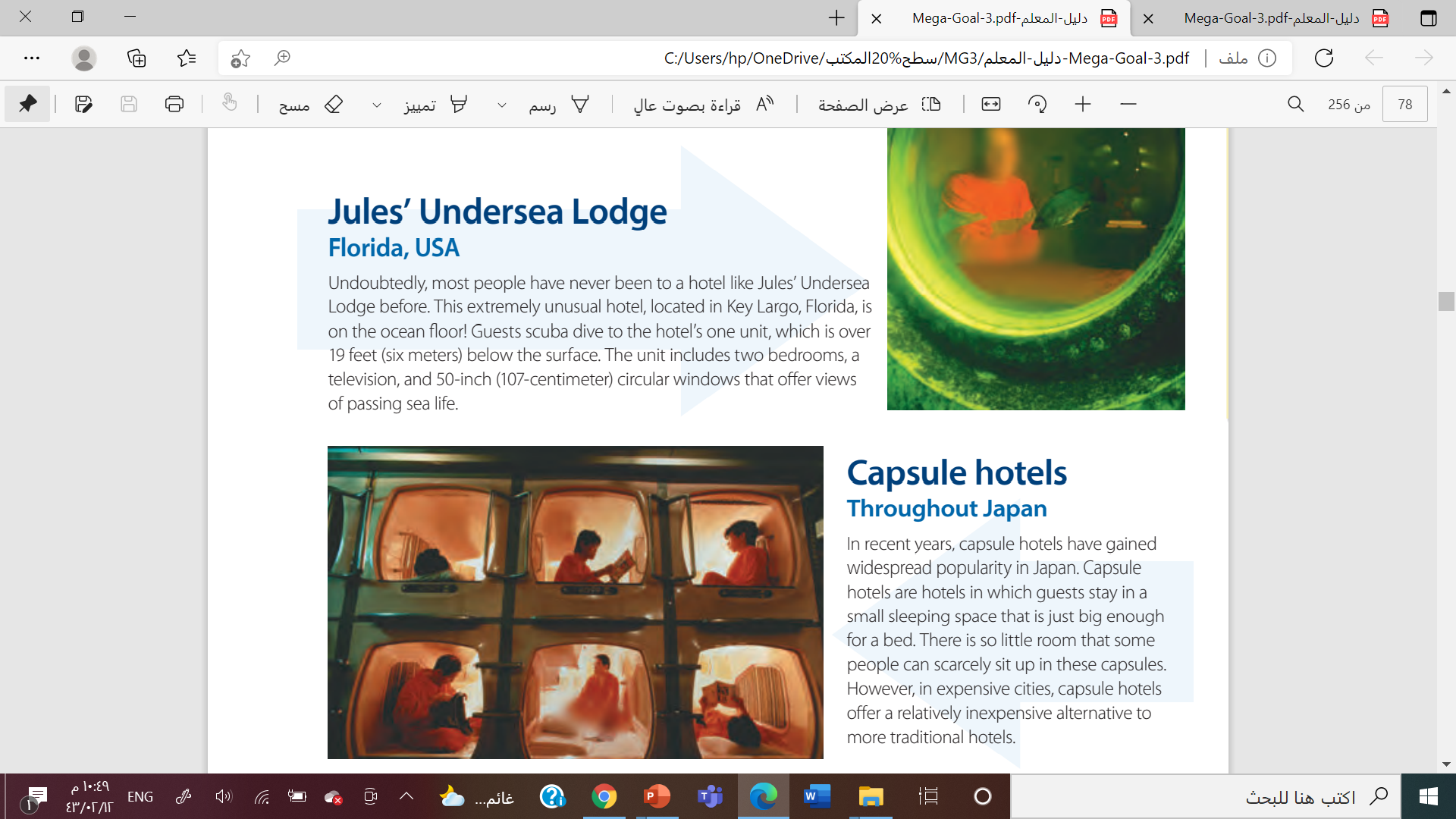 What are capsule hotels ?
Are they expensive?
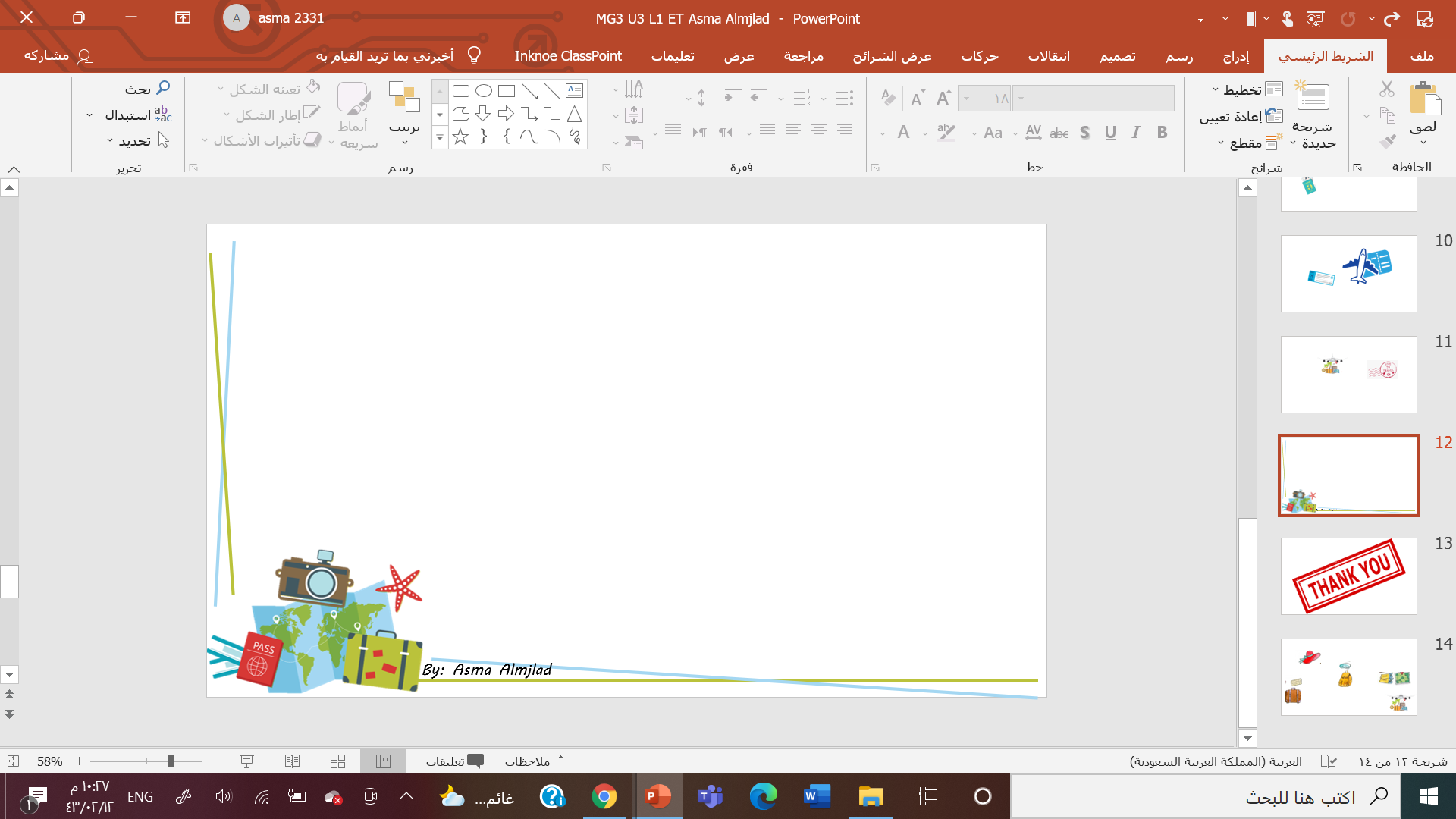 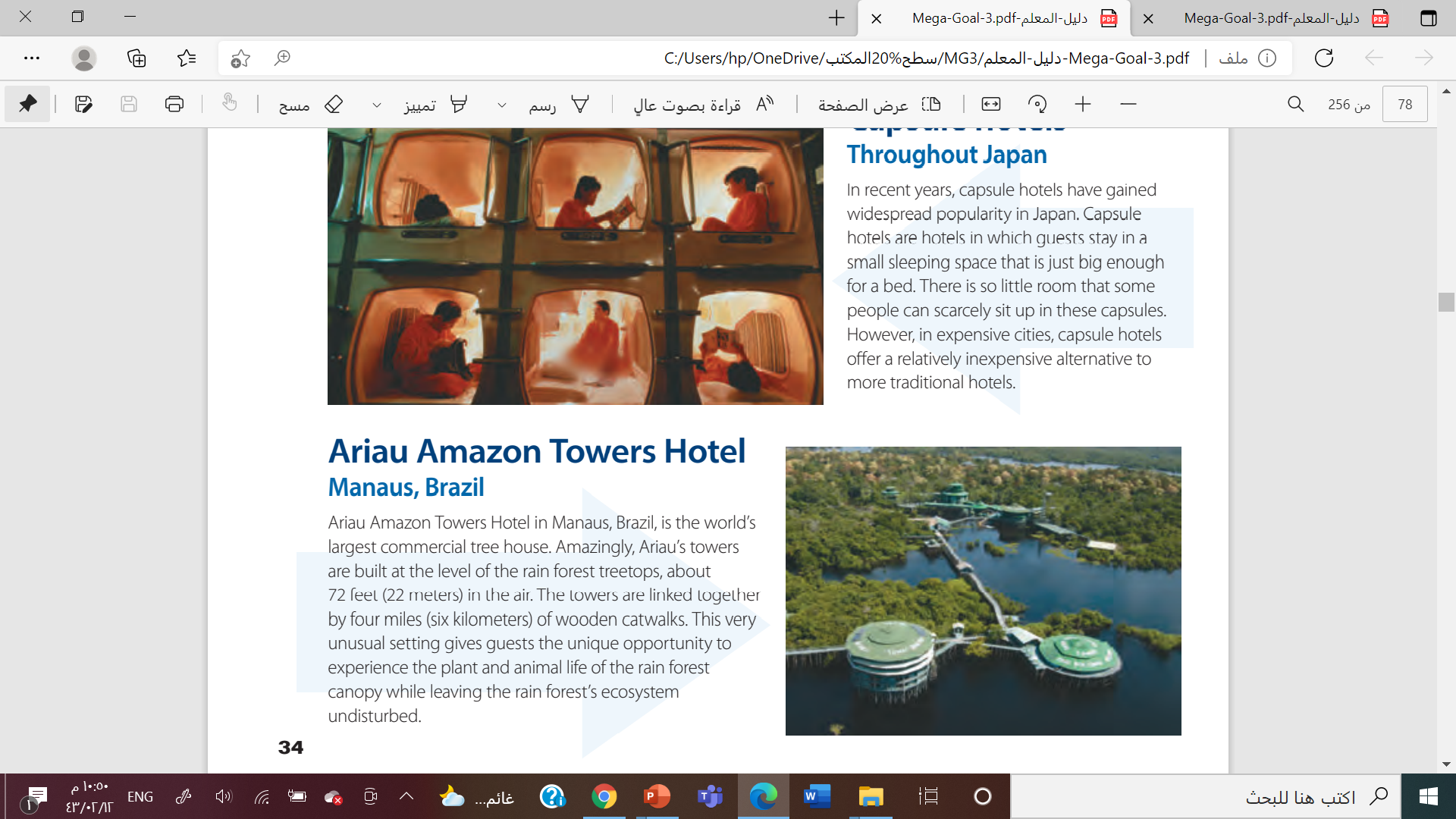 Where is it ?
Why is it unusual hotel ?
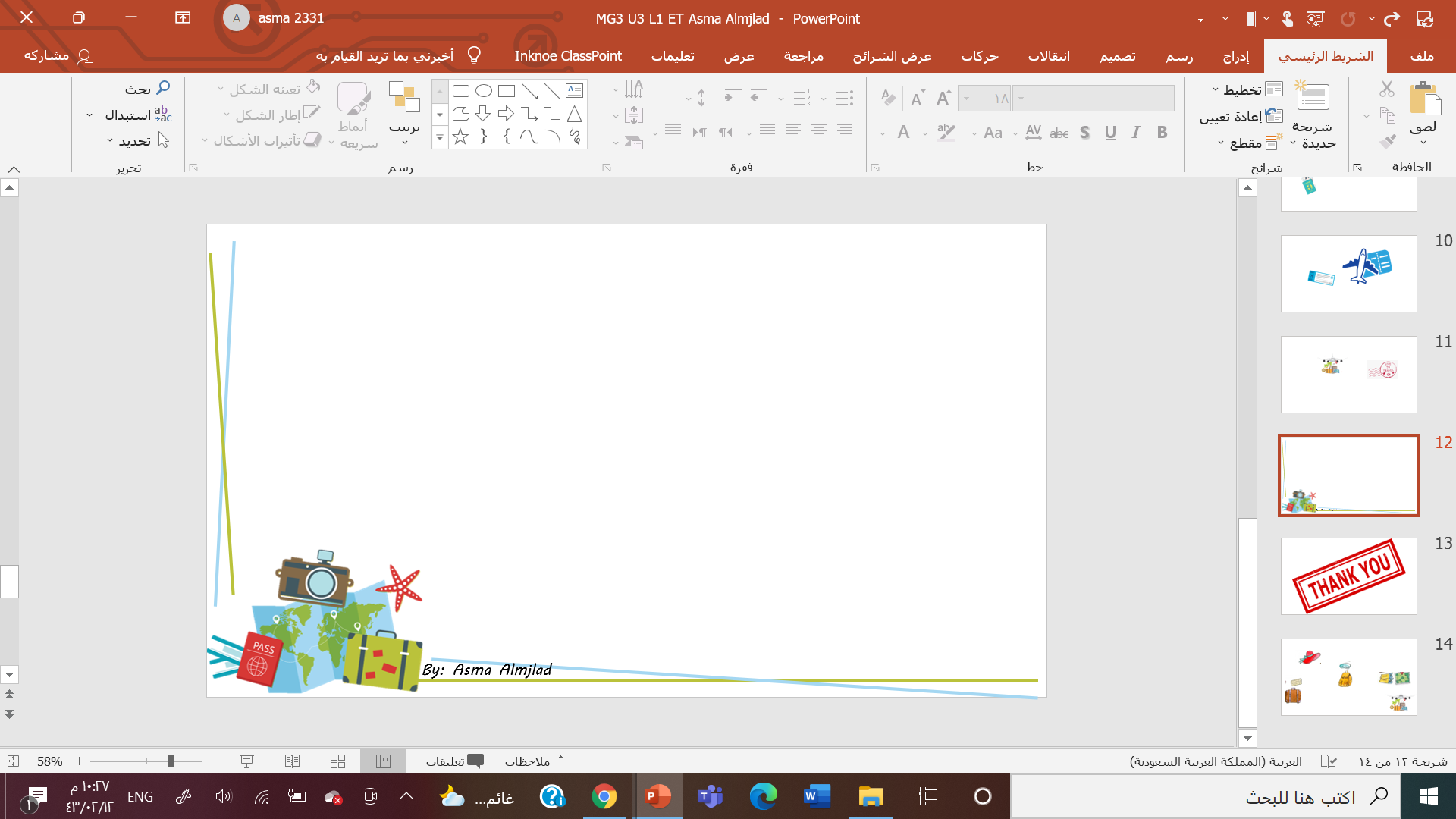 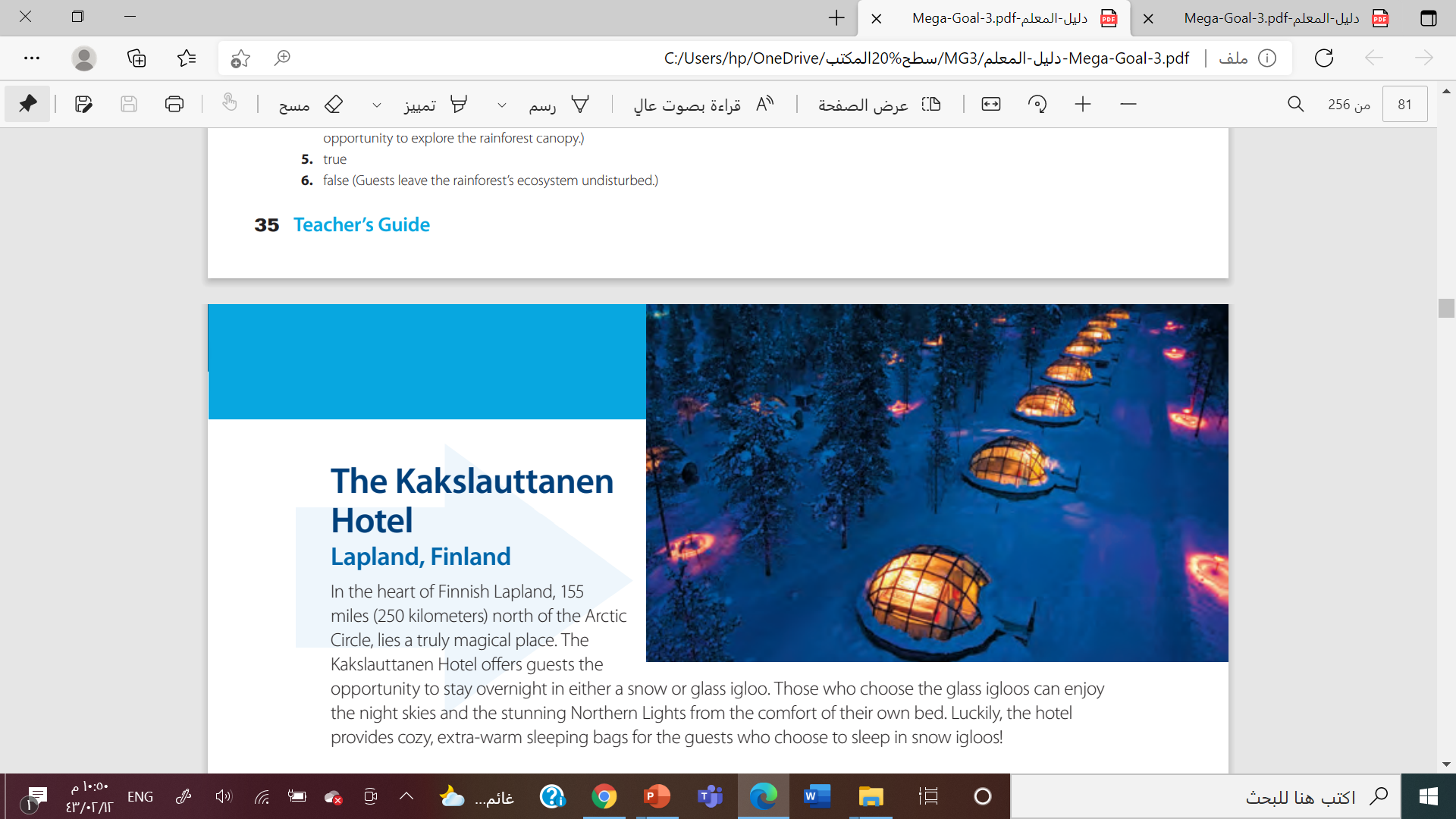 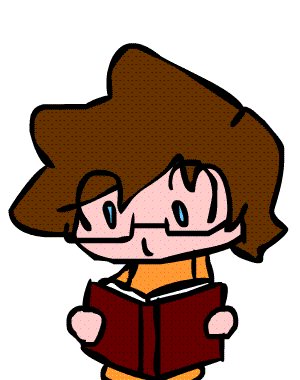 What does the Kakslauttanen Hotel offer ?
What does the hotel provides for the guests  ?
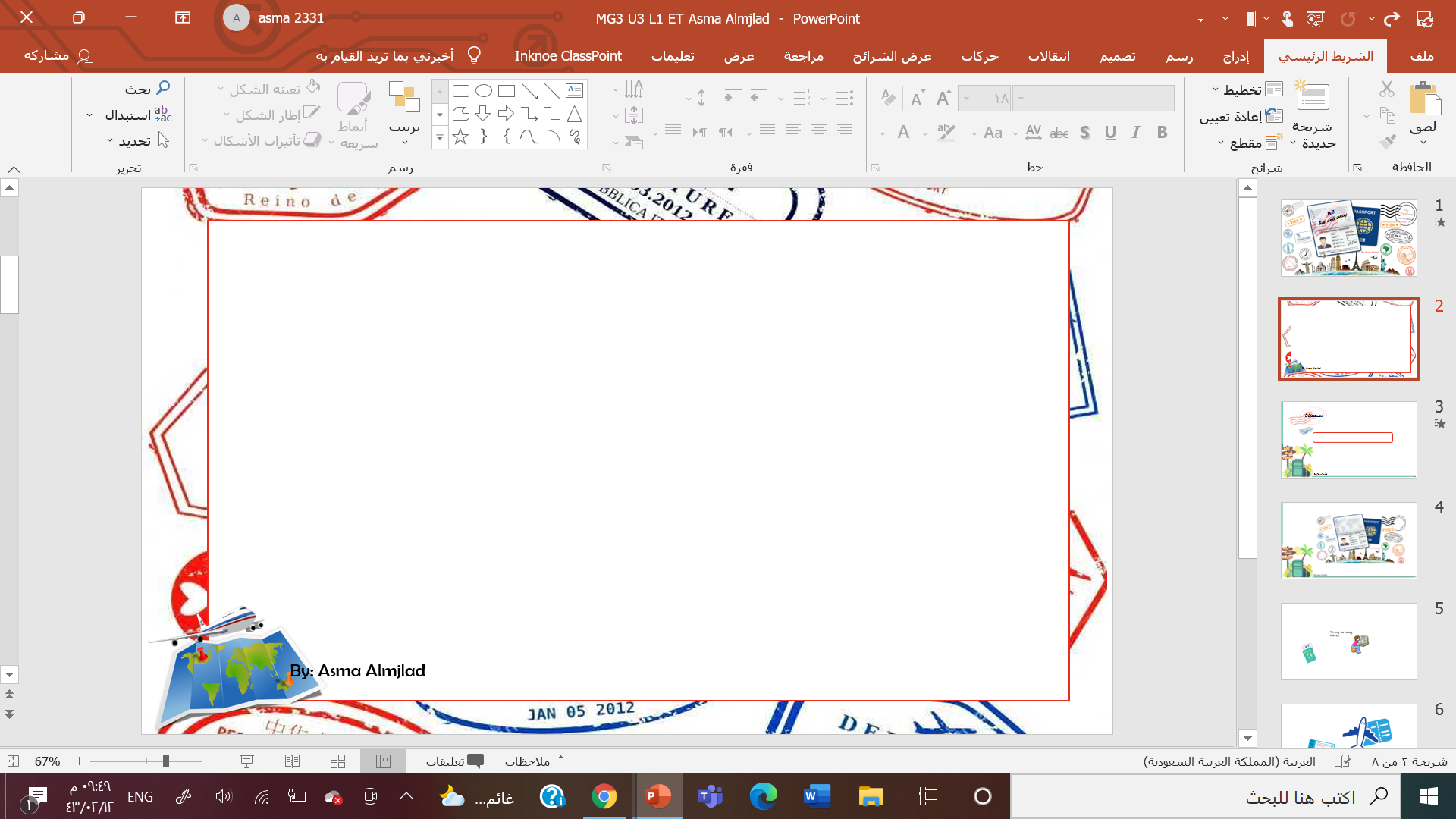 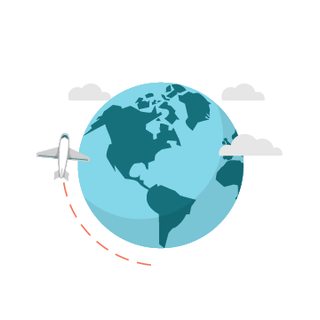 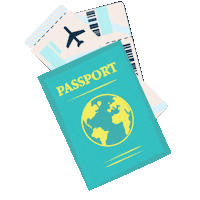 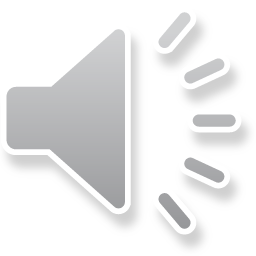 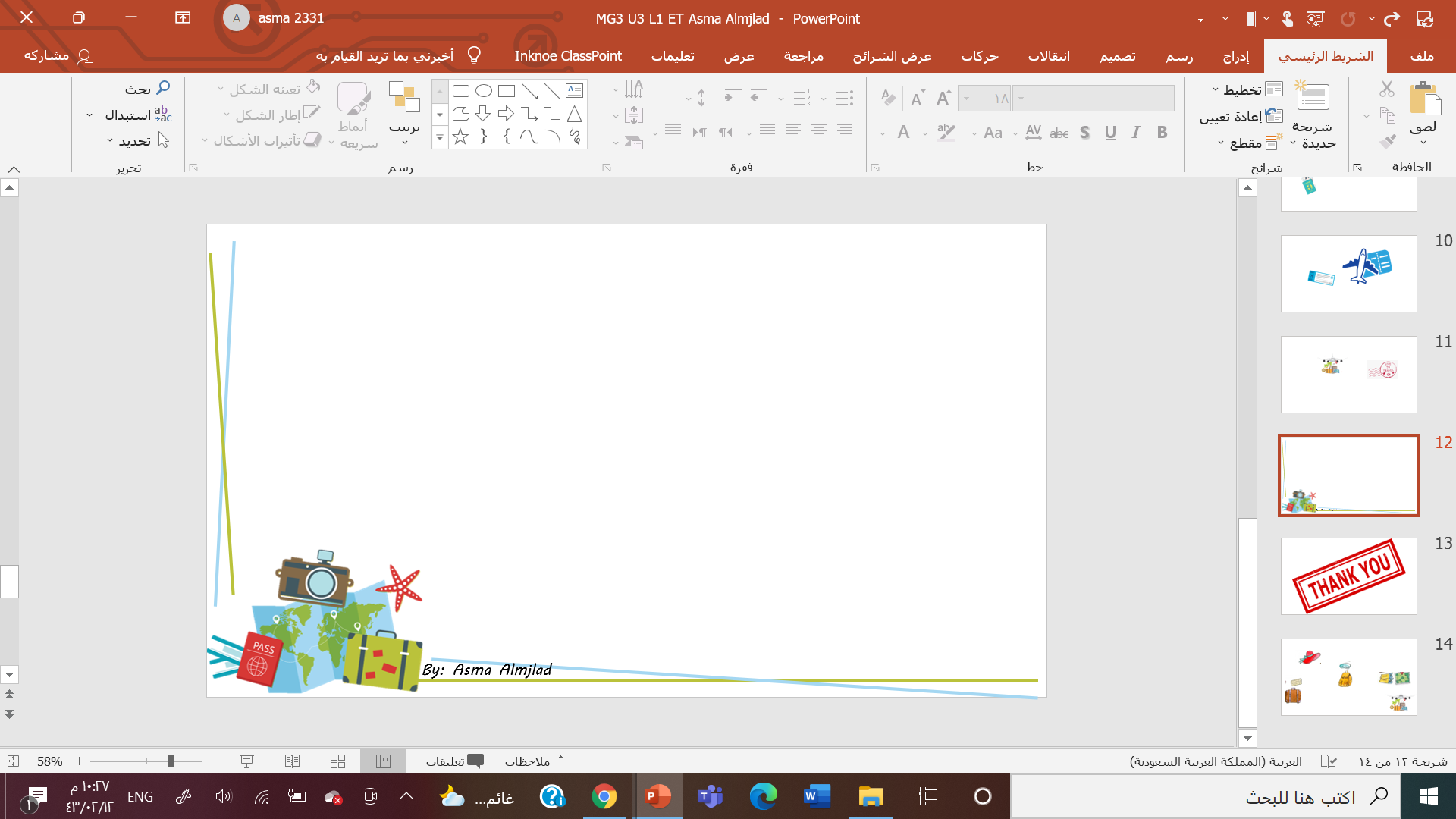 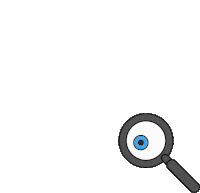 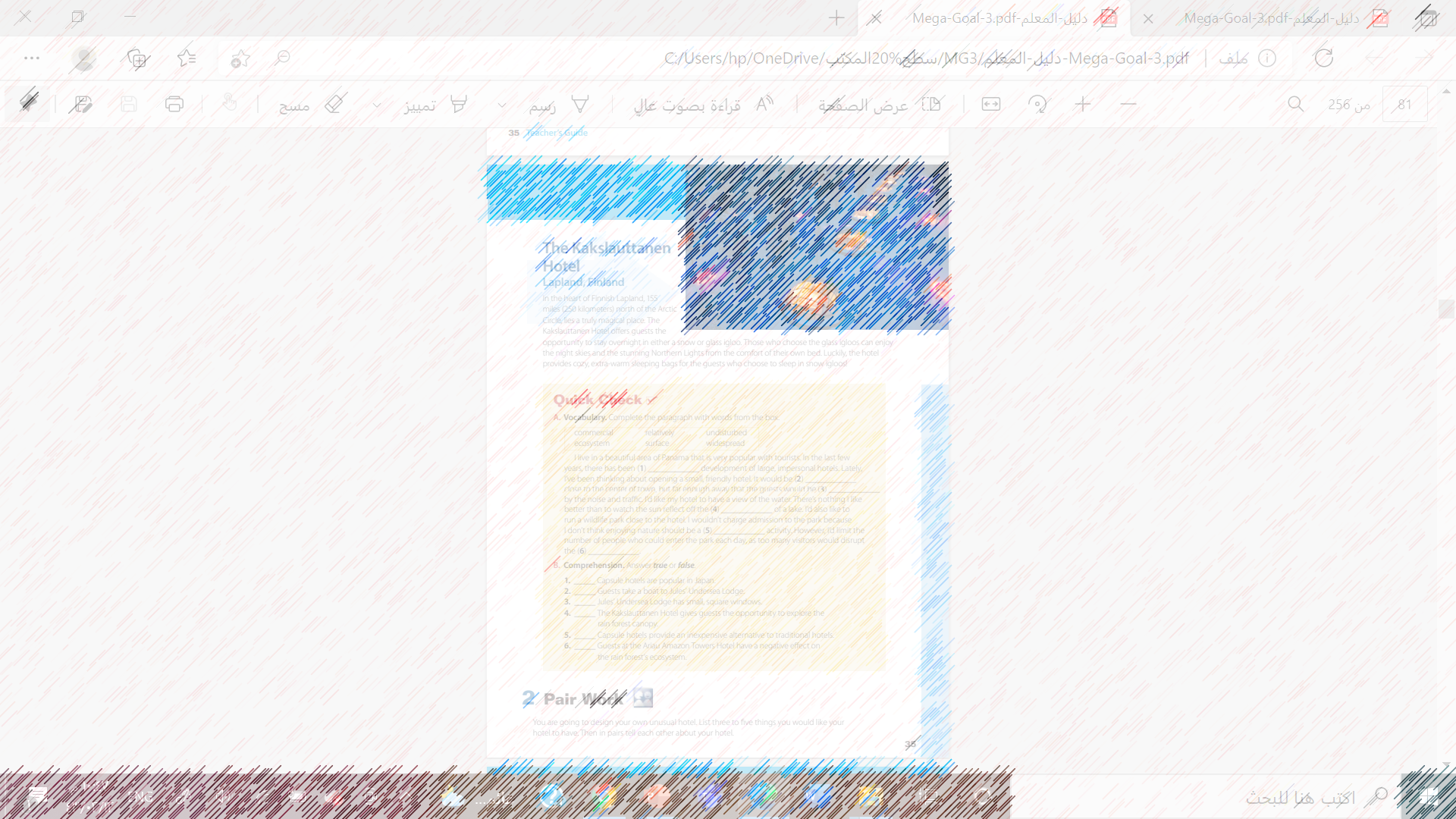 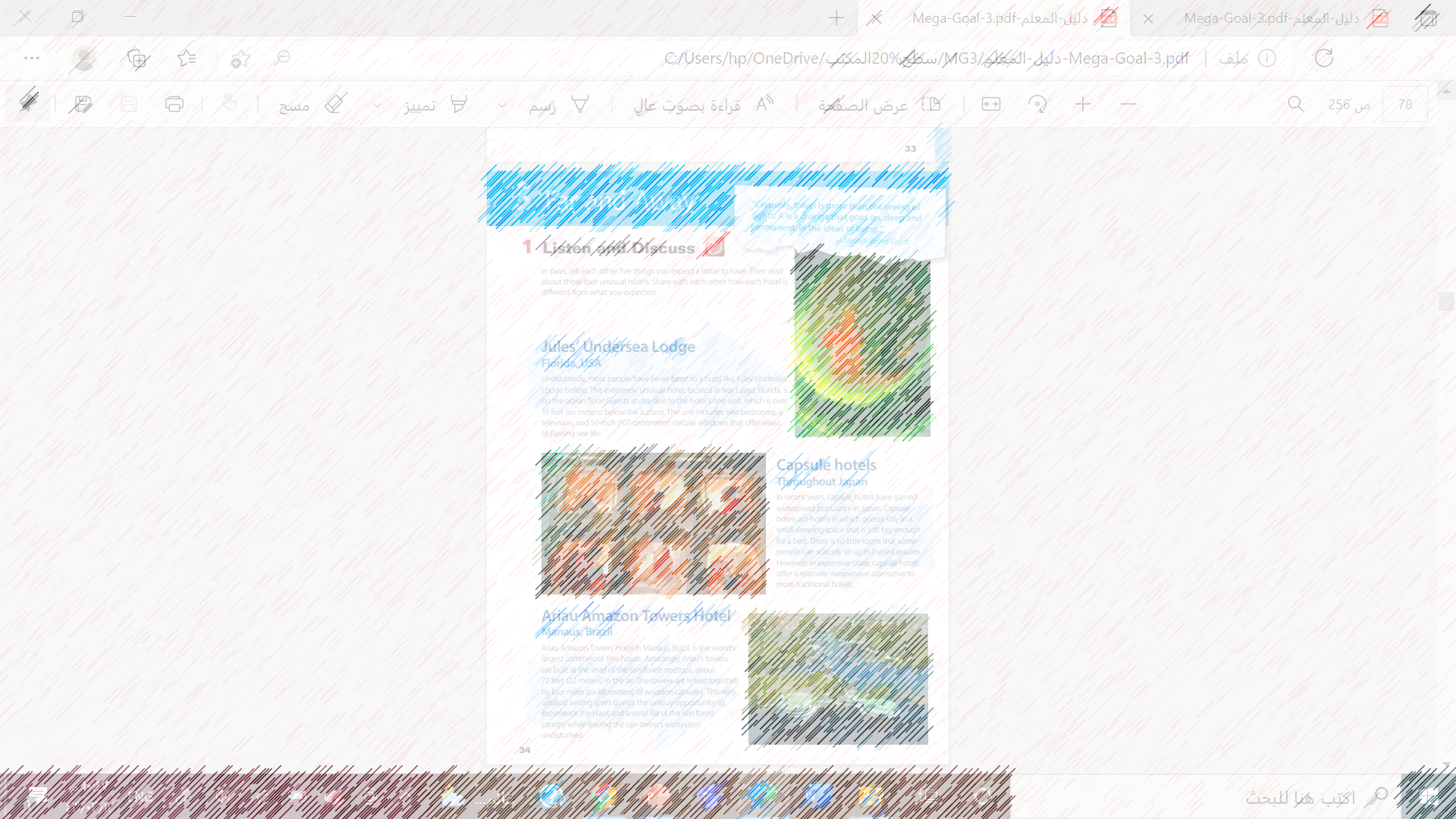 Jules’ Undersea Lodge
Find a ward means ……
Round
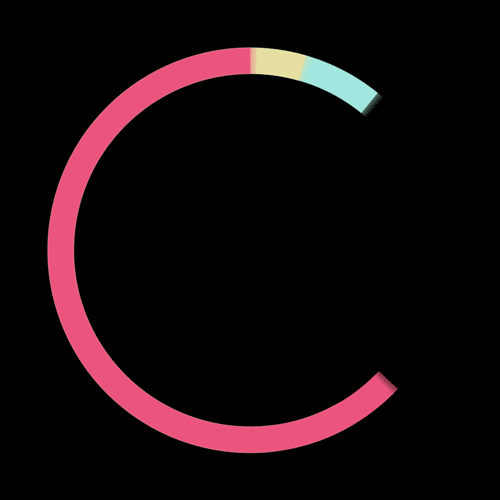 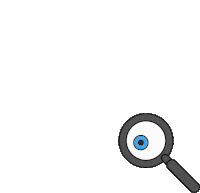 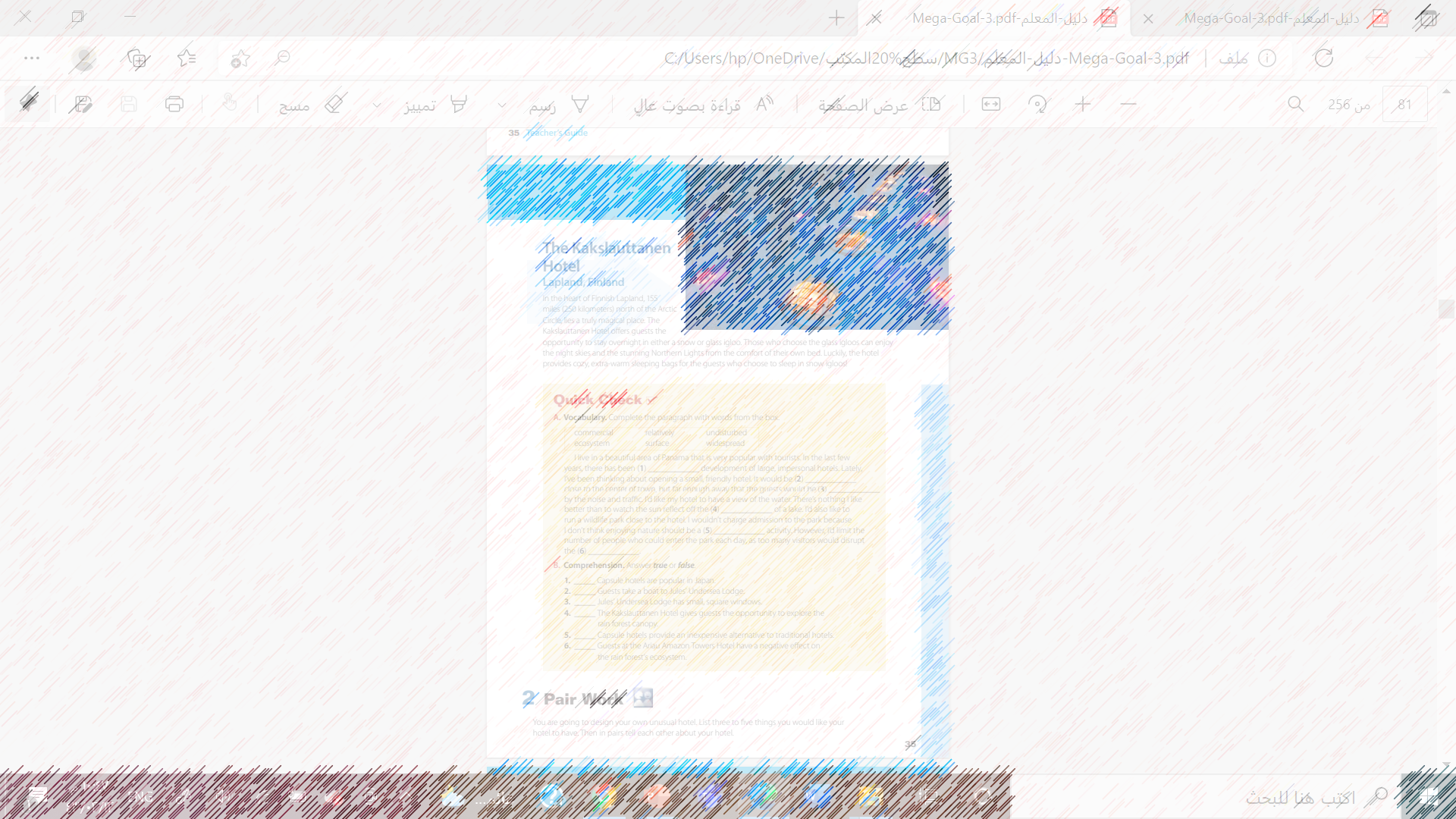 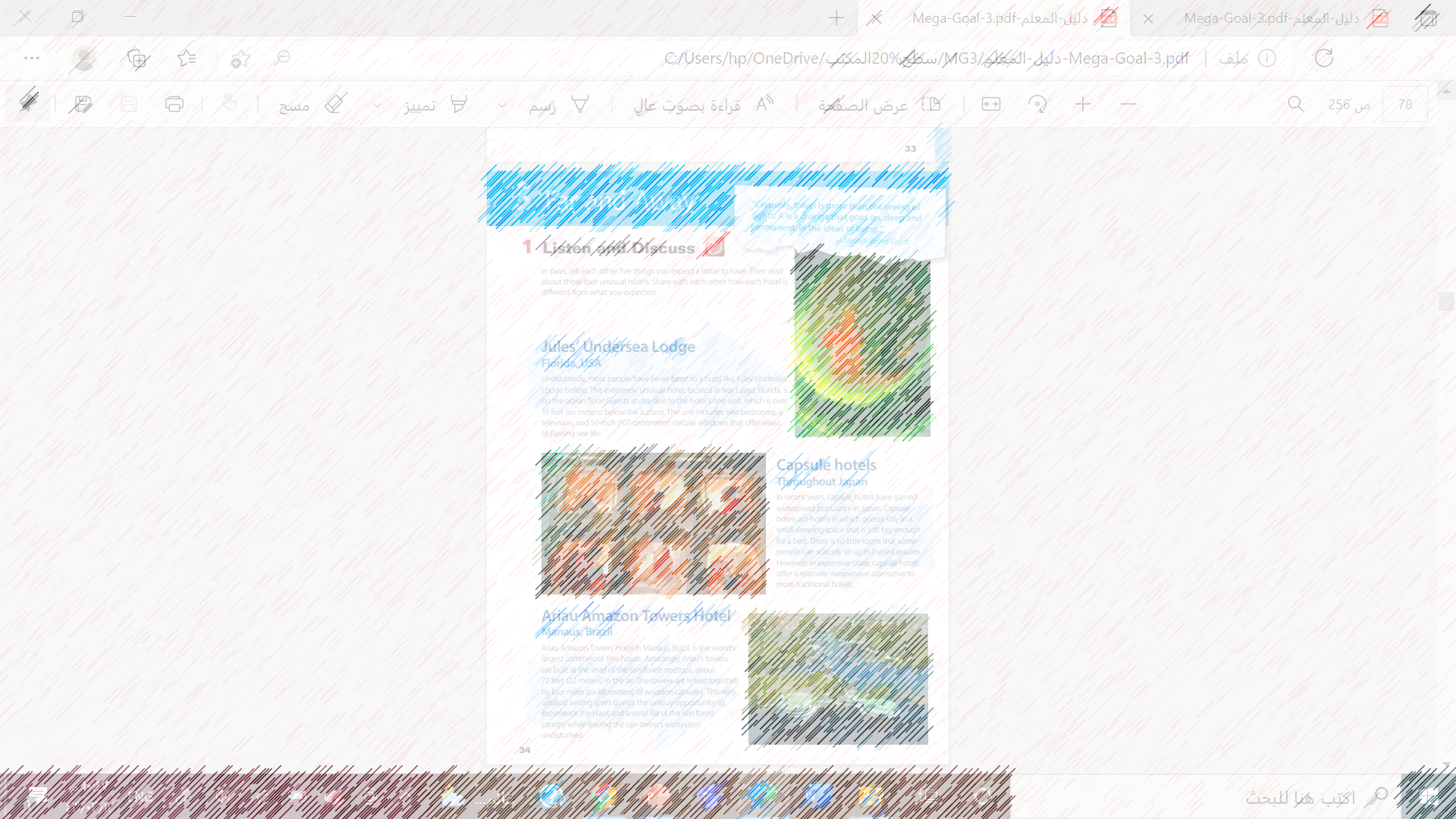 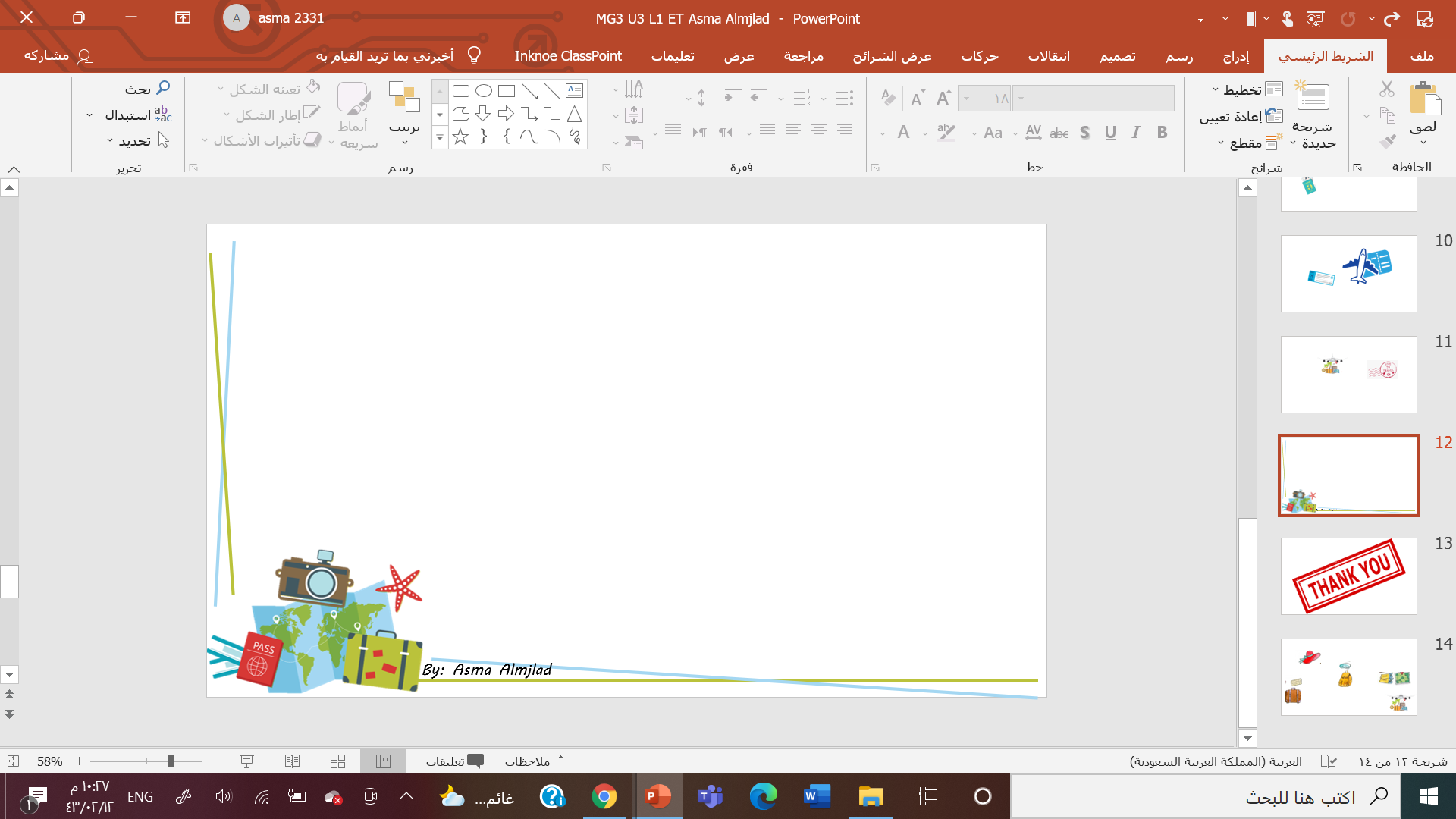 Capsule Hotels
Find a ward means ……
another choice or option
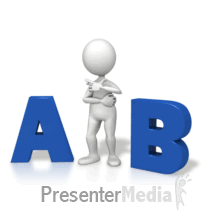 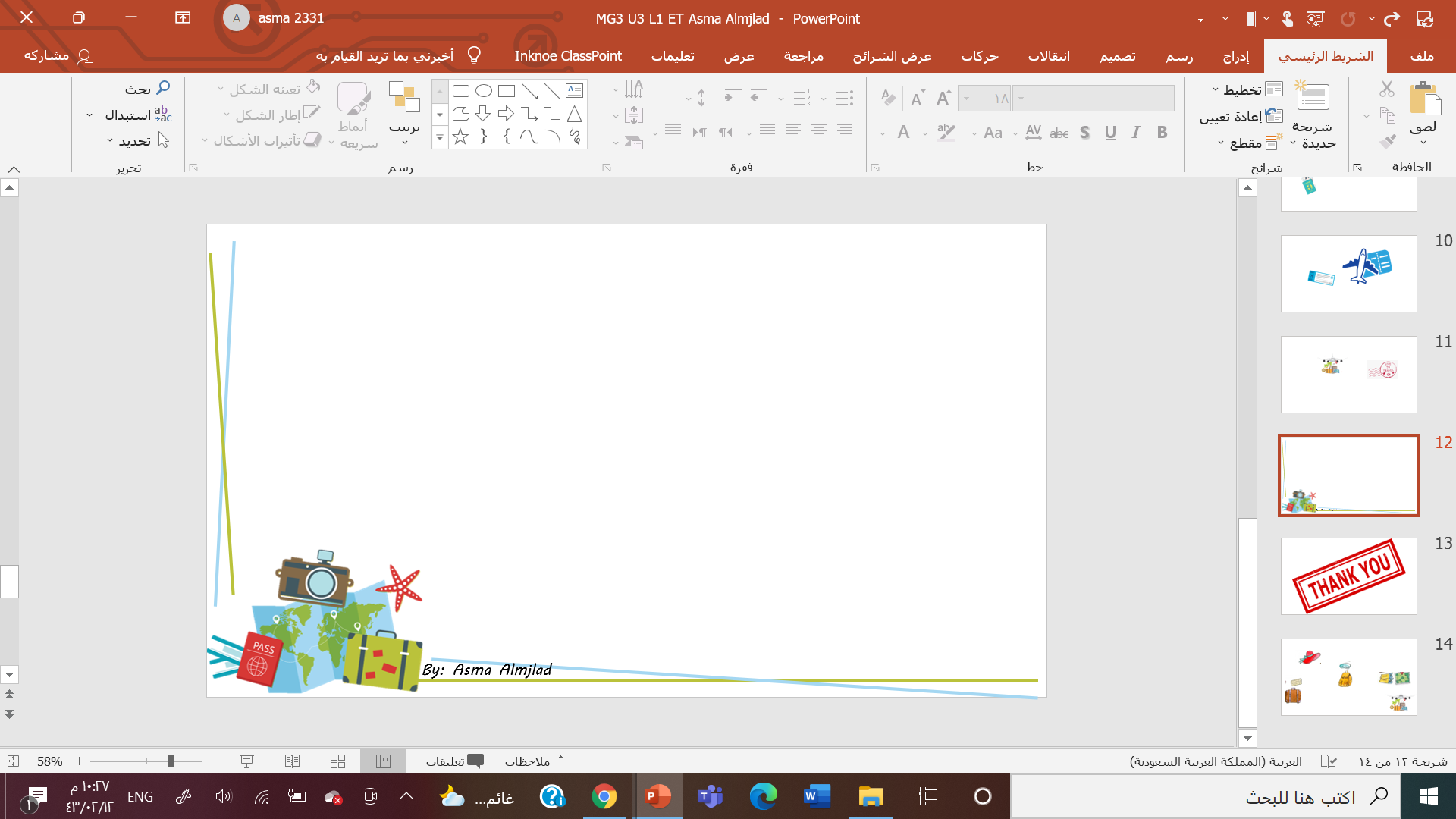 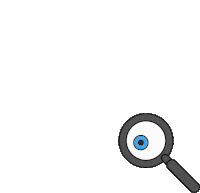 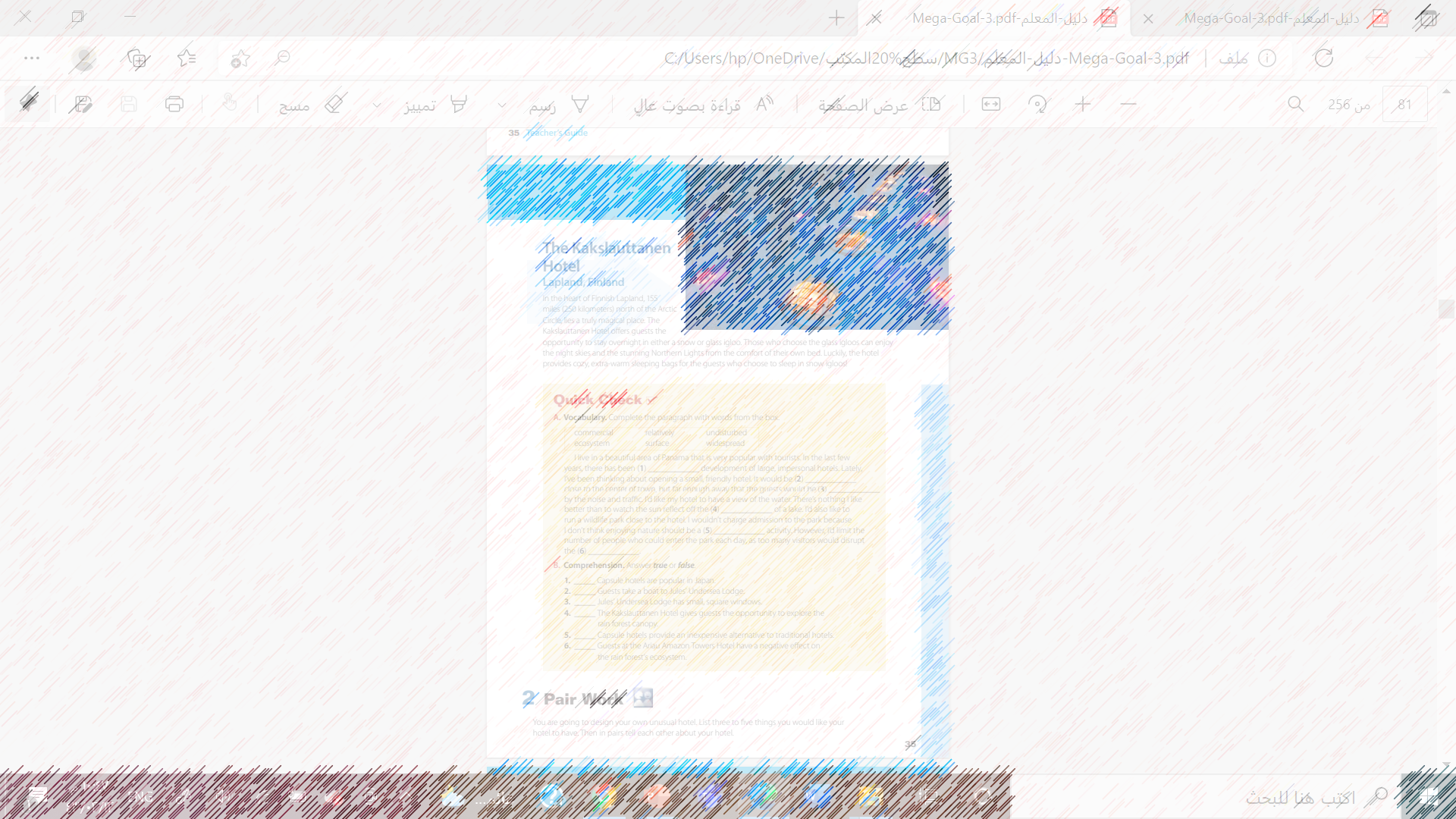 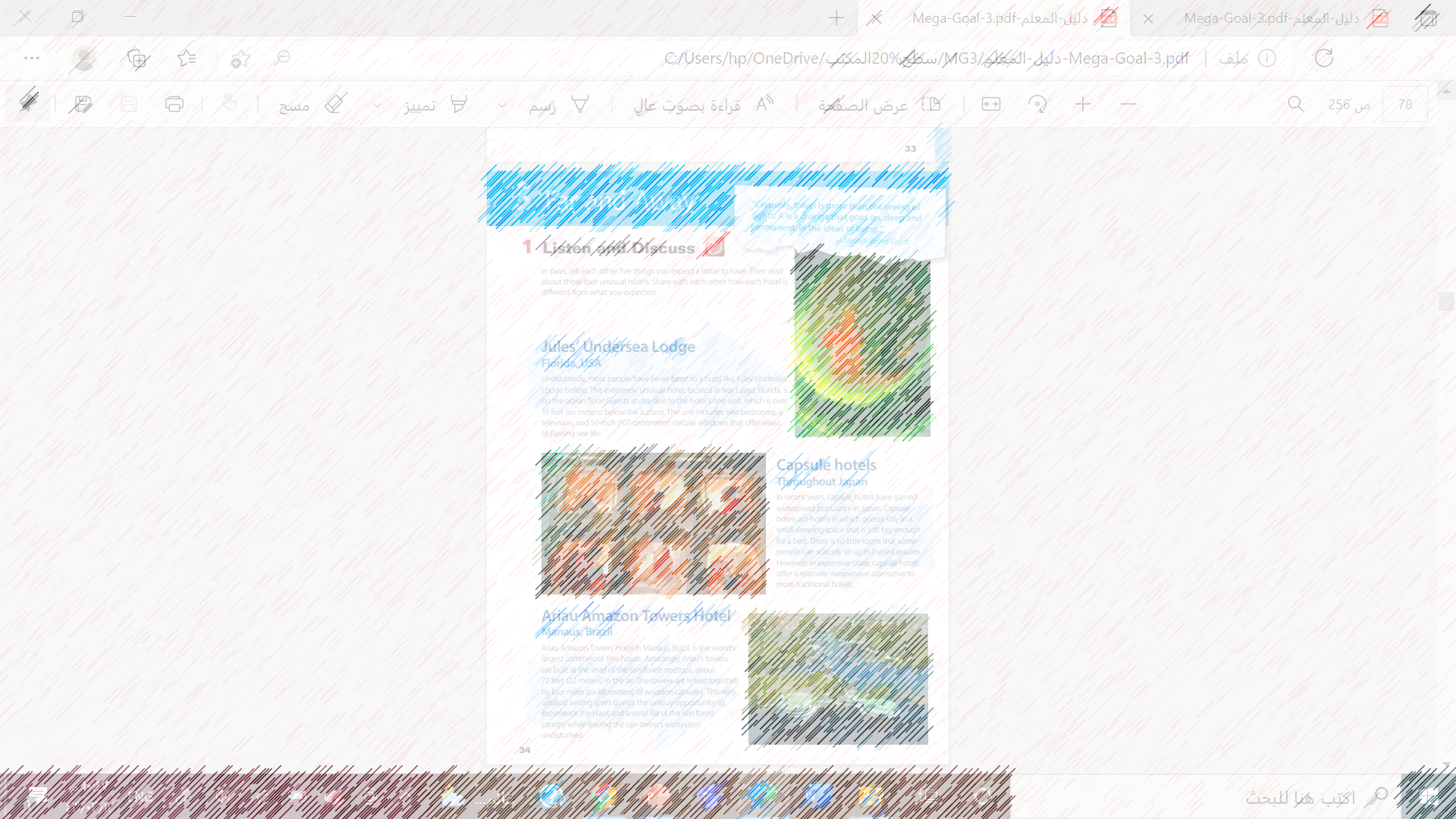 Ariau Amazon Towers Hotel
Find a ward means ……
connect
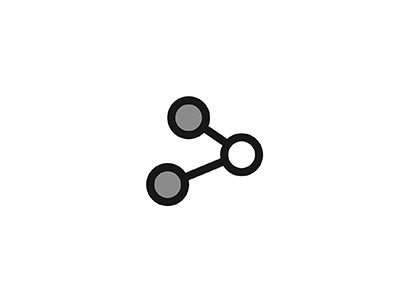 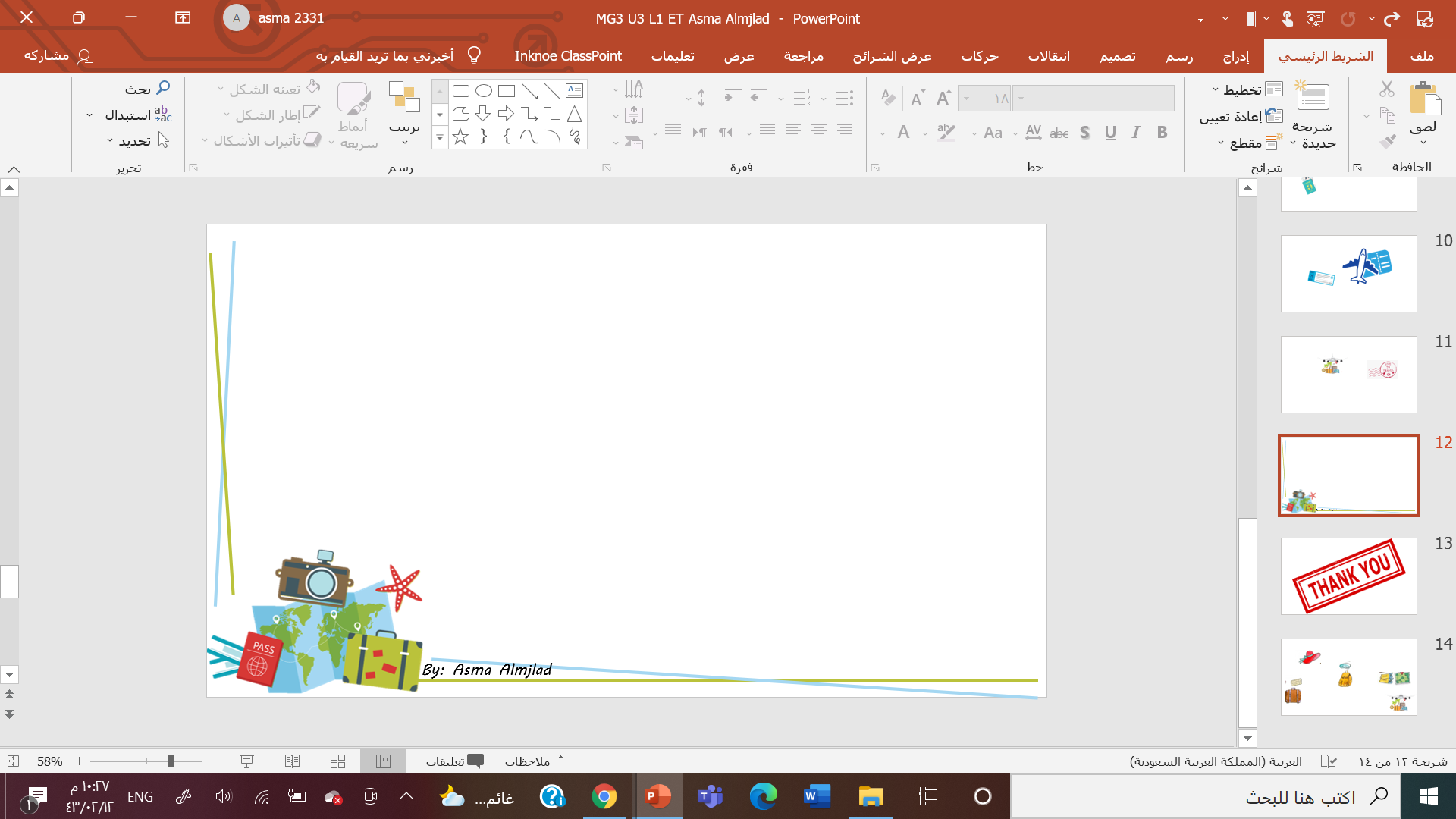 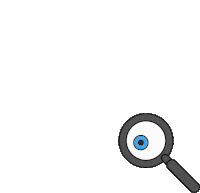 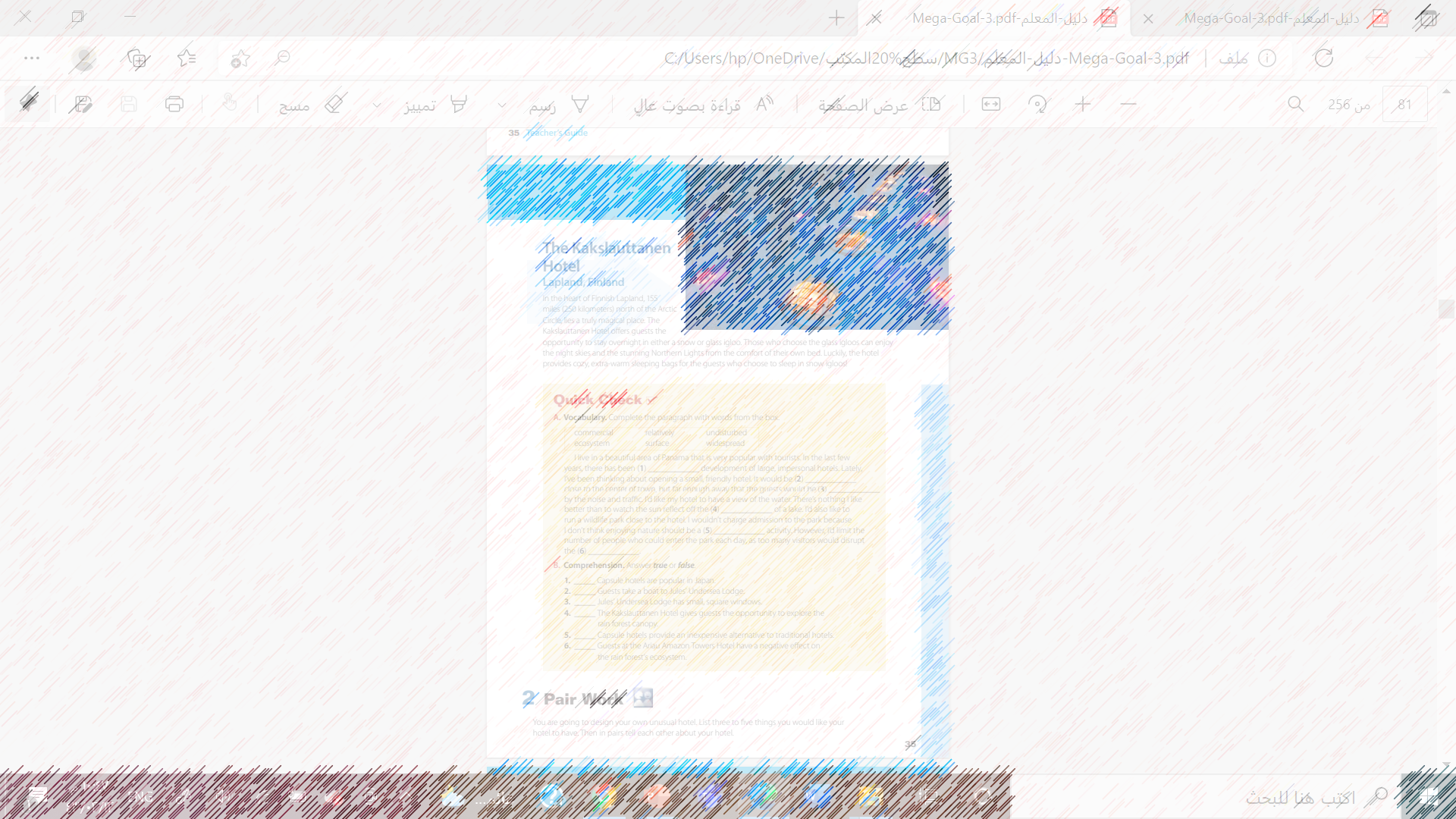 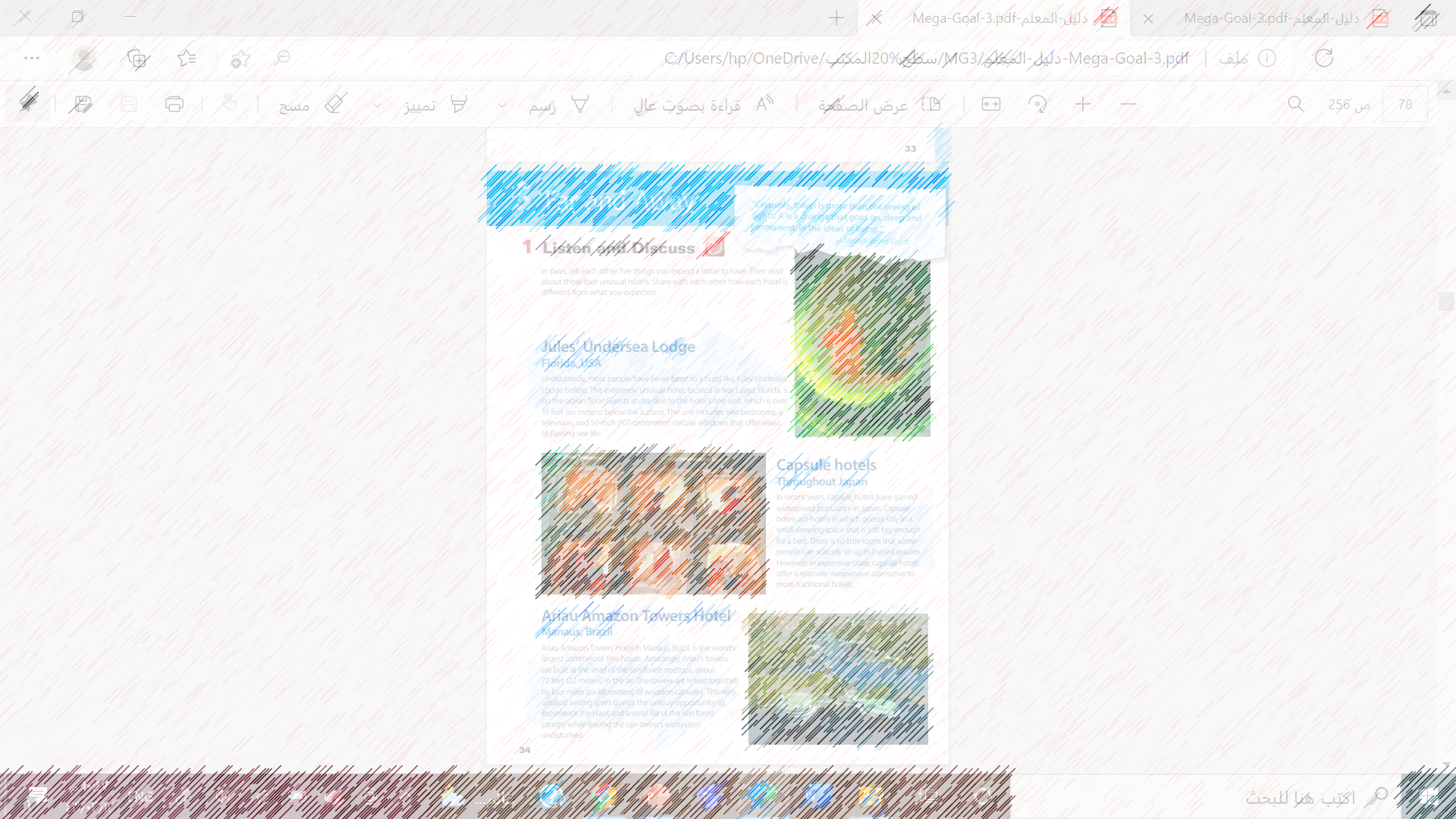 Ariau Amazon Towers Hotel
Find a ward means ……
the tops of the trees in a forest
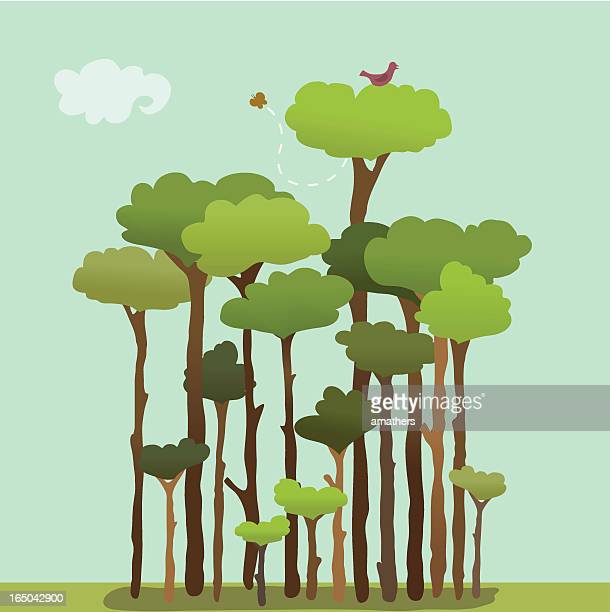 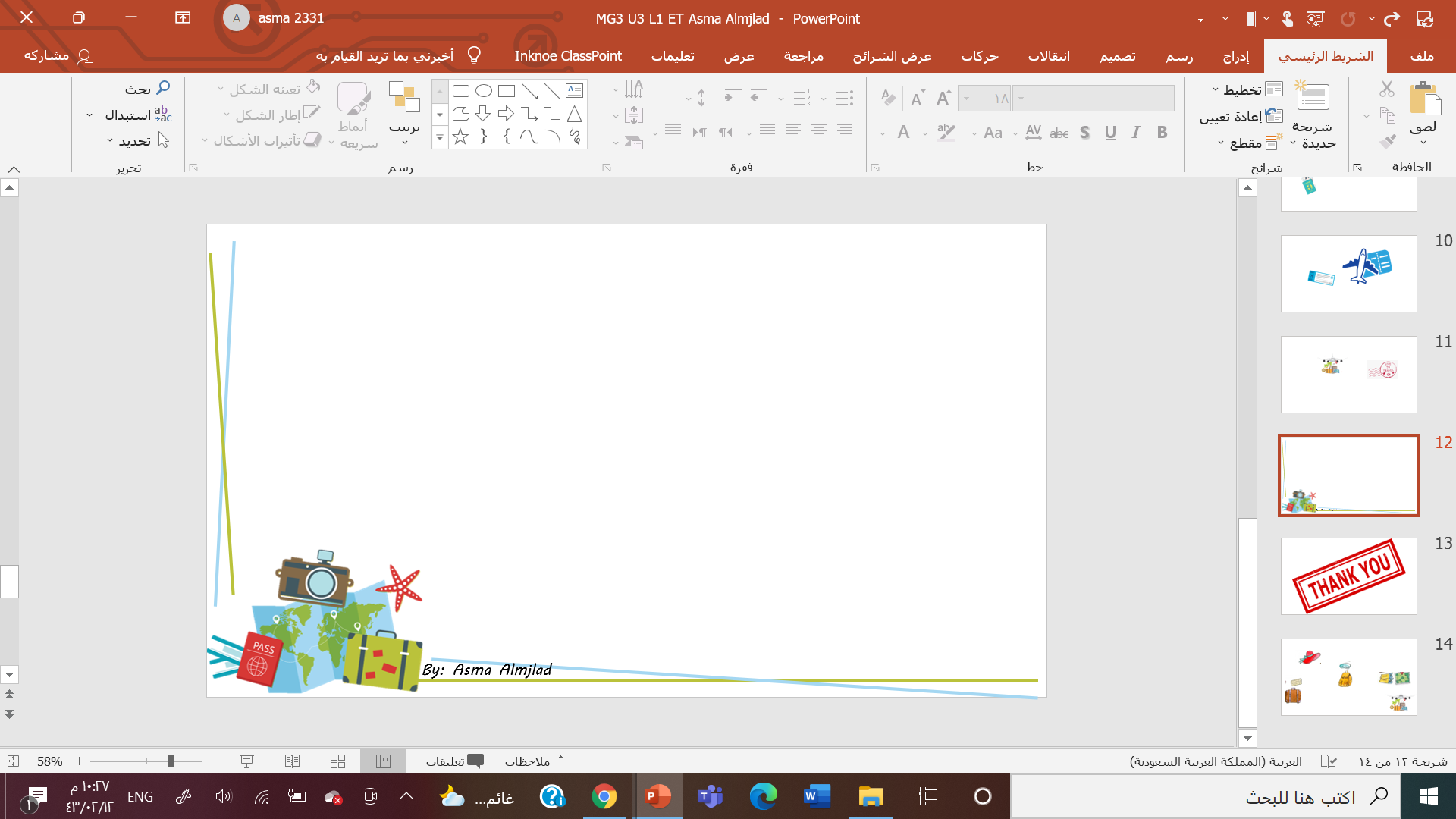 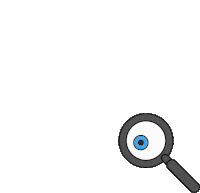 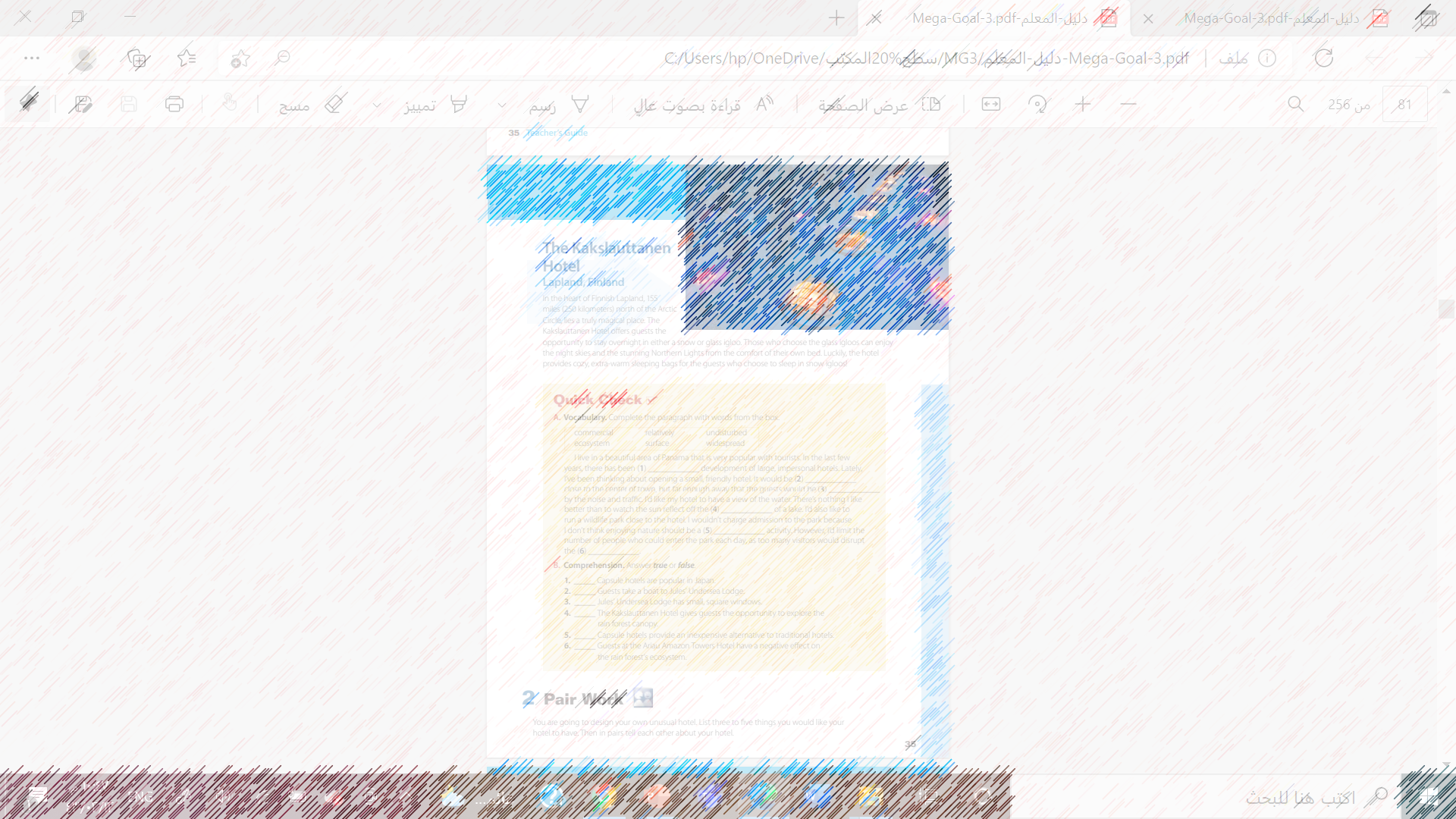 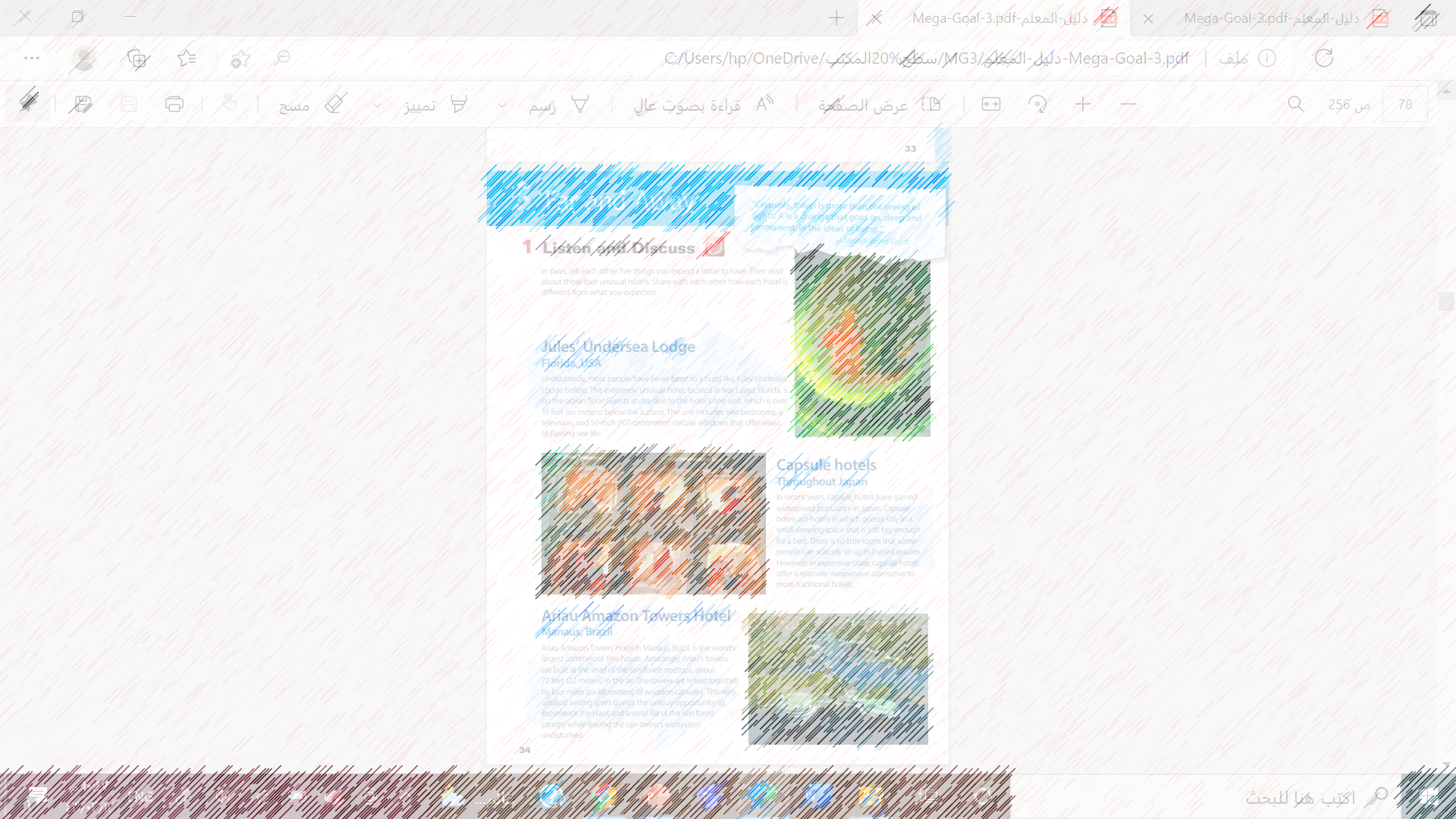 Kakslauttanen Hotel
Find a ward means ……
comfortable and warm
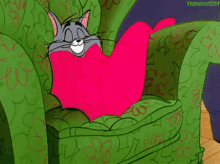 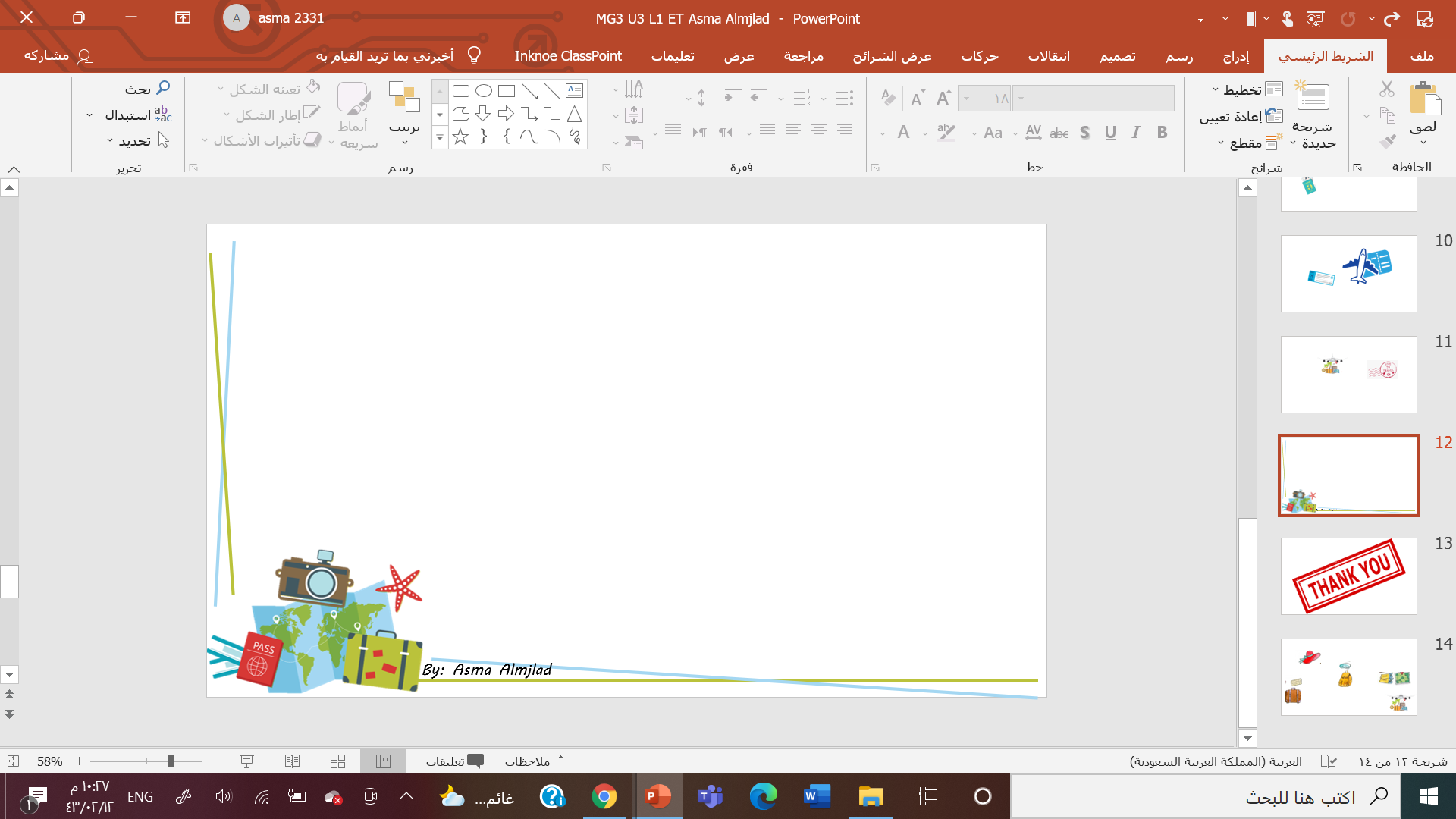 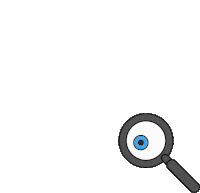 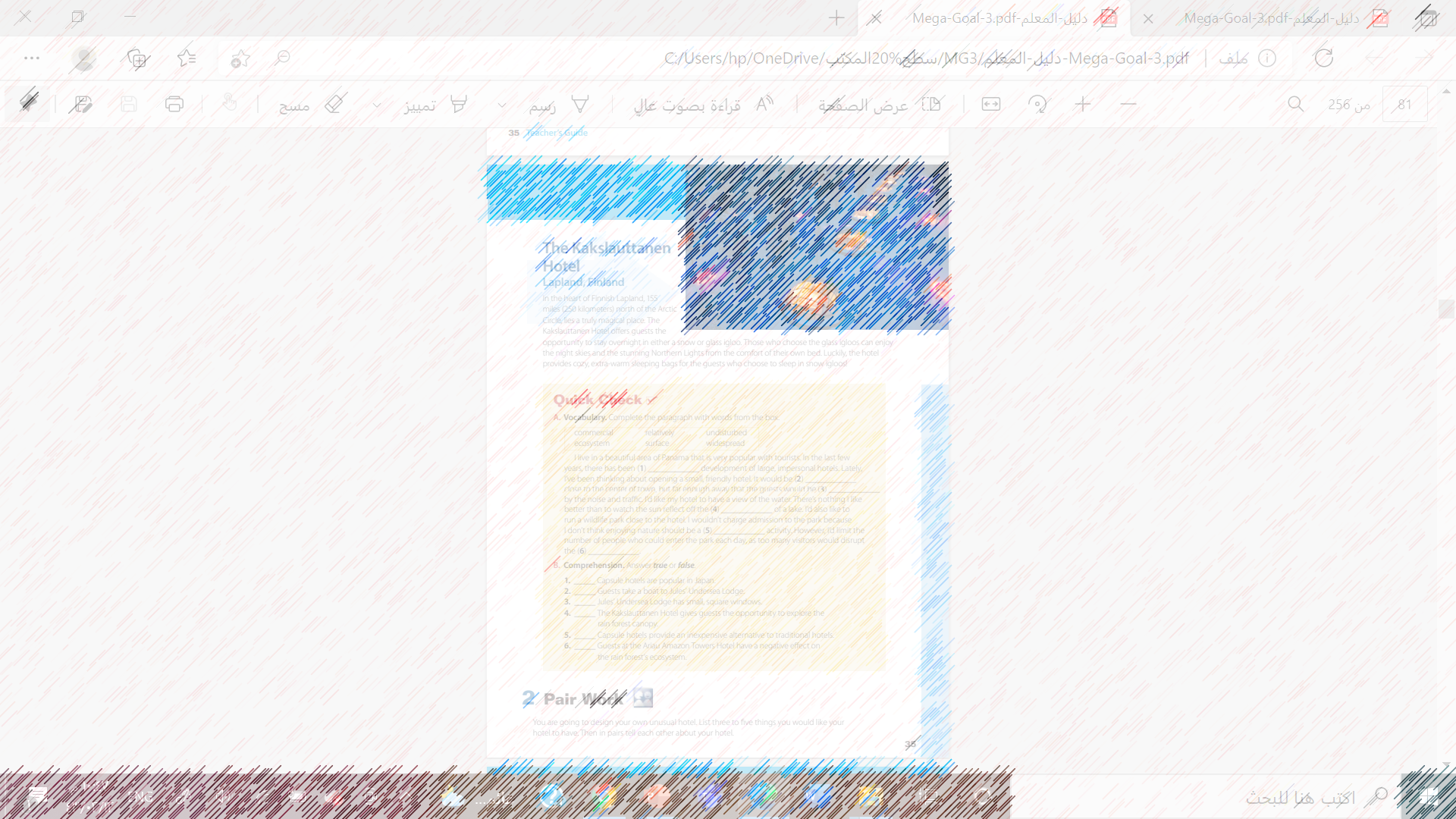 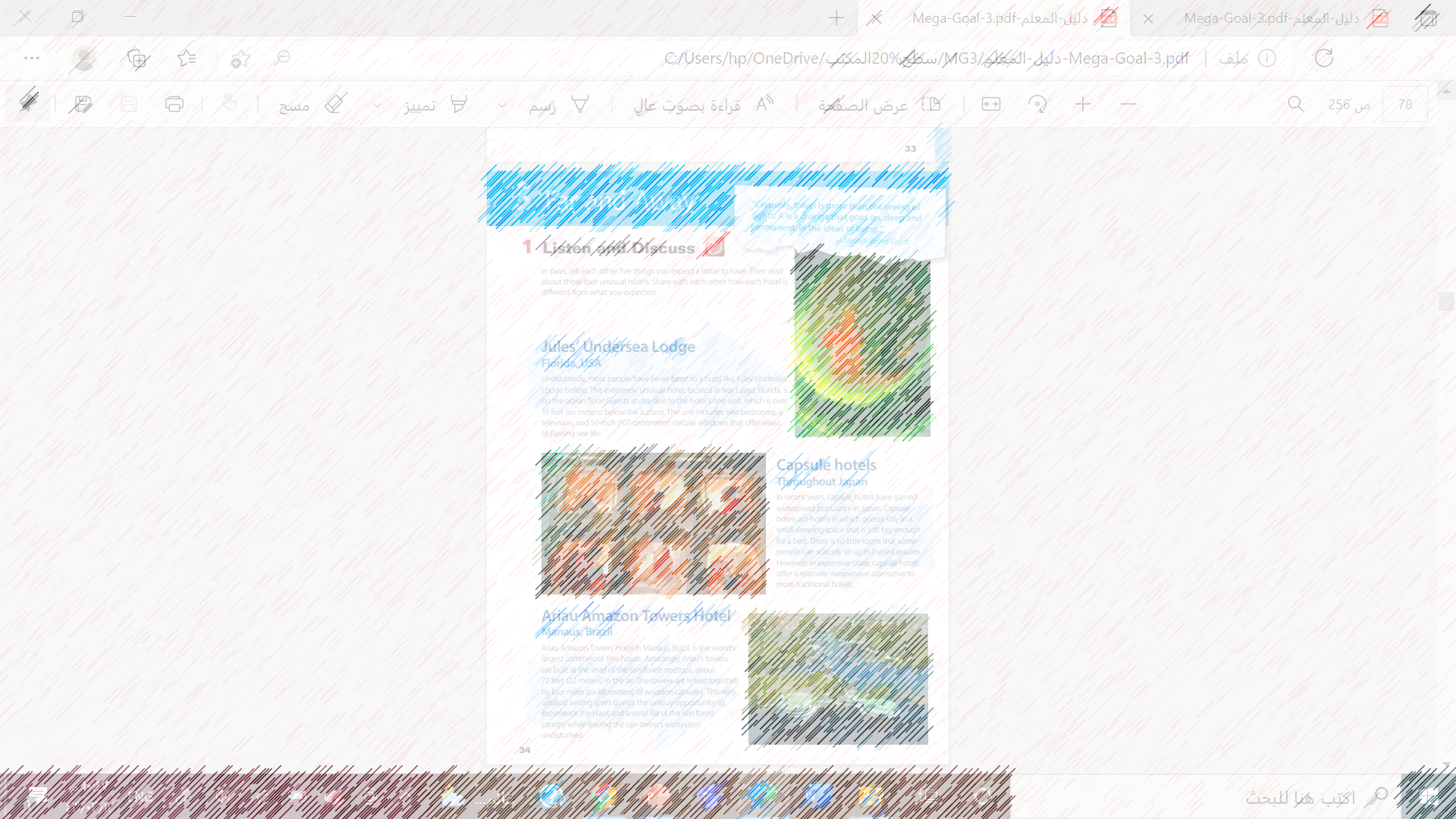 Kakslauttanen Hotel
Find a ward means ……
extremely beautiful
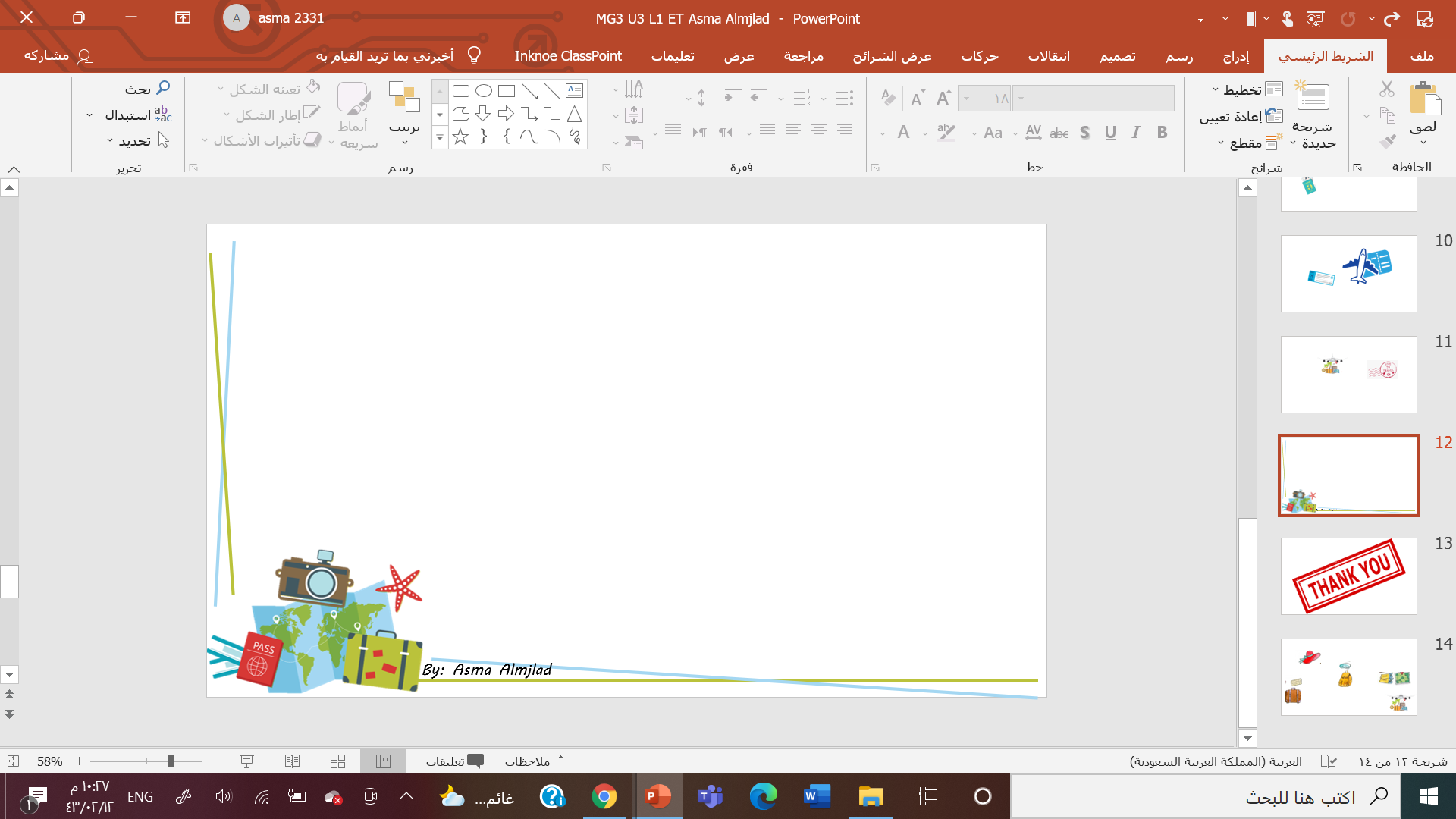 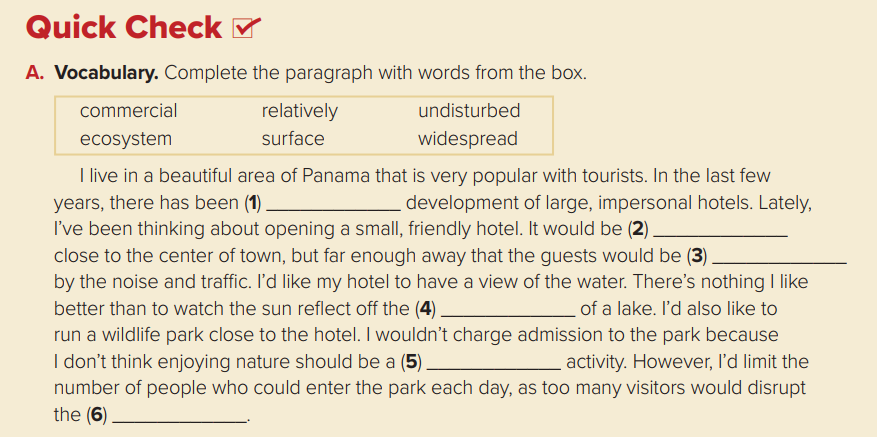 widespread
relatively
undistur6b
surface
commercial
ecosystem
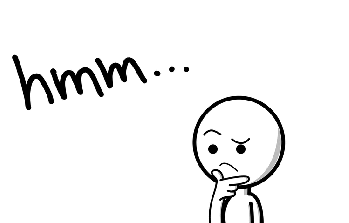 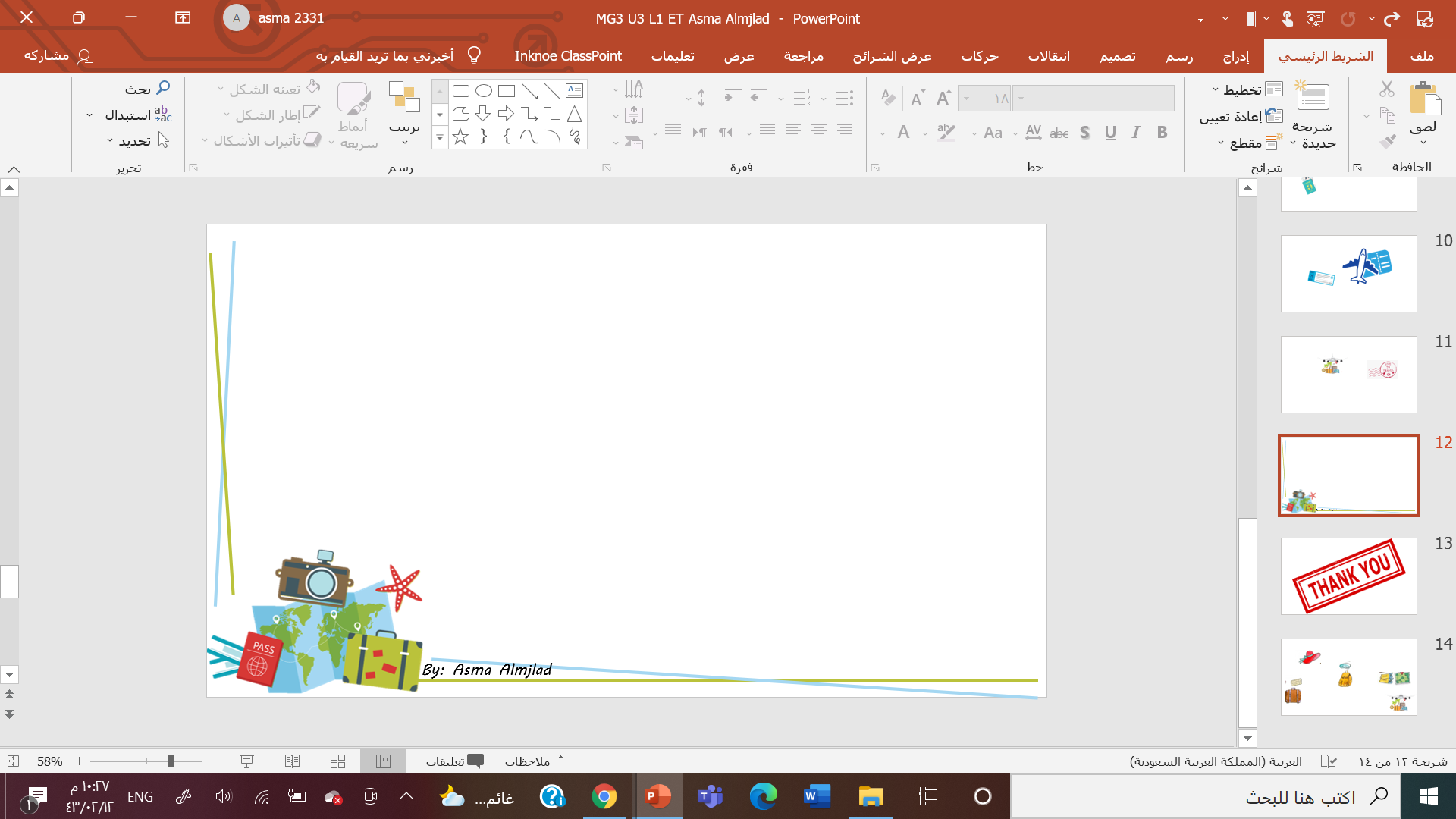 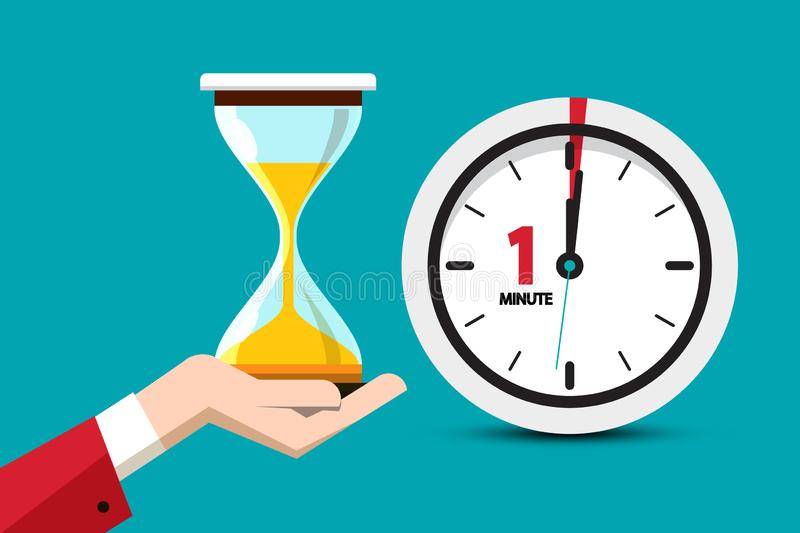 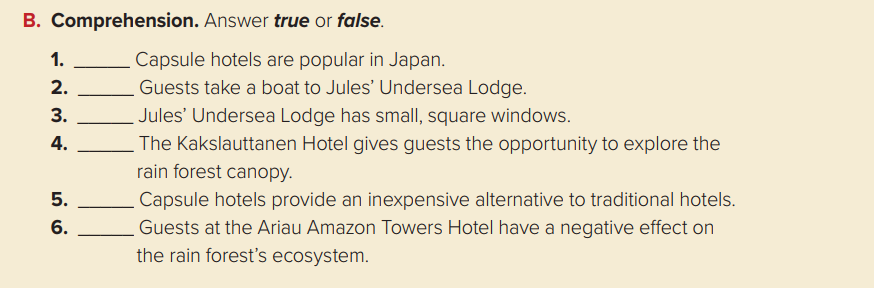 true
false
false
false
true
true
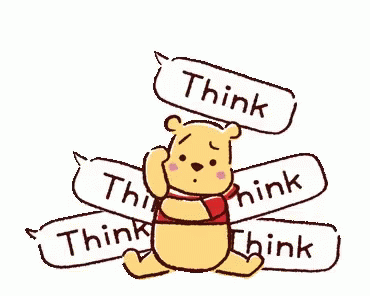 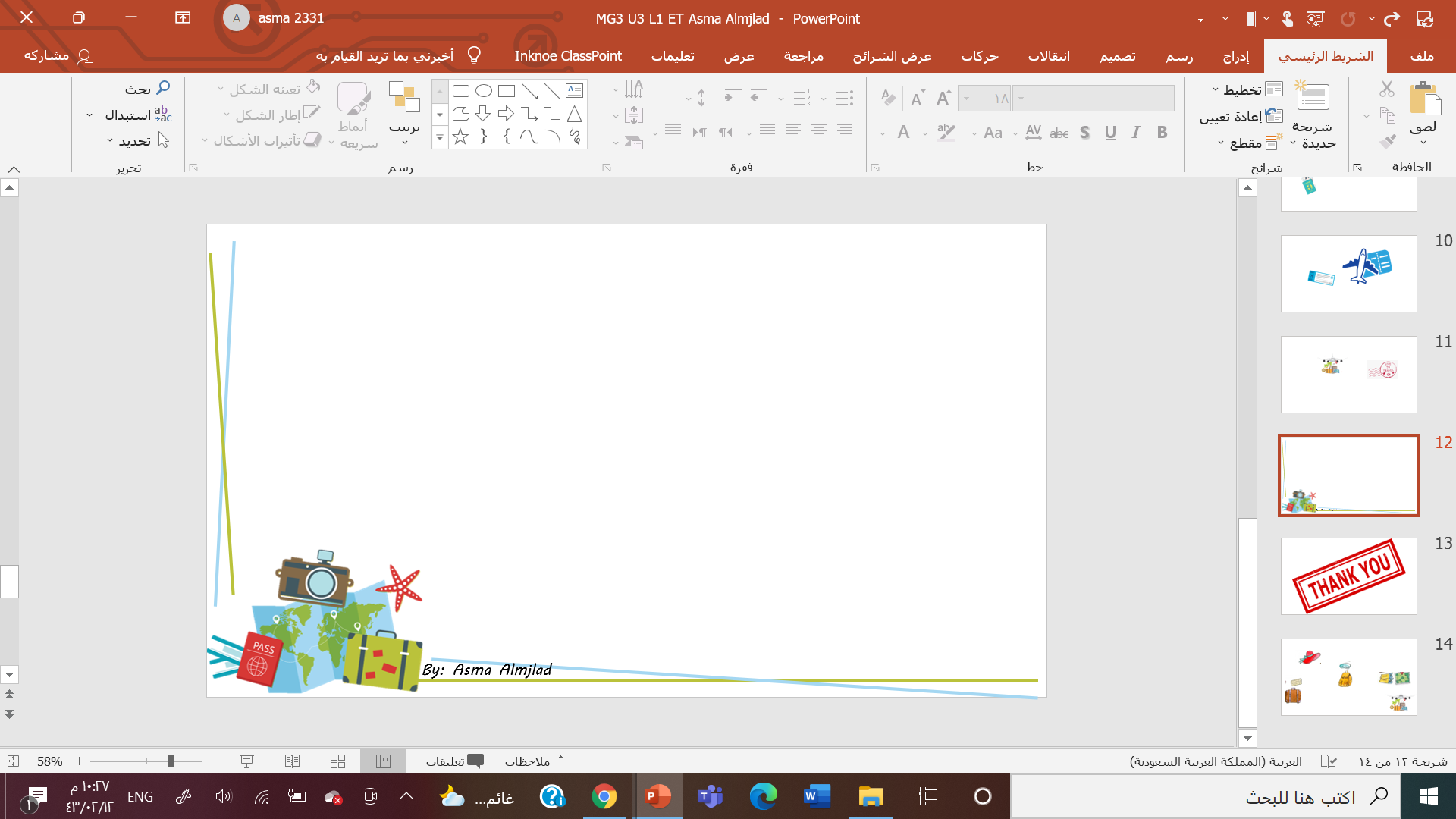 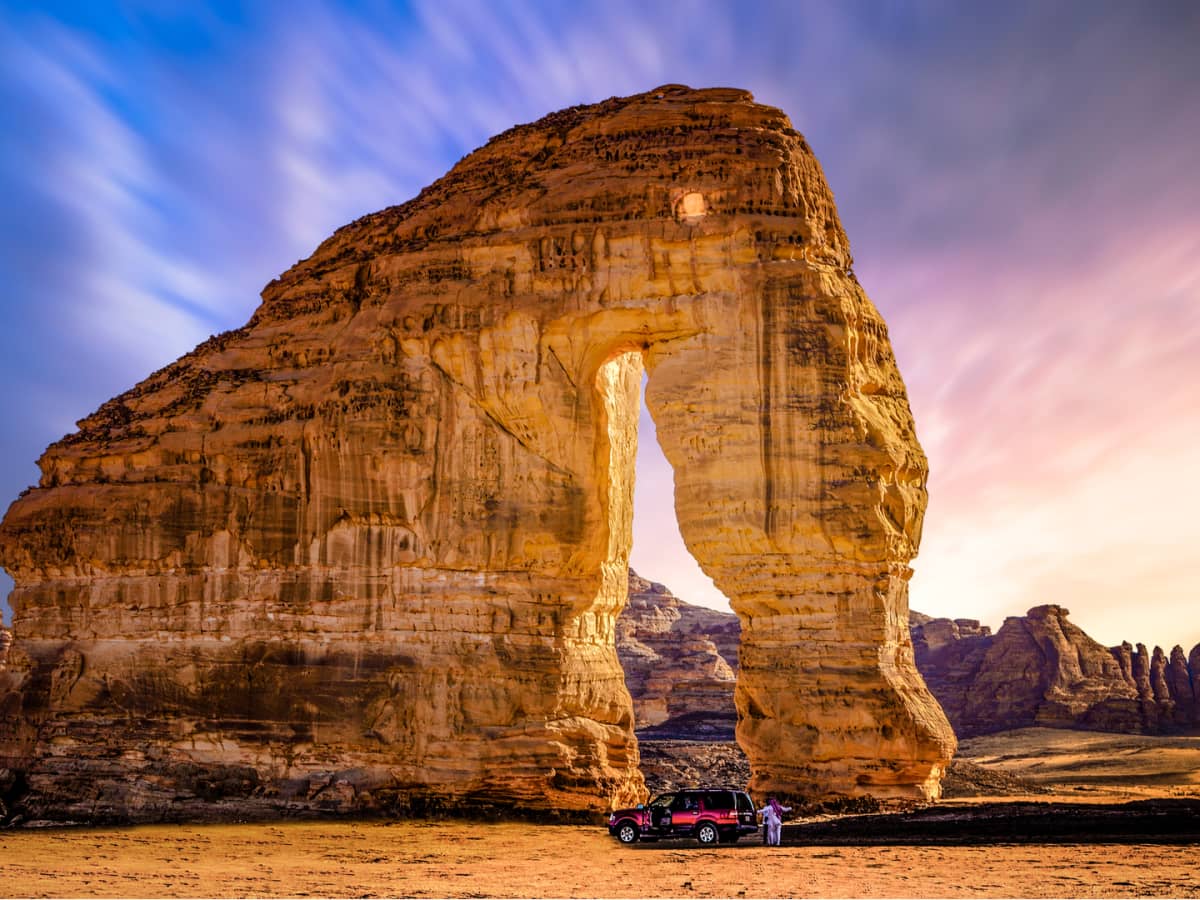 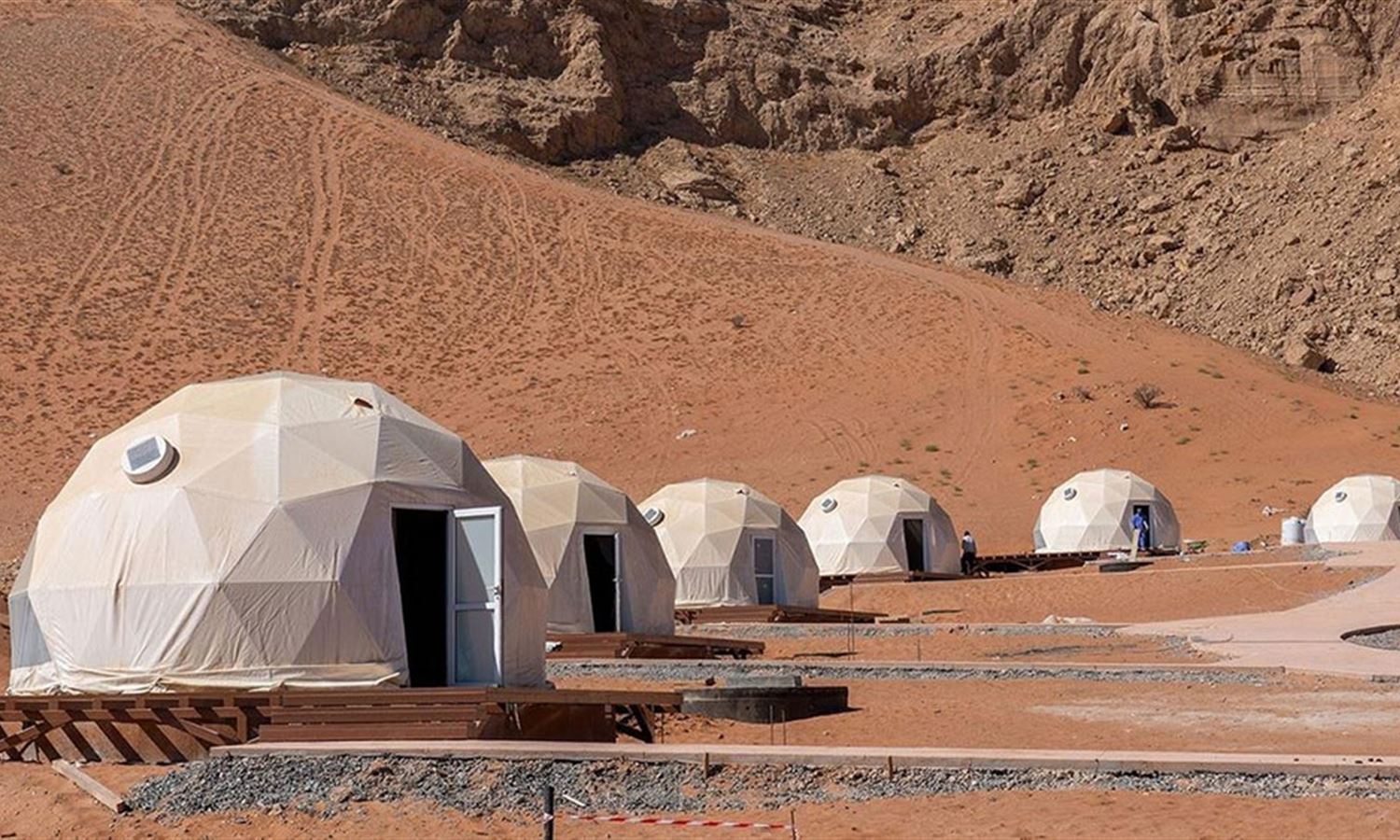 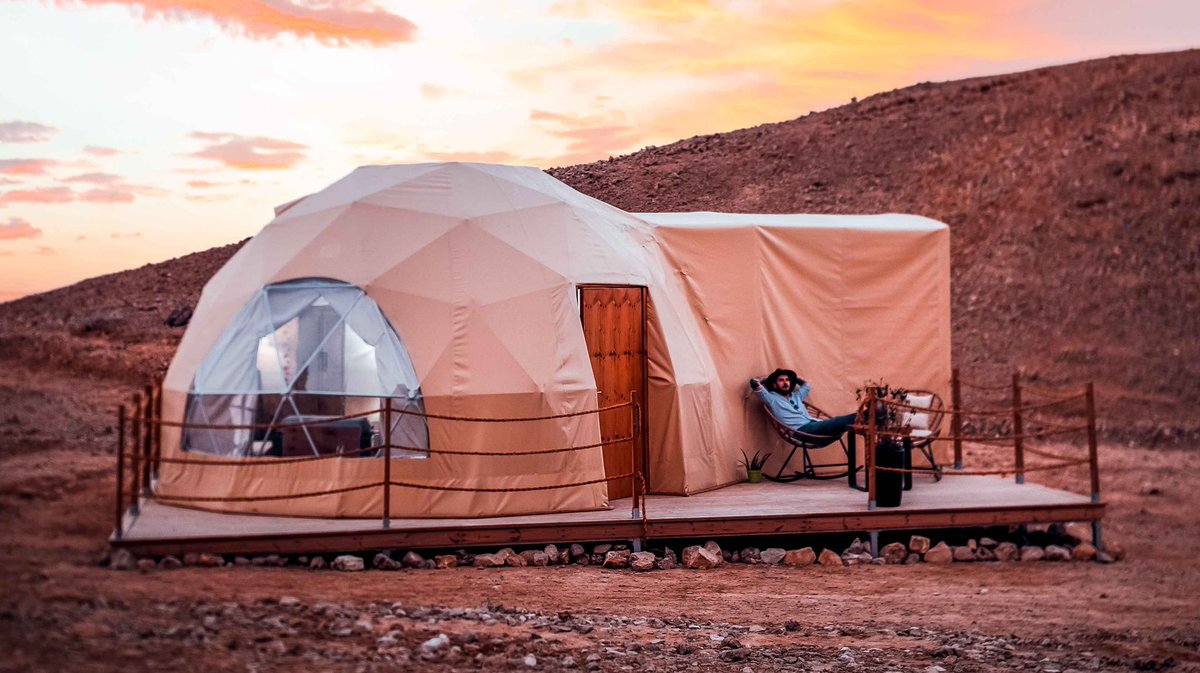 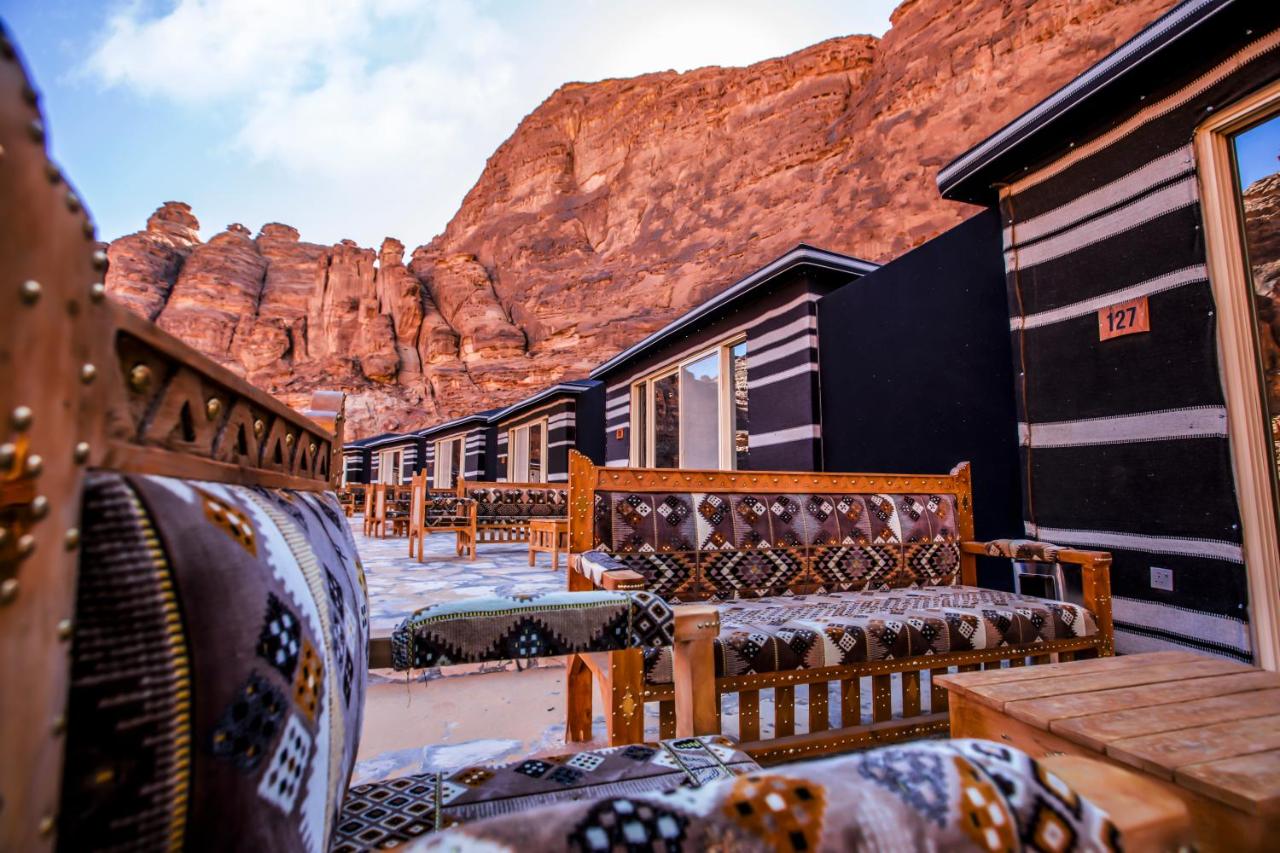 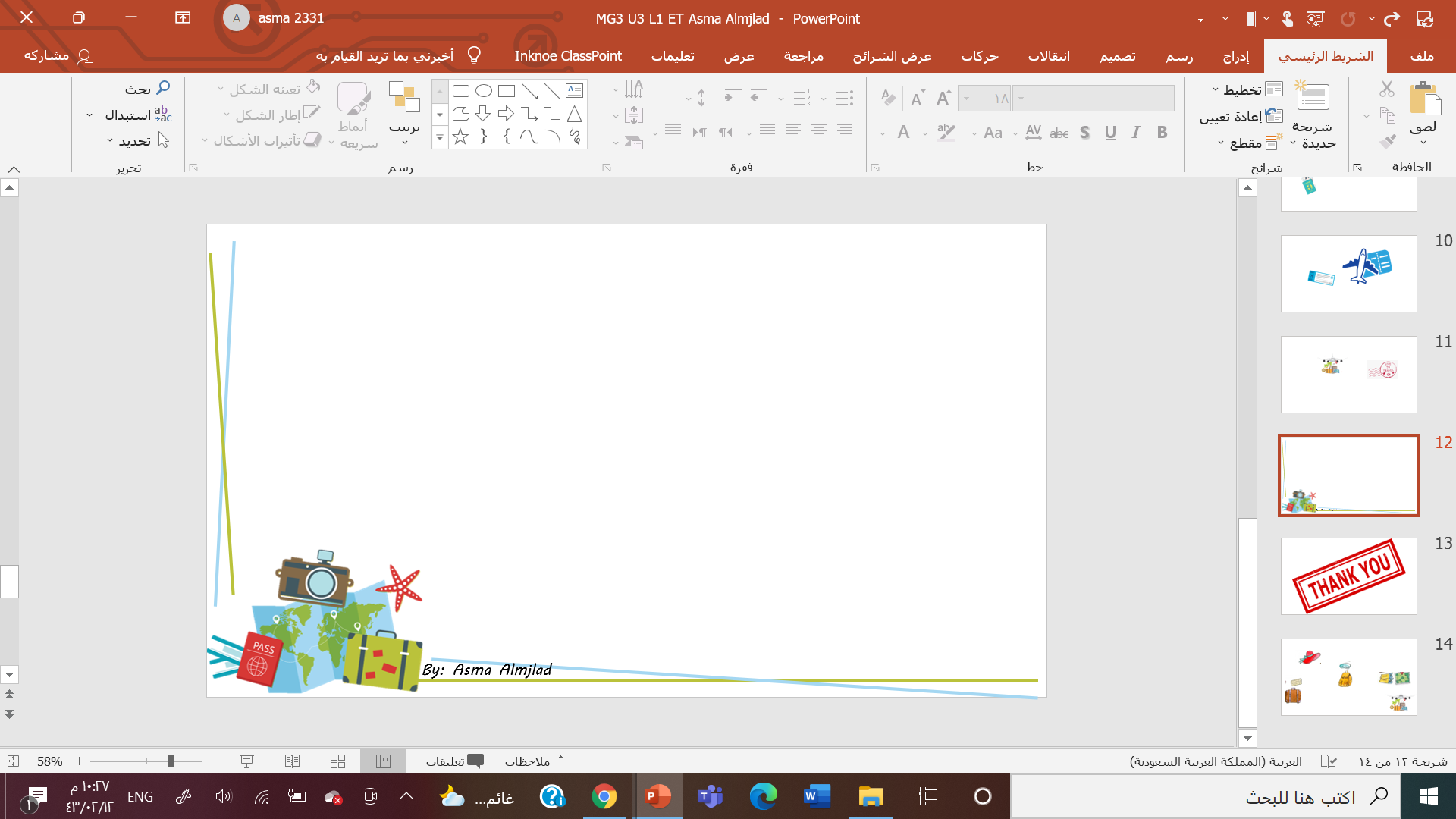 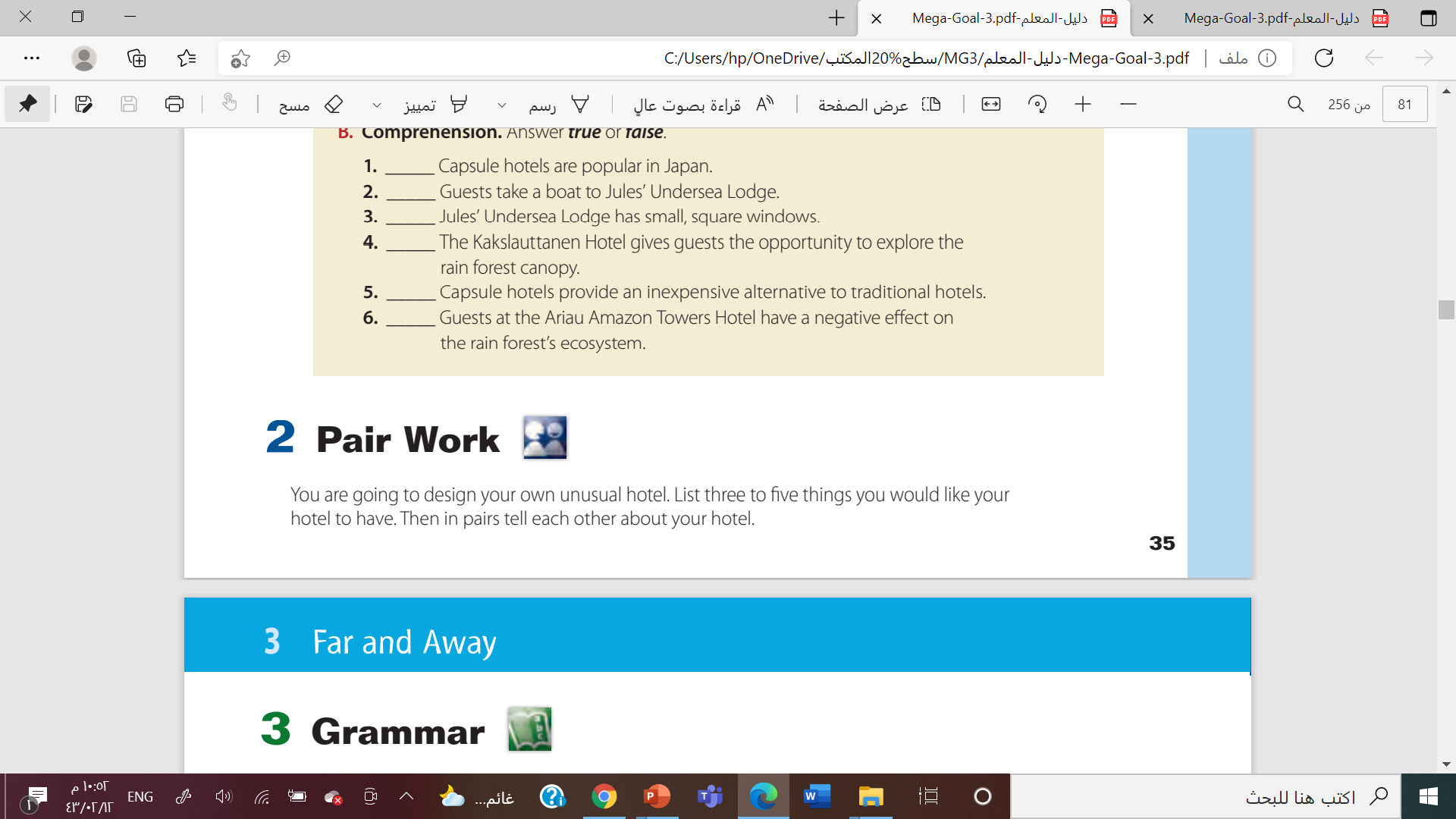 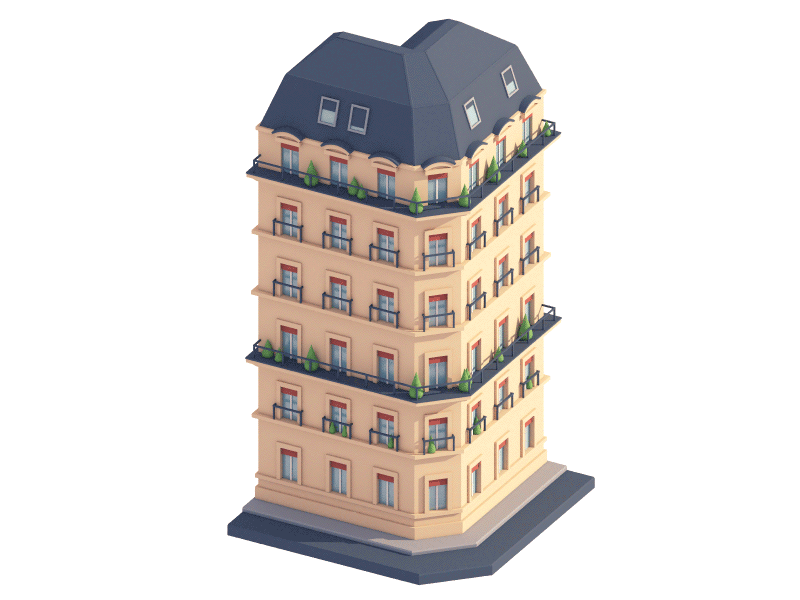 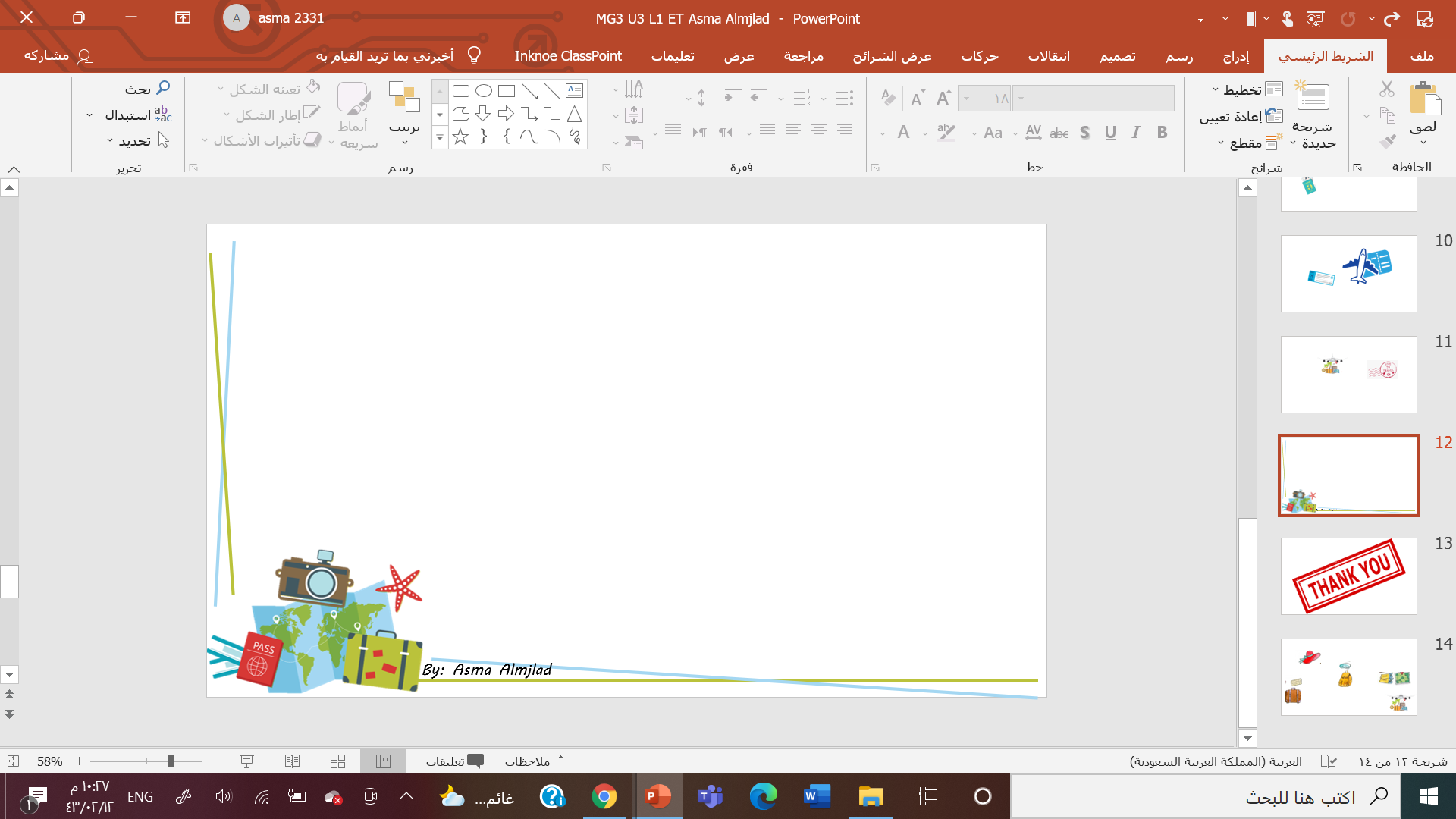 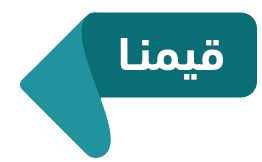 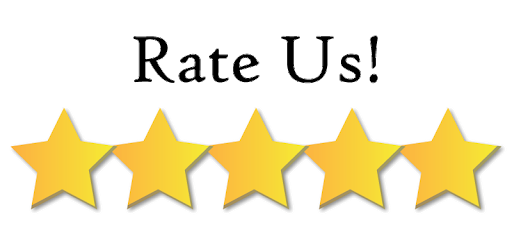 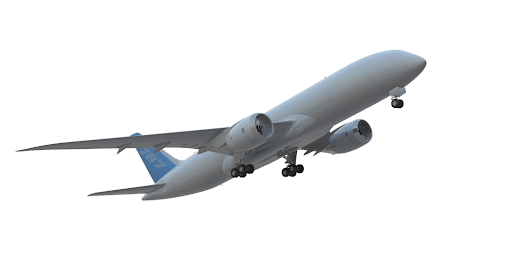 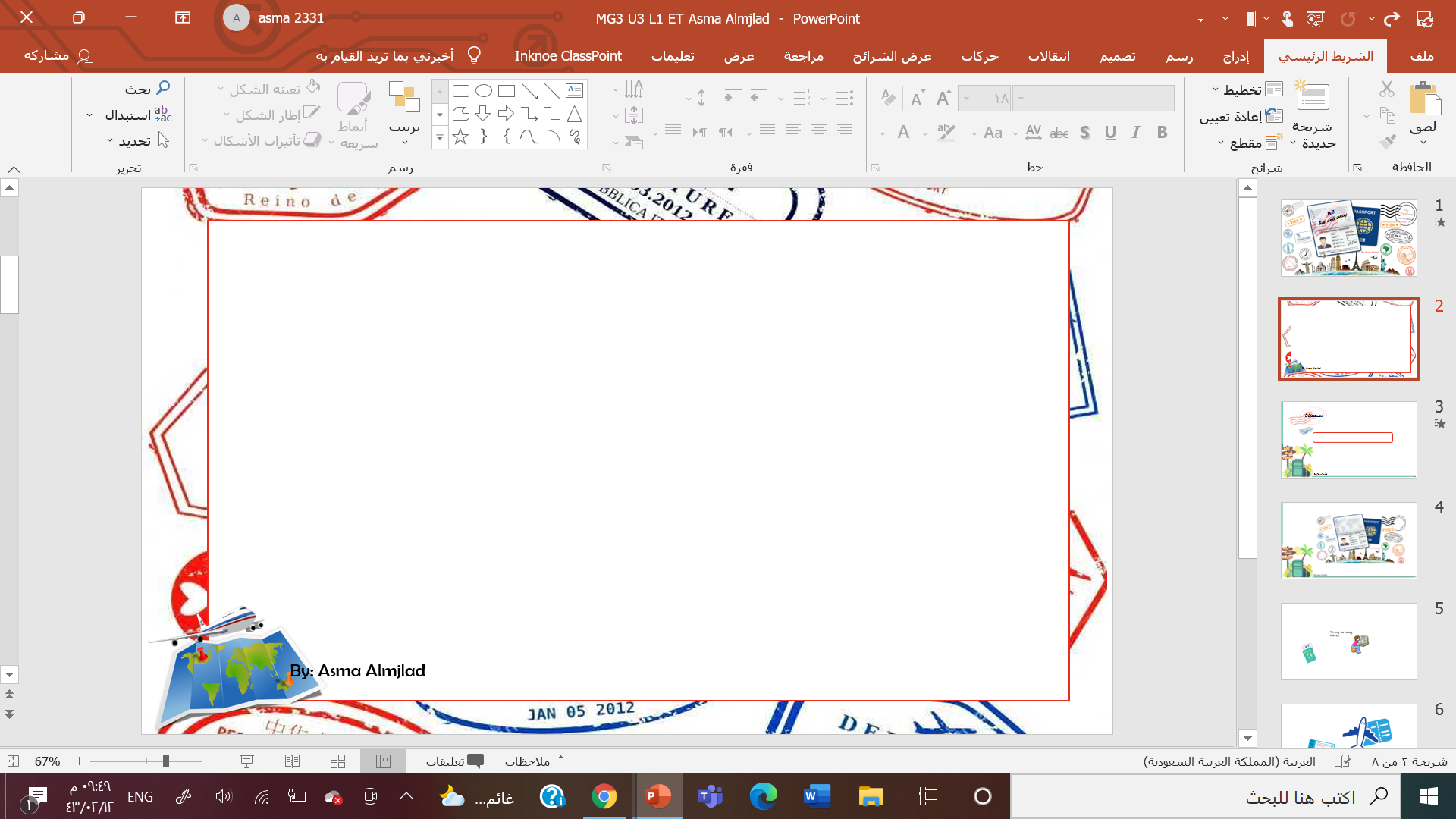 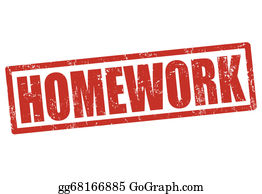 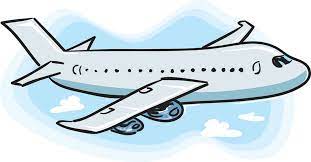 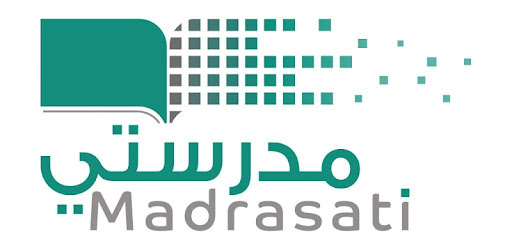 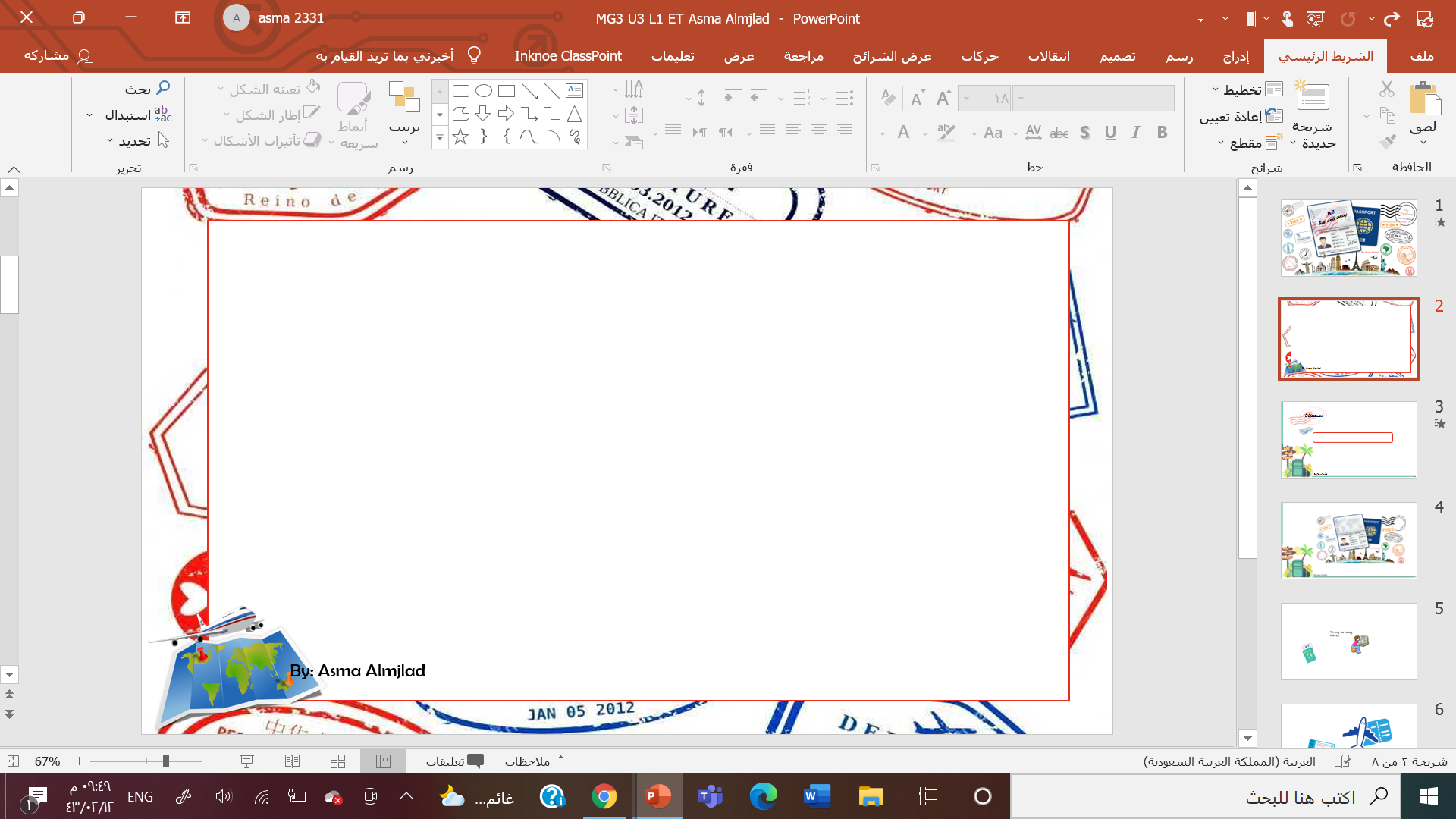 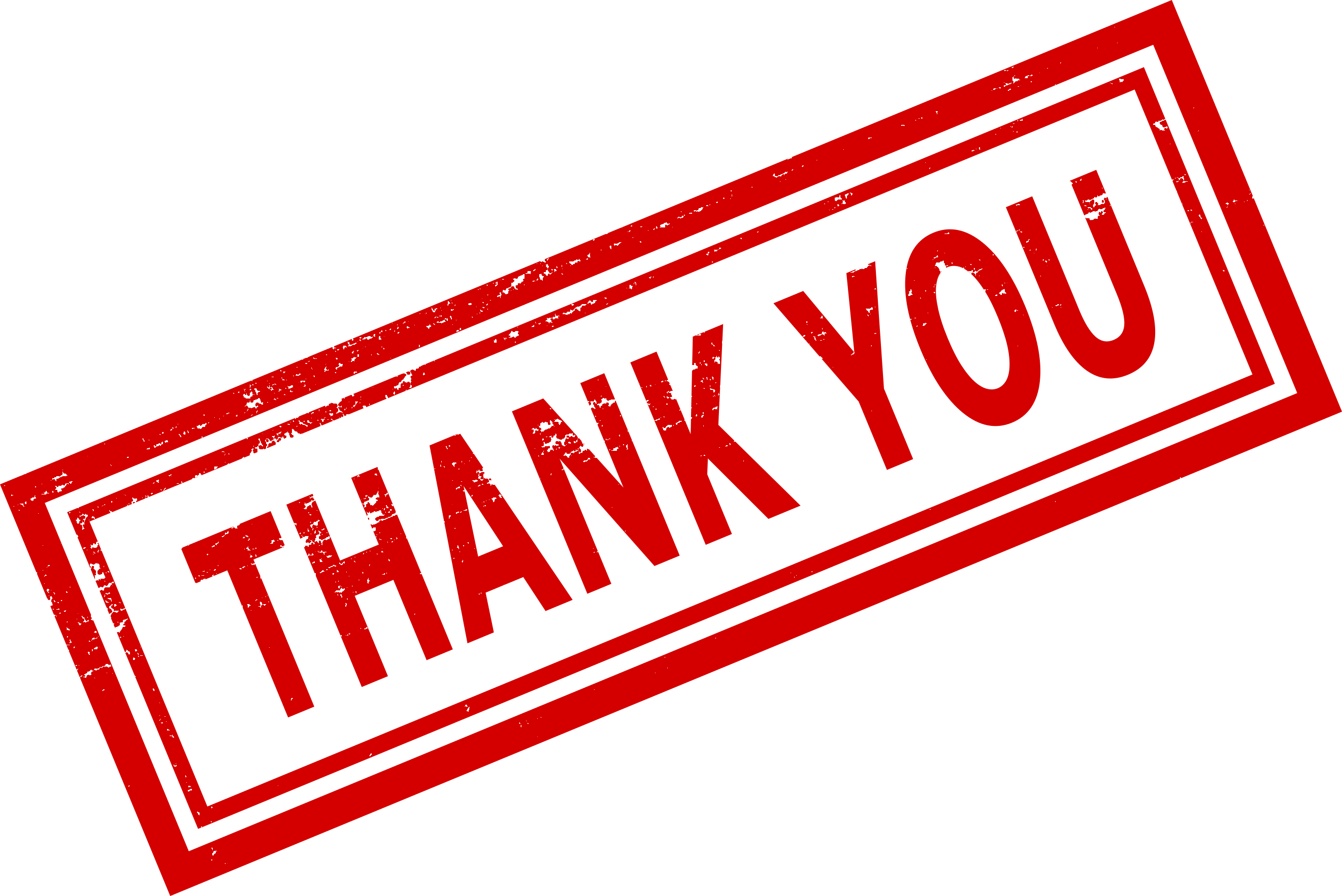 By Asma Almjlad
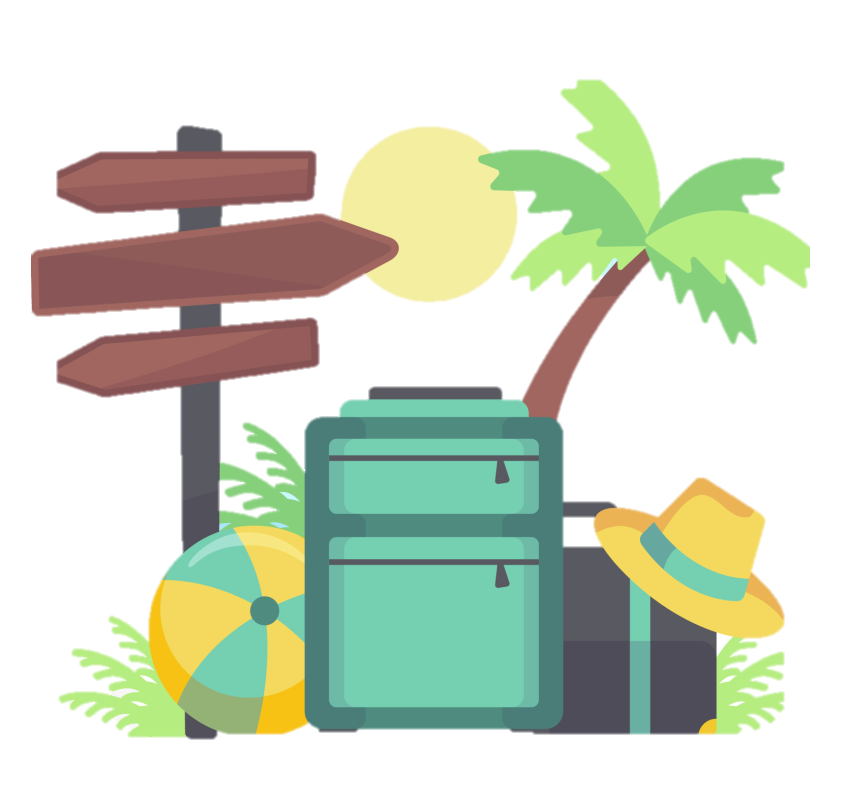 Far
and
Away
By: Asma Almjlad